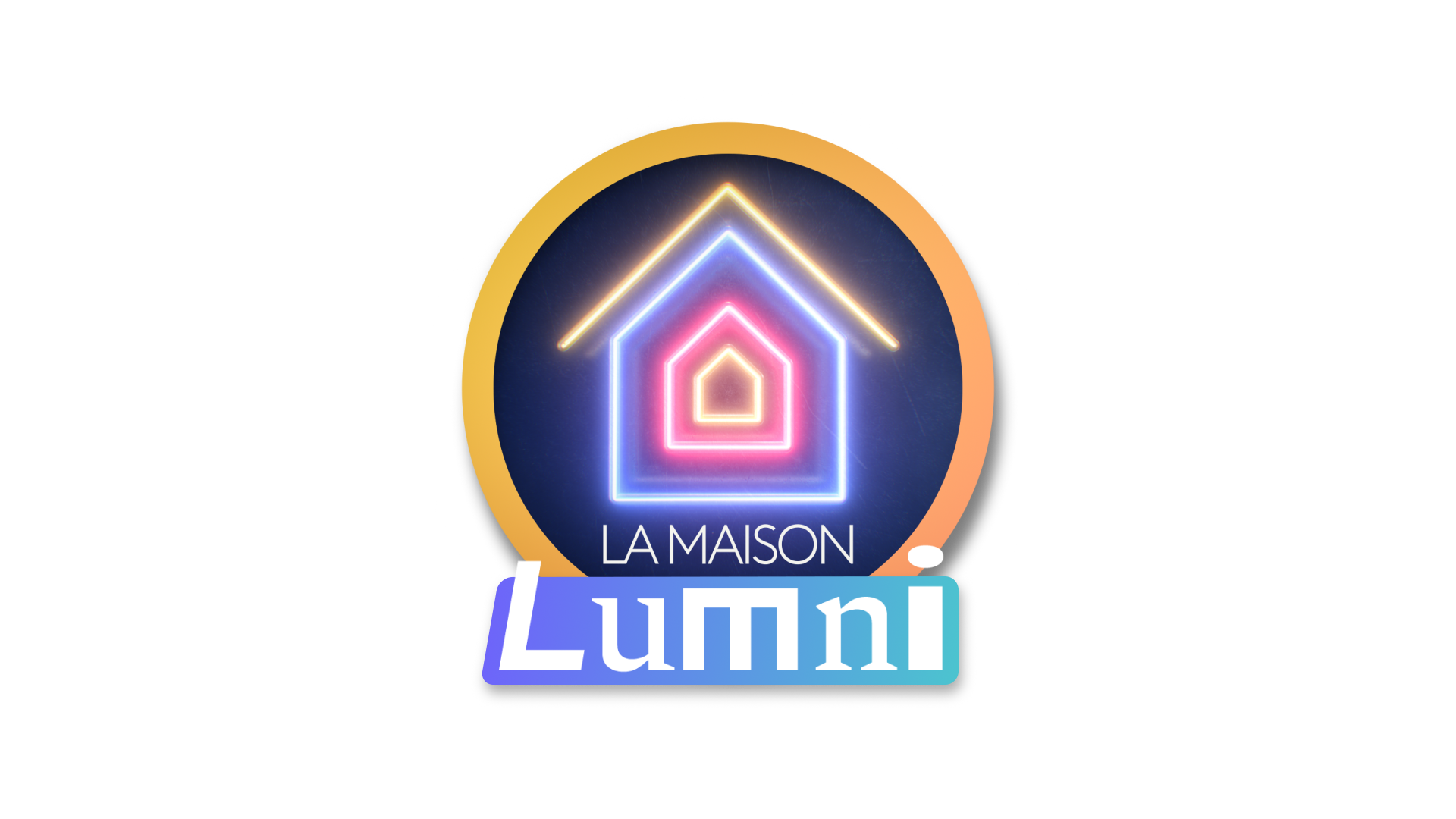 CM2 - Year 6
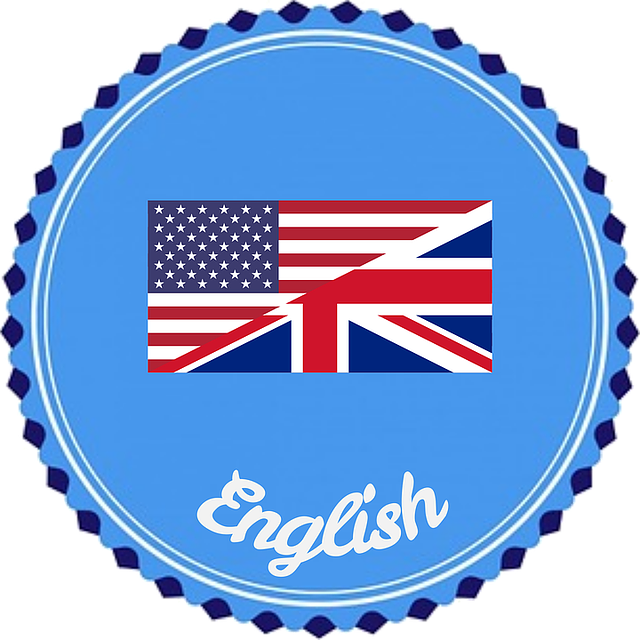 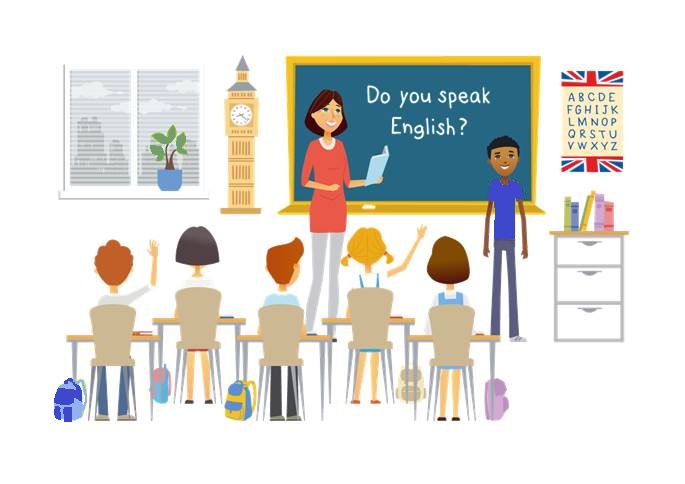 English
Class
Hello song
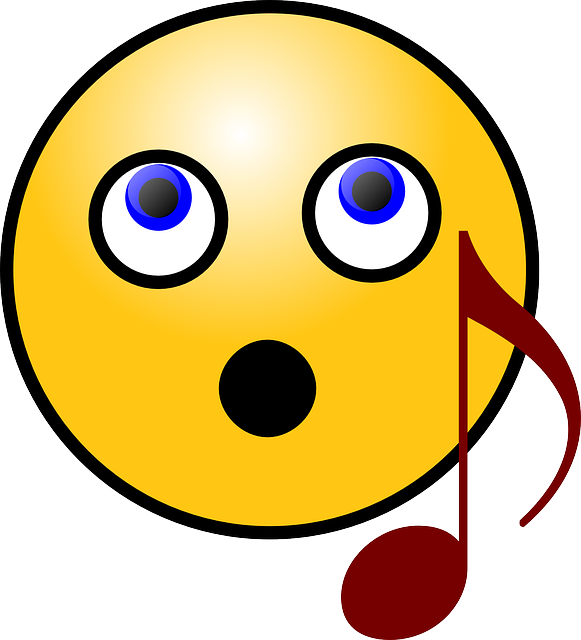 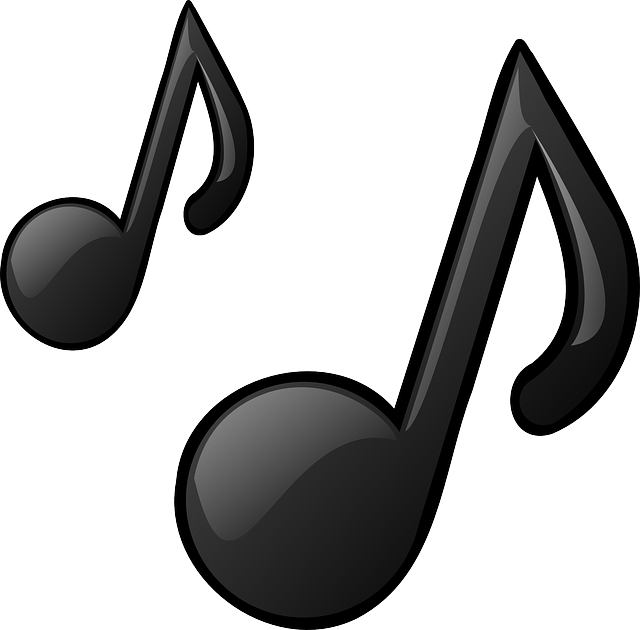 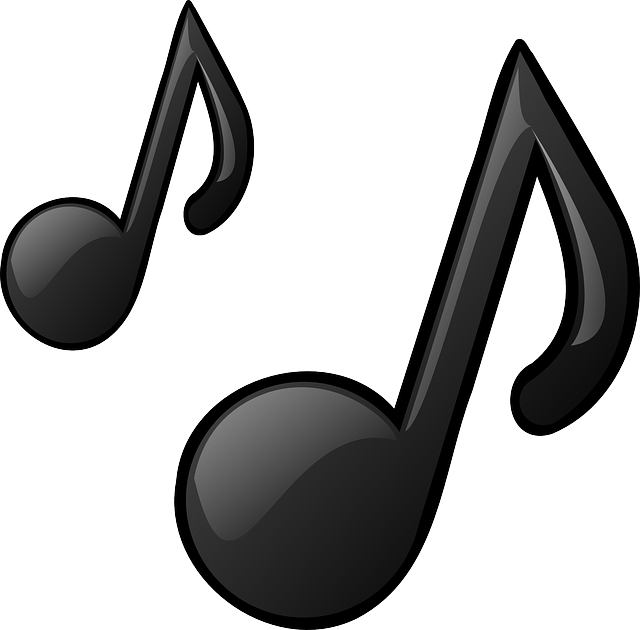 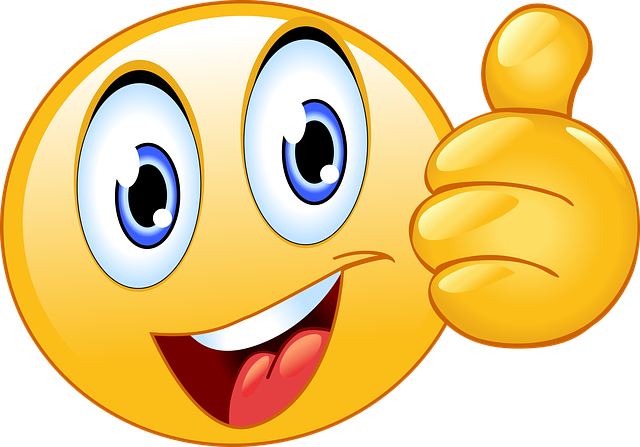 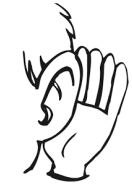 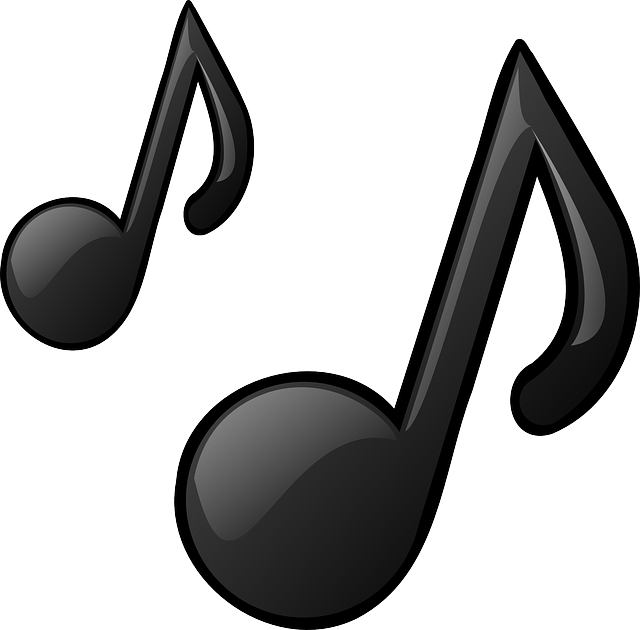 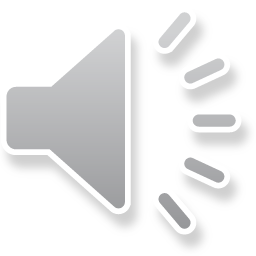 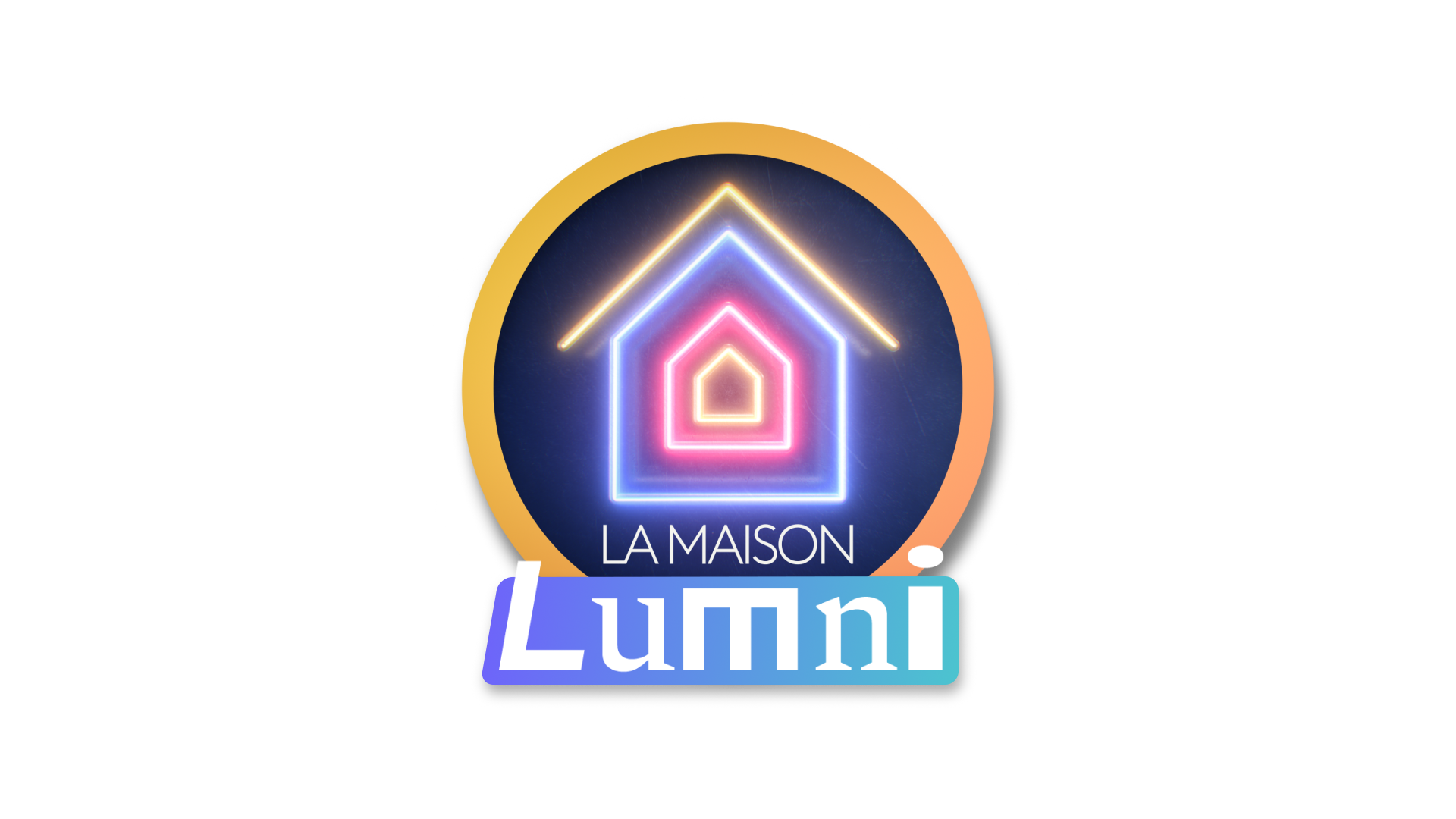 CM2 - Year 6
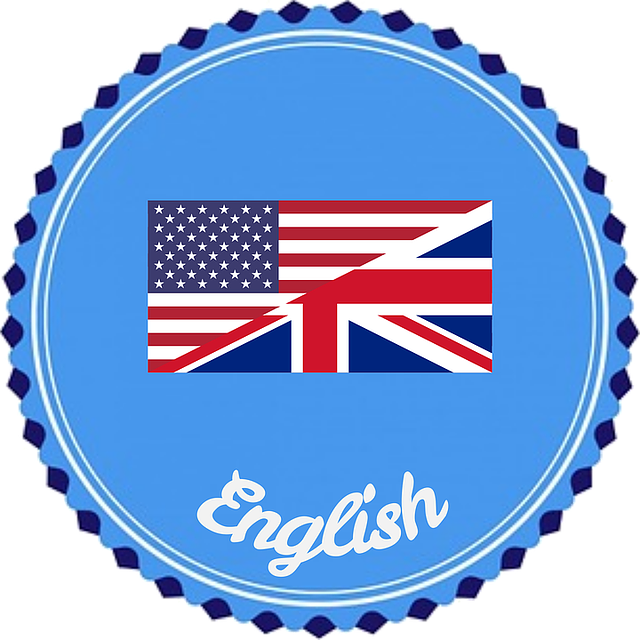 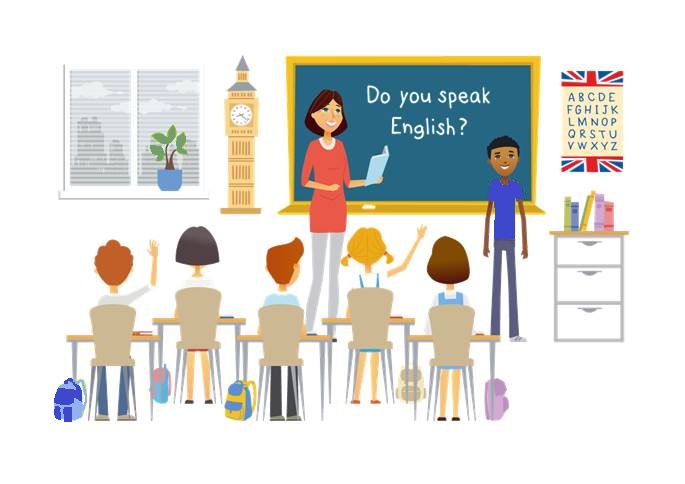 English
Class
by Anne-Valérie and Anna
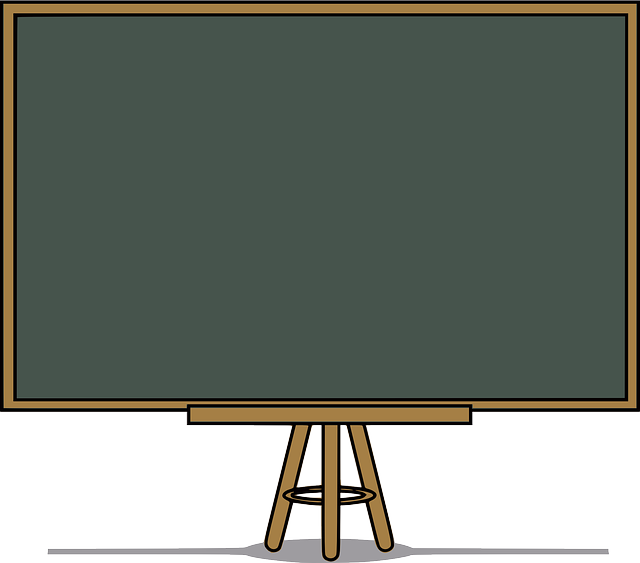 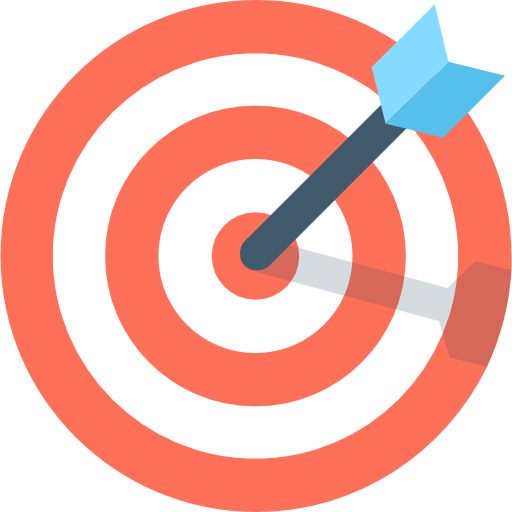 Today’s lesson
Réviser les jours de la semaine
Associer les mois et les saisons
Écouter des anglophones
Utiliser un emploi du temps
Exprimer une préférence
Apprendre à dire l’heure
[Speaker Notes: 2: Présentation des objectifs
Les enseignants présentent en français les objectifs du jour:
Enseignant 1: en français
Enseignant 2: en anglais]
You need…
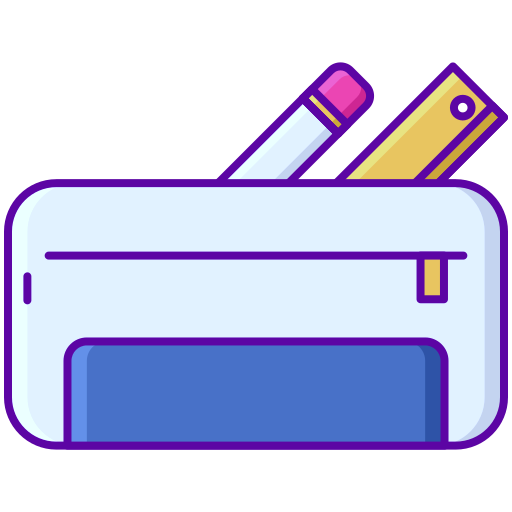 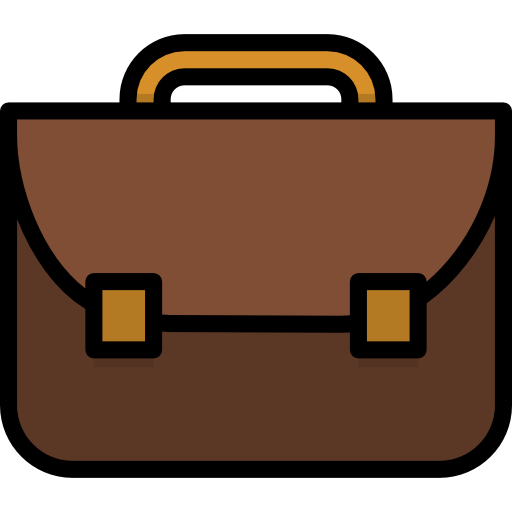 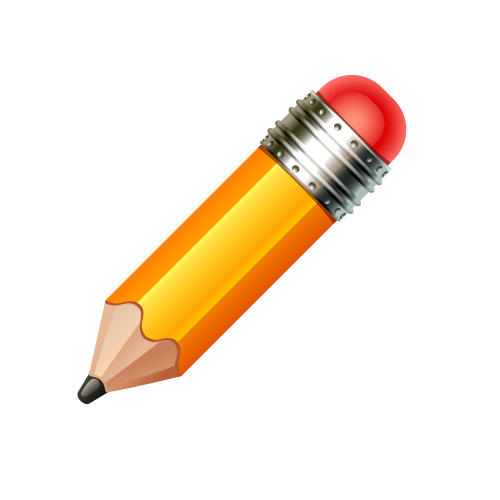 a copybook
a pencil
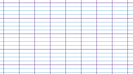 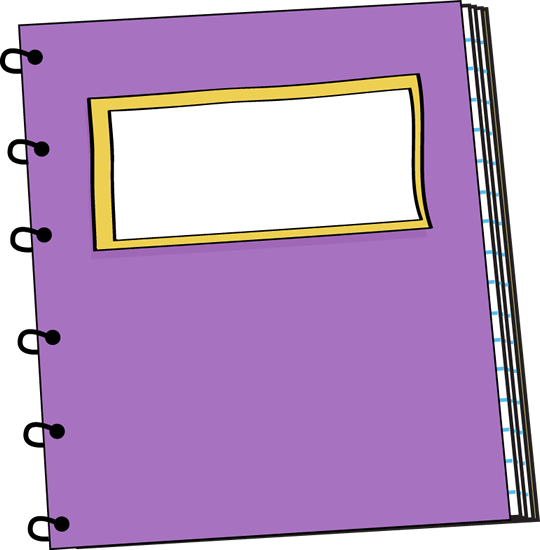 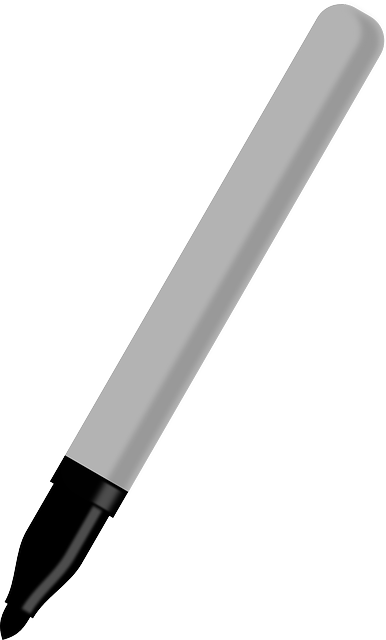 a whiteboard marker
a whiteboard
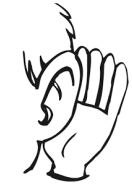 Remember: good…
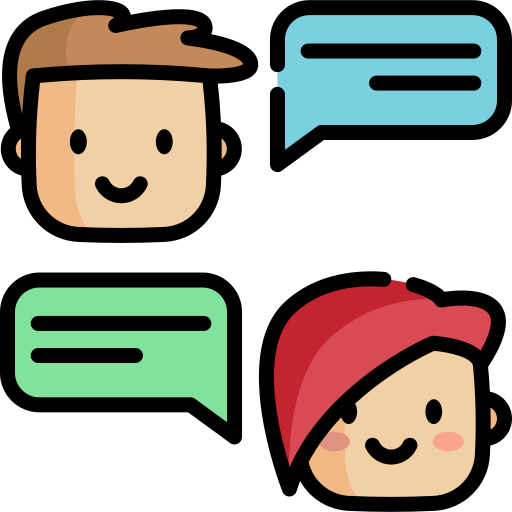 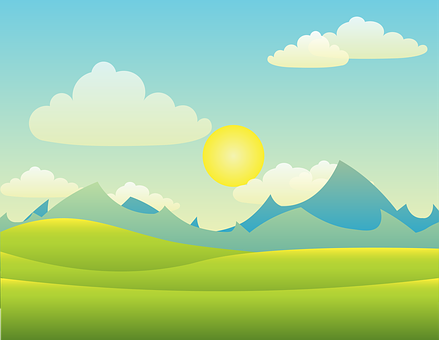 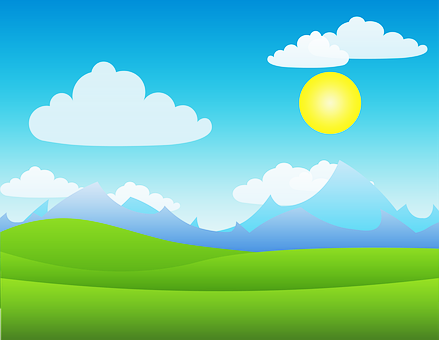 morning
noon
afternoon
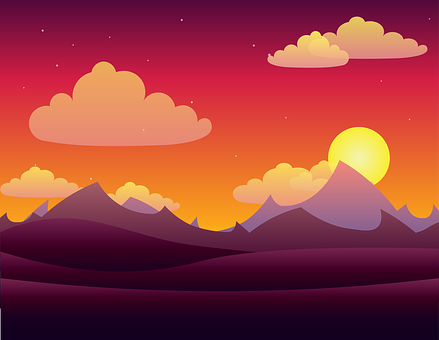 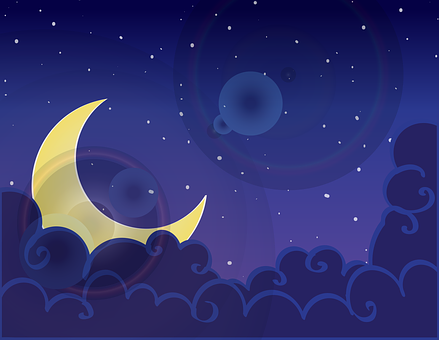 evening
night
[Speaker Notes: Révision à partir des good morning etc…. Pour pouvoir être réinvesti plus loin dans la leçon de lecture de l’heure]
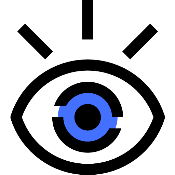 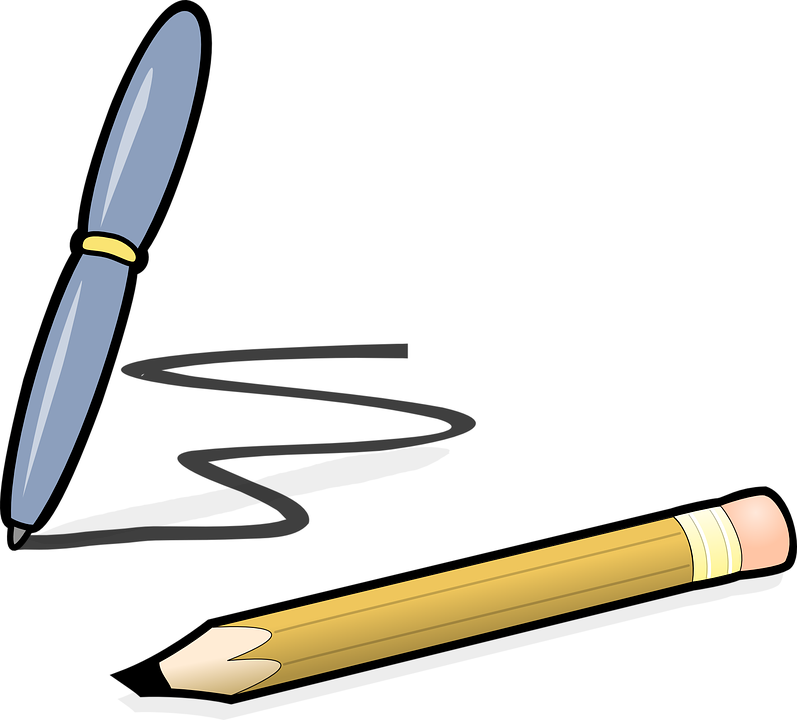 Remember: days of the week!
Tuesday
Tuesday
Monday
Wednesday
Wednesday
Monday
Friday
Friday
Thursday
Thursday
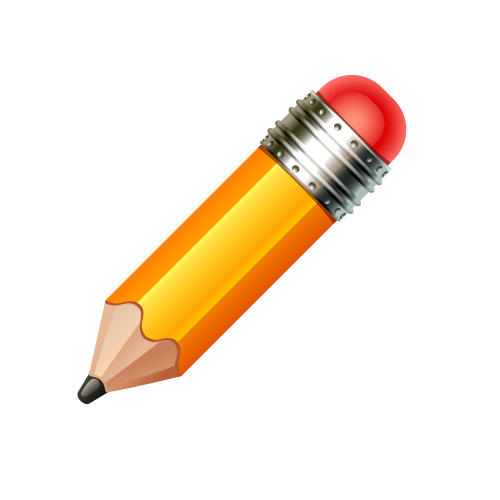 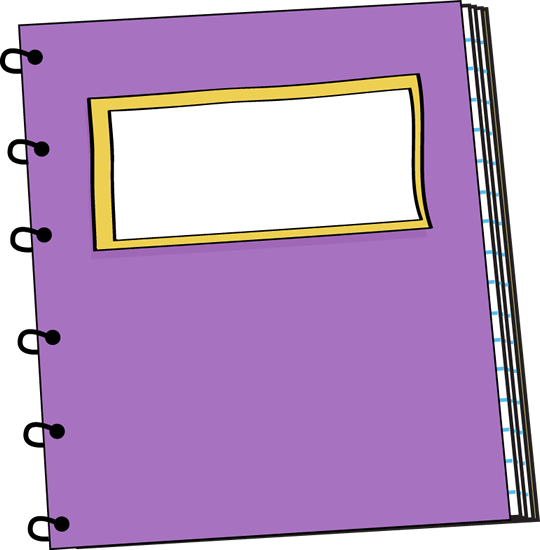 Saturday
Sunday
Sunday
Saturday
[Speaker Notes: Ce sont des révisions au niveau CM2. Ils les ont vus régulièrement voire tous les jours s’ils écrivaient la date ou avaient une activité ritualisée date.
Insister sur le DAY en scandant avec un tapement de main]
Challenge!
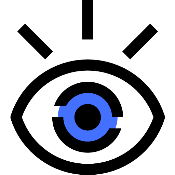 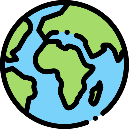 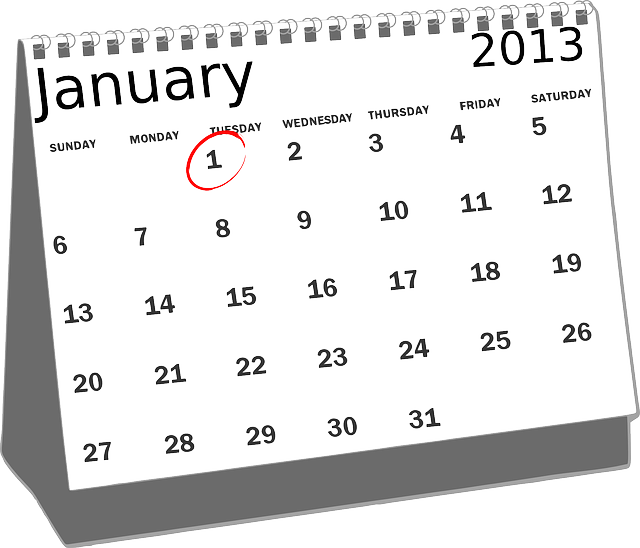 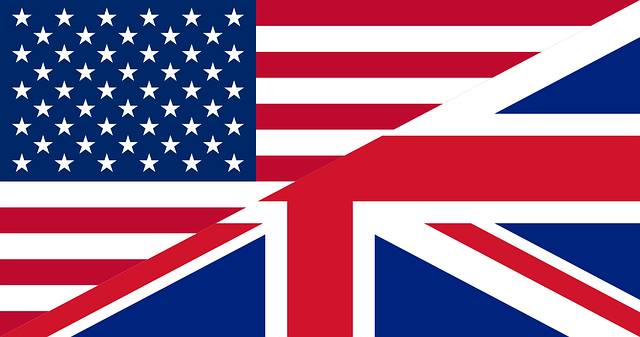 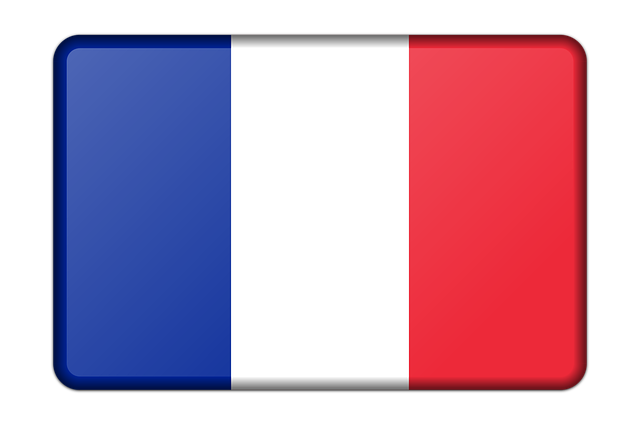 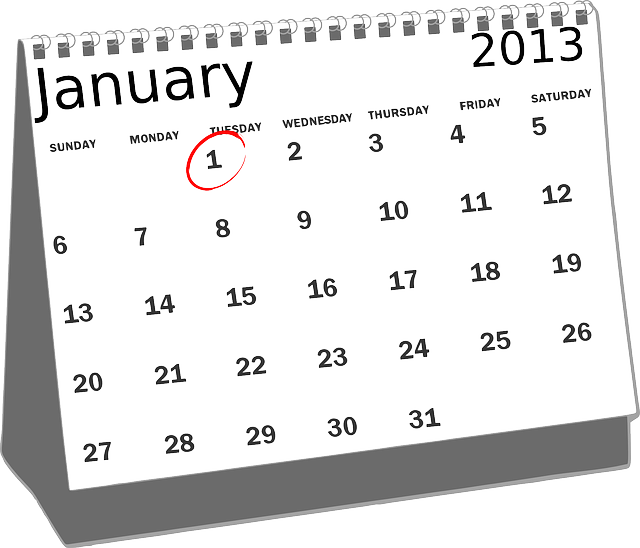 January
Janvier
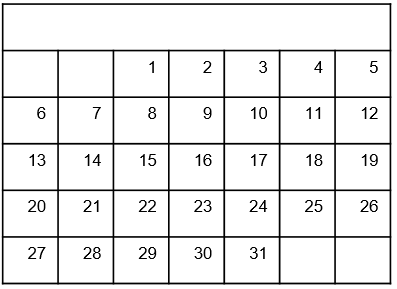 Monday    Tuesday      Wednesday   Thursday      Friday        Saturday
Monday       Tuesday      Wednesday   Thursday    Friday        Saturday
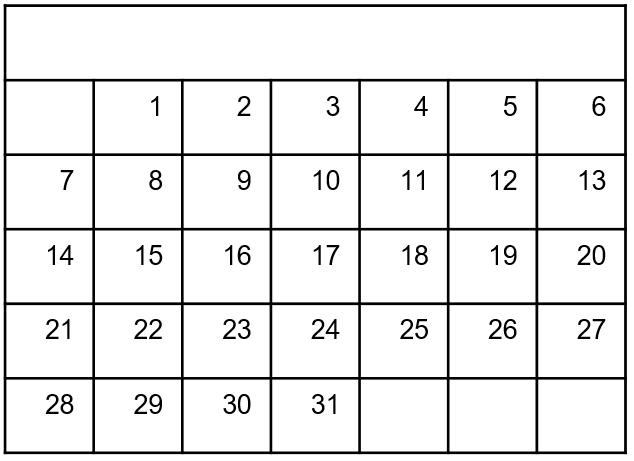 Sunday
Mardi          Mercredi    Jeudi           Vendredi     Samedi      Dimanche
Sunday
Lundi
[Speaker Notes: Can you spot the difference?
Différence entre calendrier français du lundi au dimanche et calendrier anglophone du dimanche au samedi]
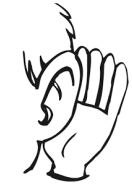 Remember: months and seasons
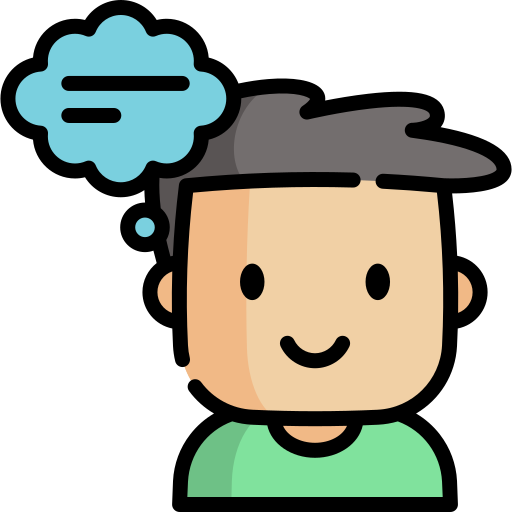 winter
spring
summer
autumn
October
January
April
July
May
November
February
August
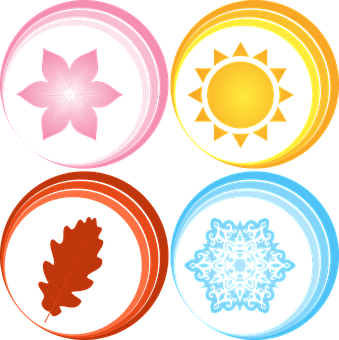 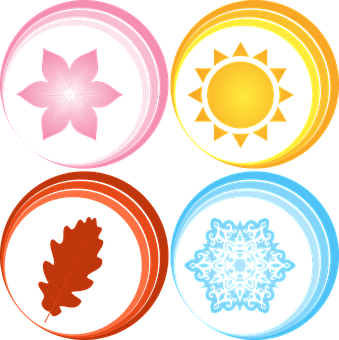 Let’s mime !
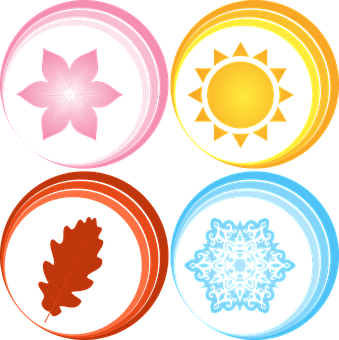 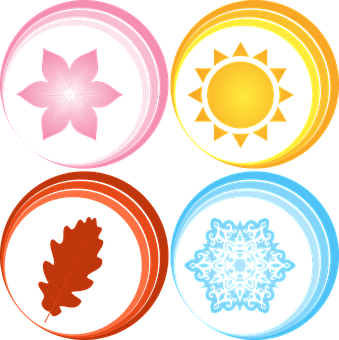 March
December
June
September
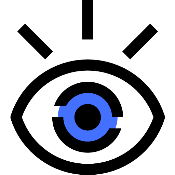 Remember: like it or not?
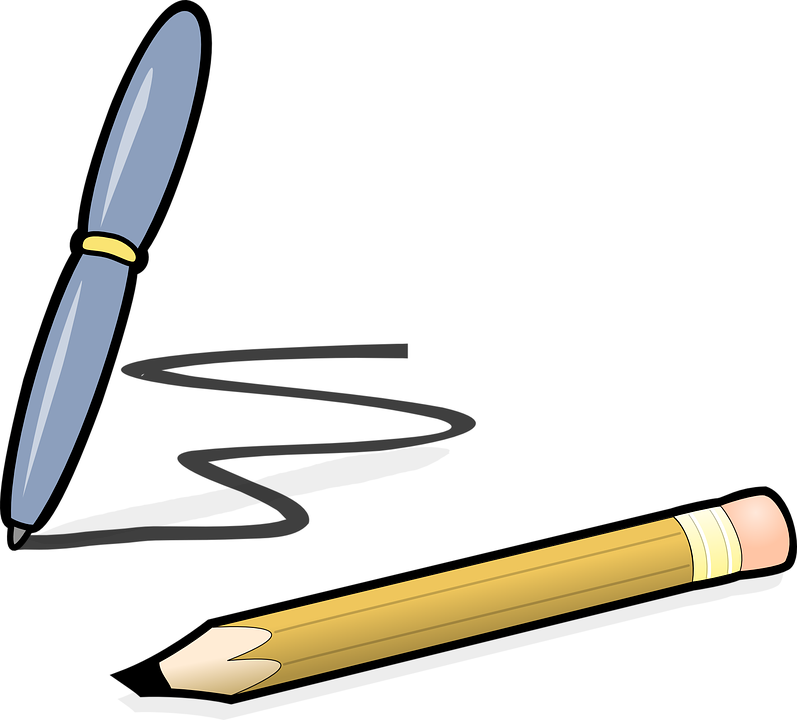 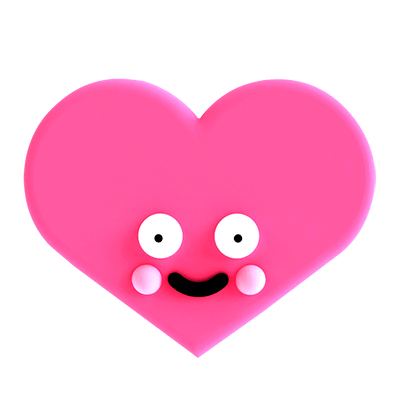 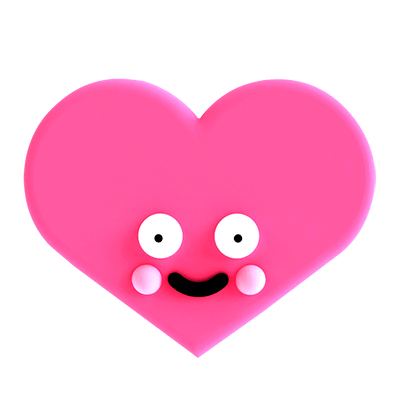 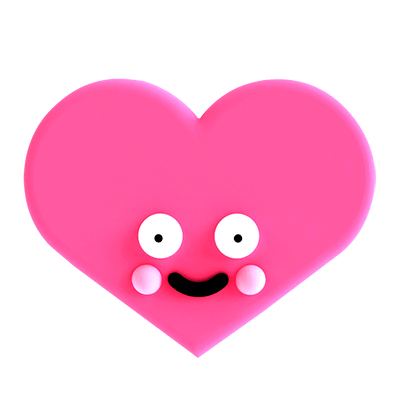 like
love
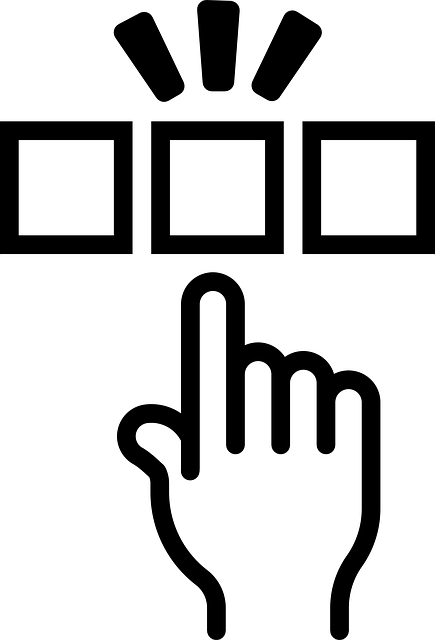 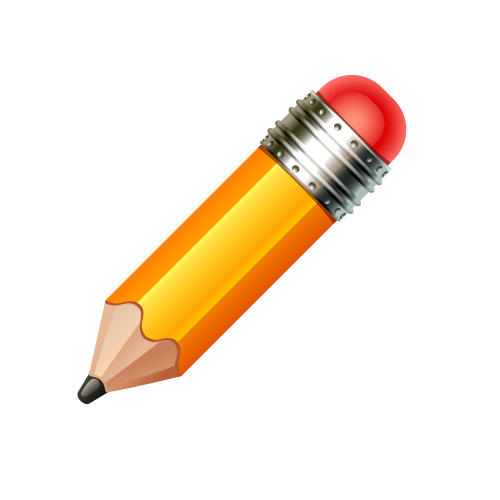 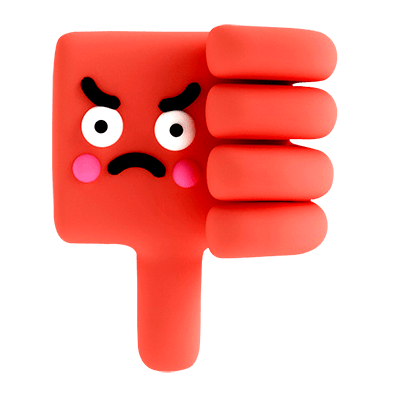 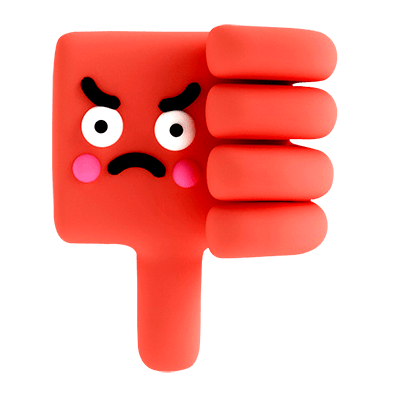 hate
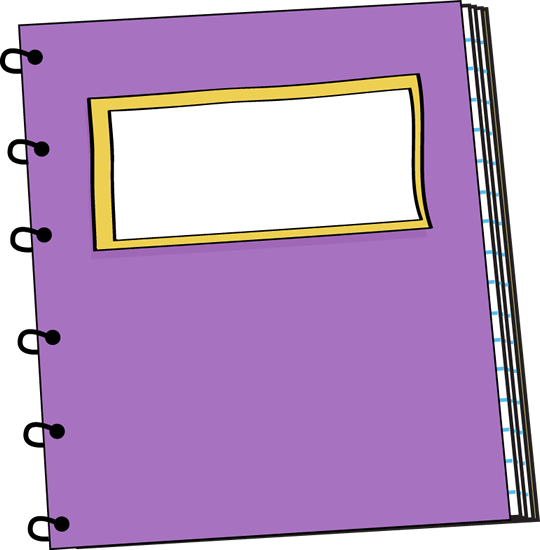 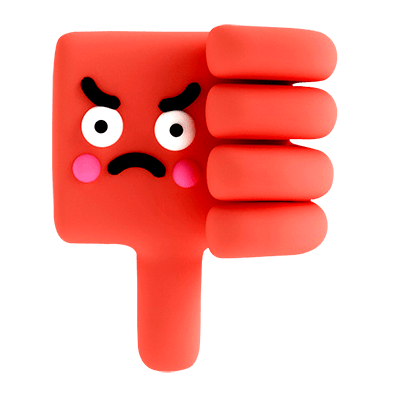 dont’ like
prefer
[Speaker Notes: On utilise don’t like (et non pas dislike) plus utile dans une expression orale]
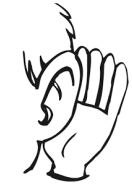 Sam at school
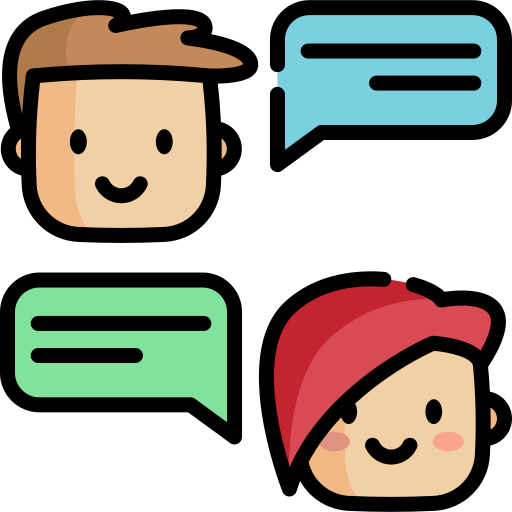 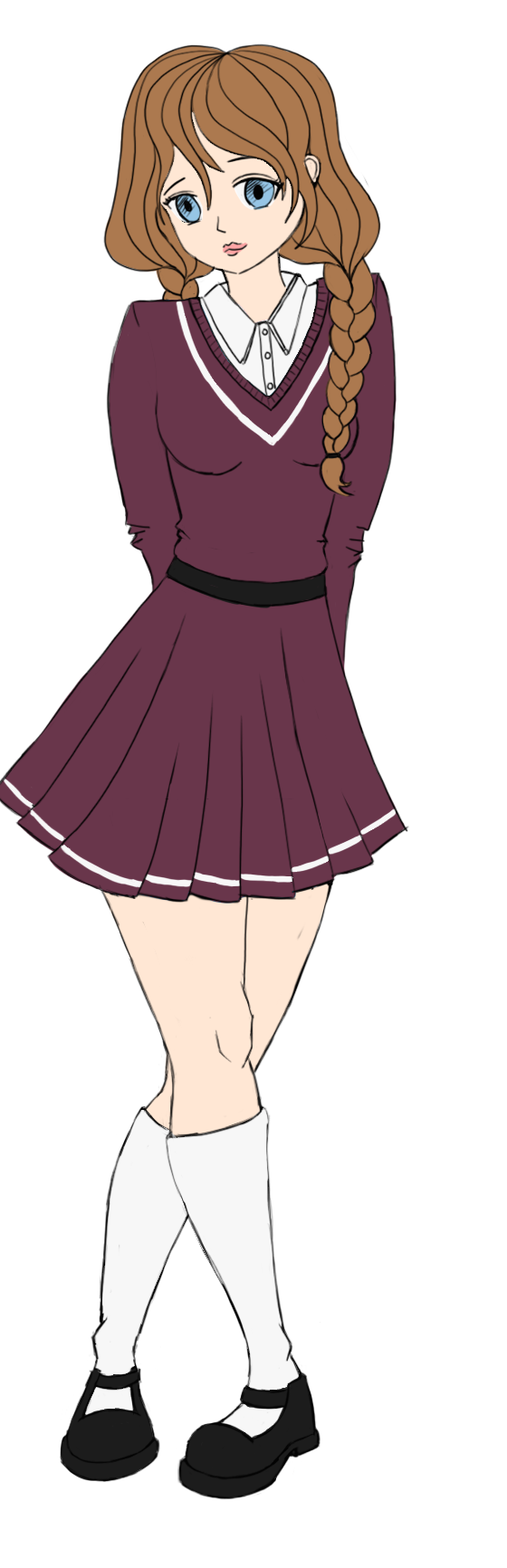 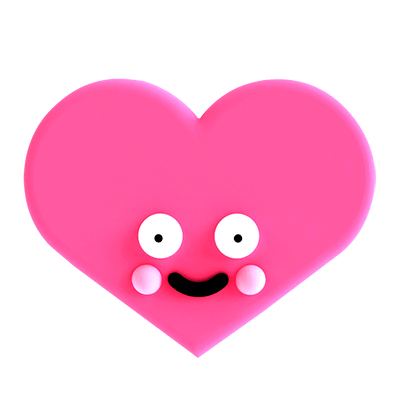 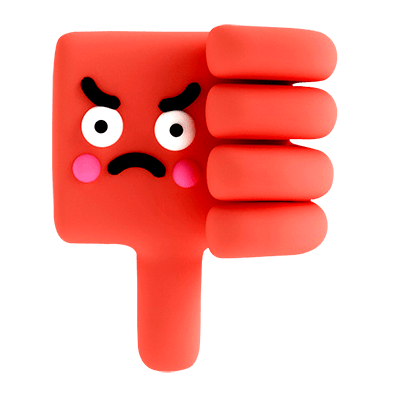 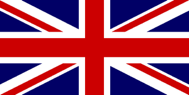 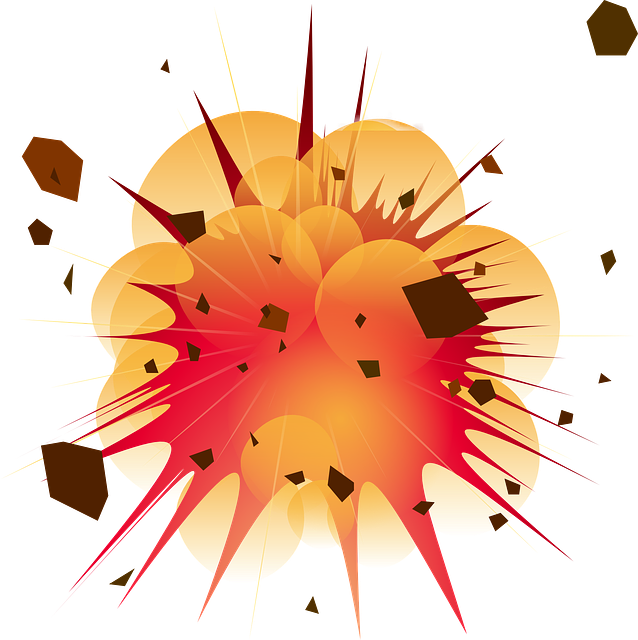 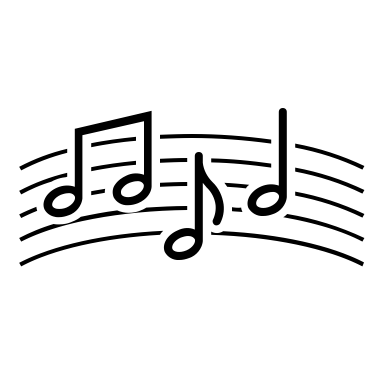 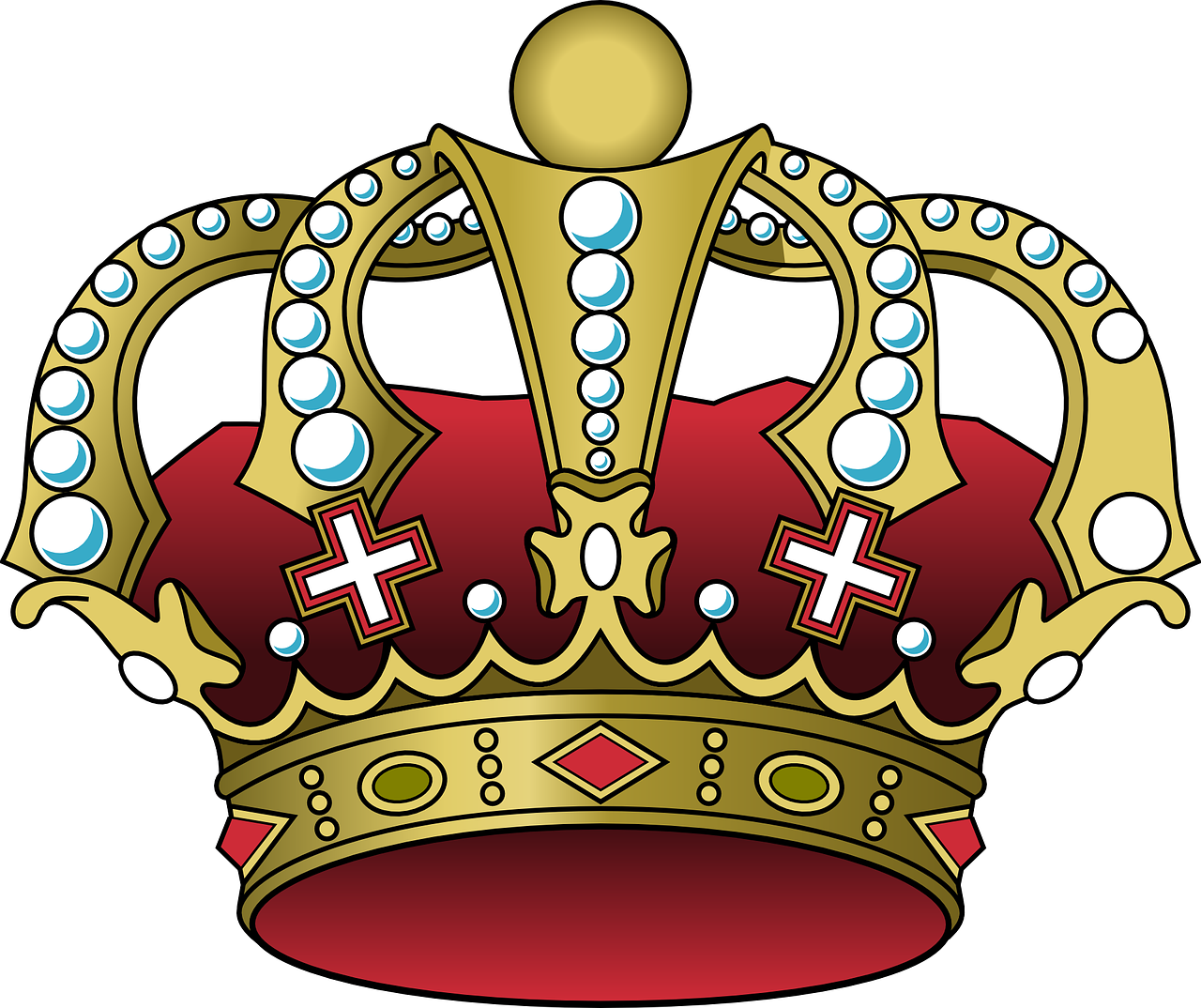 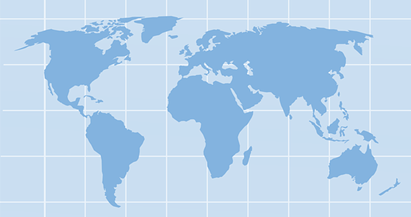 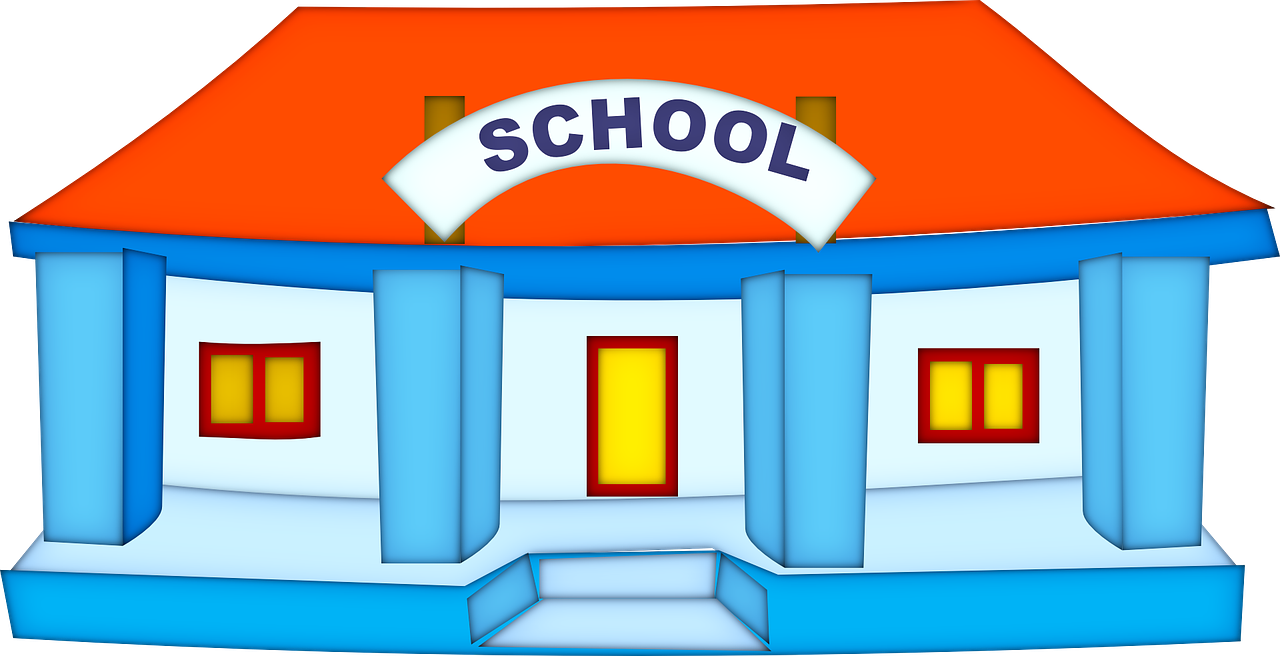 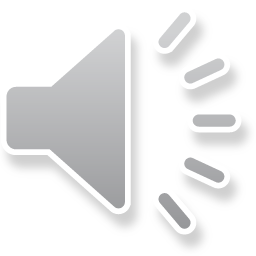 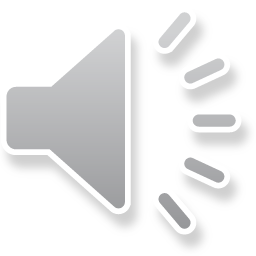 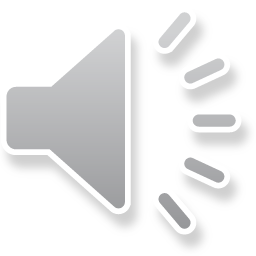 [Speaker Notes: Audio 1:
Hello, I am Sam, I’m 11.
I go to Manchester Primary school.
I’m in year 6 and I like to go to school.

Audio 2:
I like english, music and history.
I don’t like sciences and geography.]
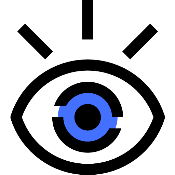 Sam’s timetable
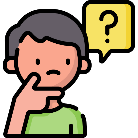 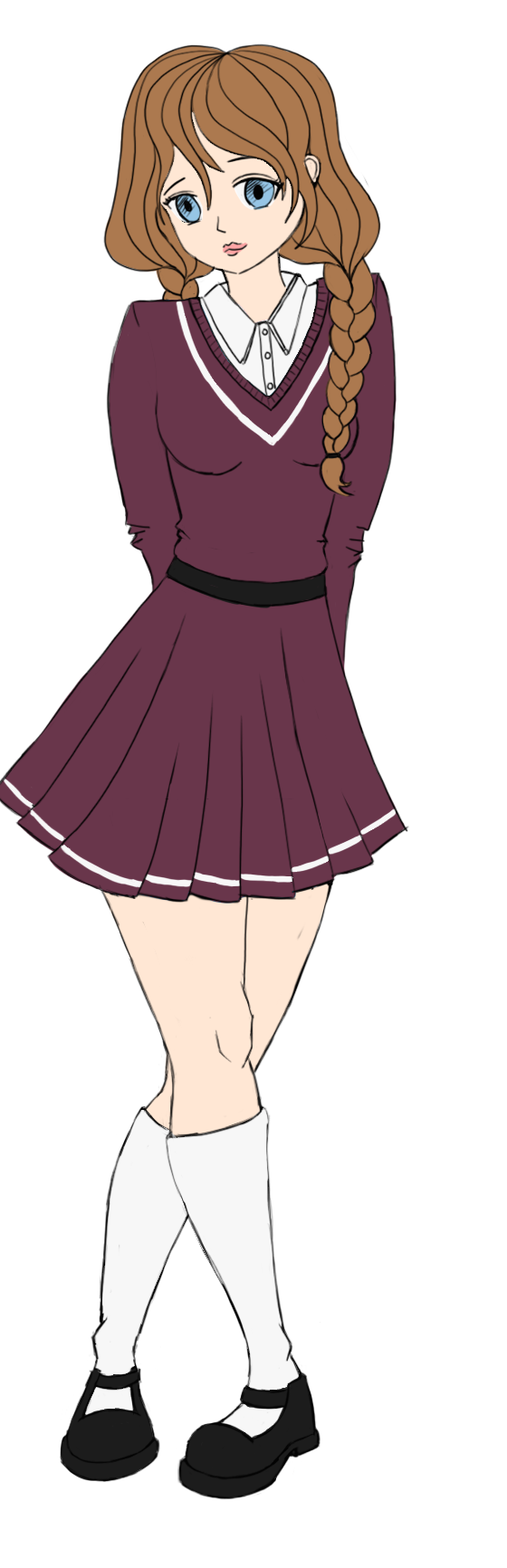 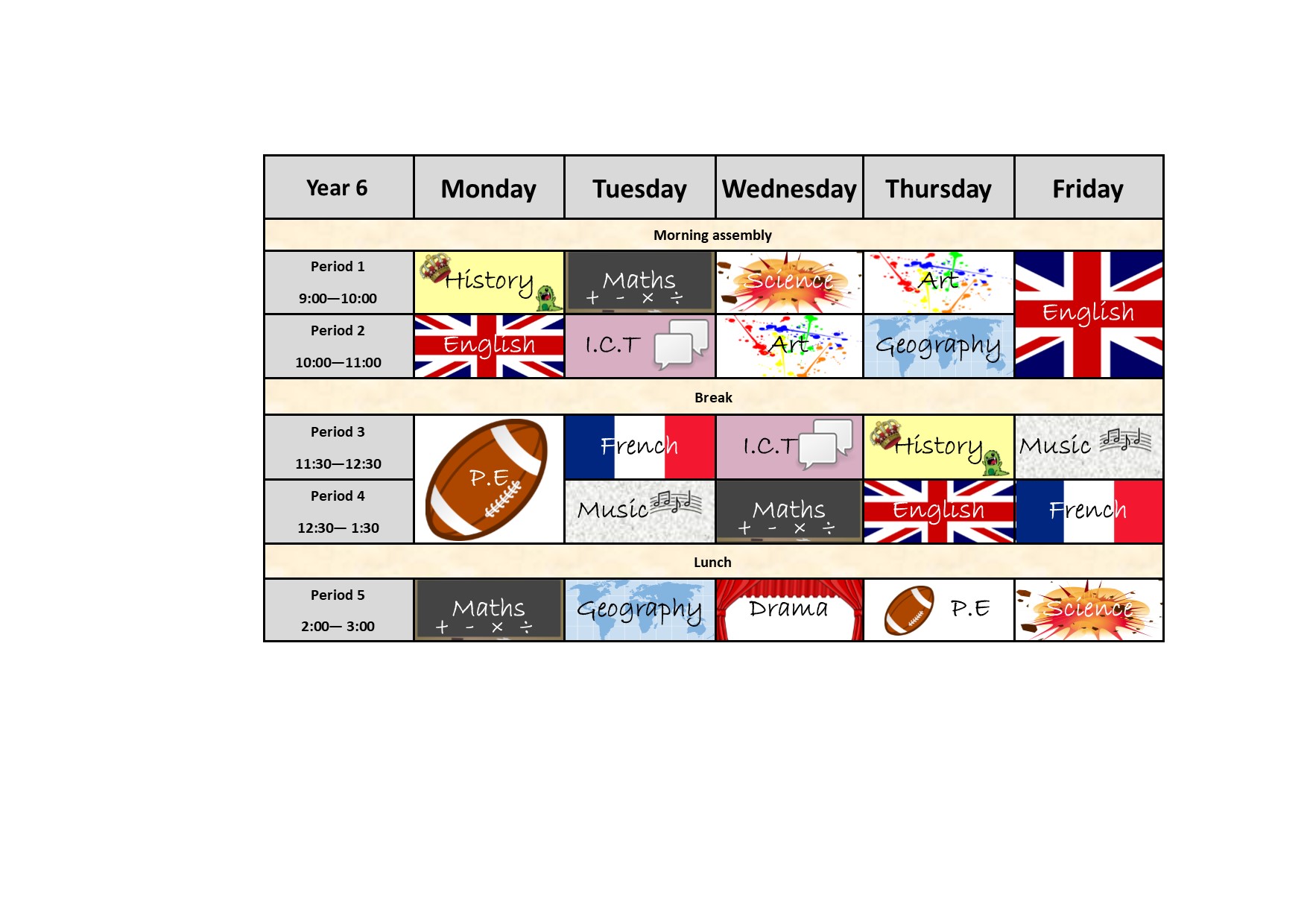 [Speaker Notes: Objectif: jour de la semaine et matières: introduction ON + jour
This is Sam’s timetable.
Oh look: she goes to school 5 days a week!
On Monday… reprendre la suite des jours de la semaine

Can you find what Sam likes… english/music/history 
Can you find what sam doesn’t like… science and geography

On what day Sam has english?
She has english on Monday, Thursday and Friday.
On what day Sam has Geography?
She has …]
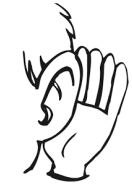 school subjects
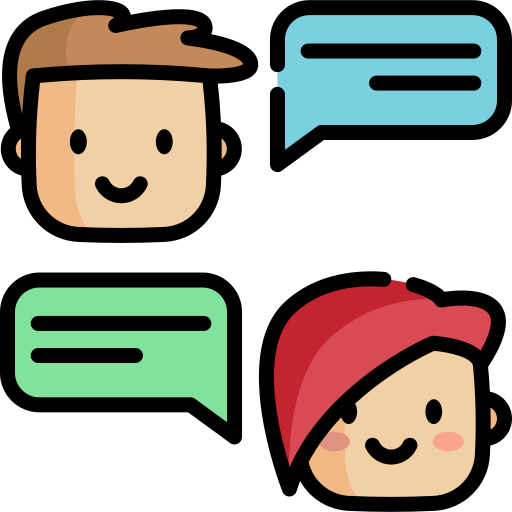 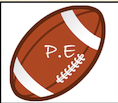 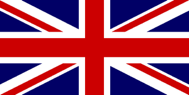 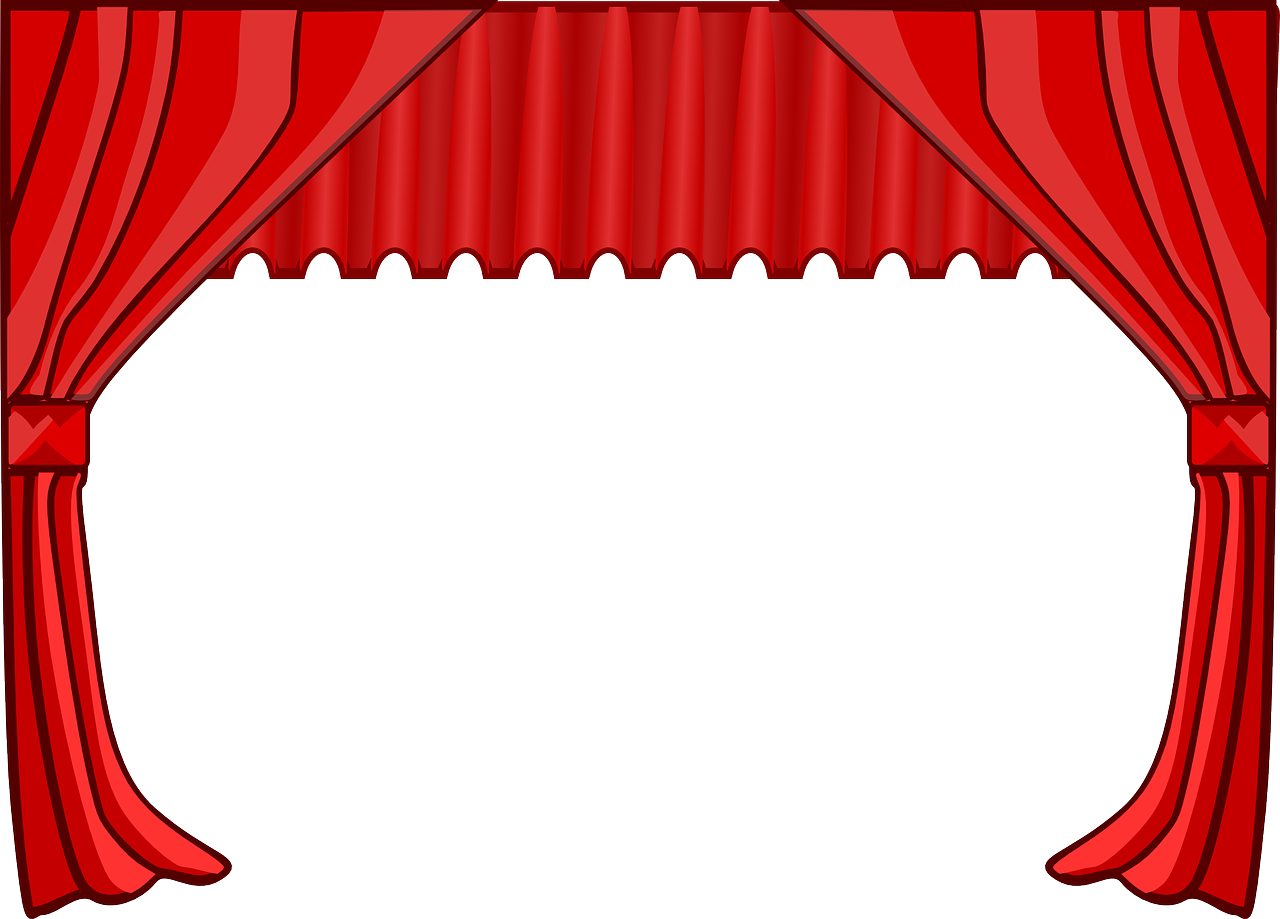 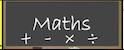 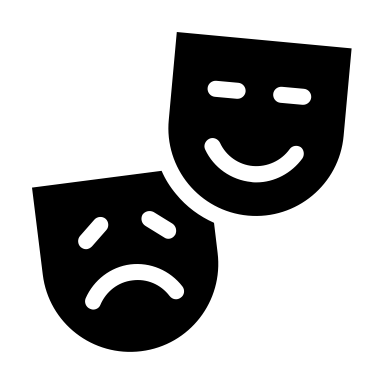 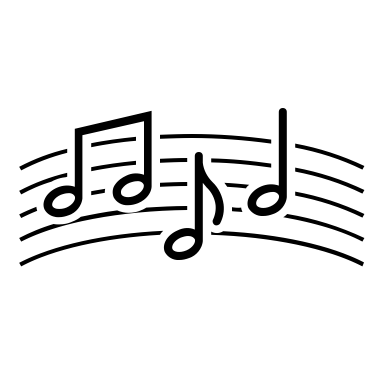 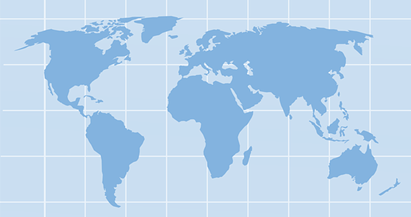 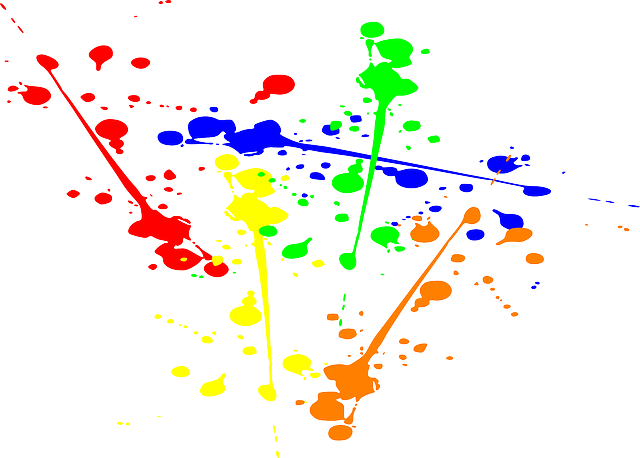 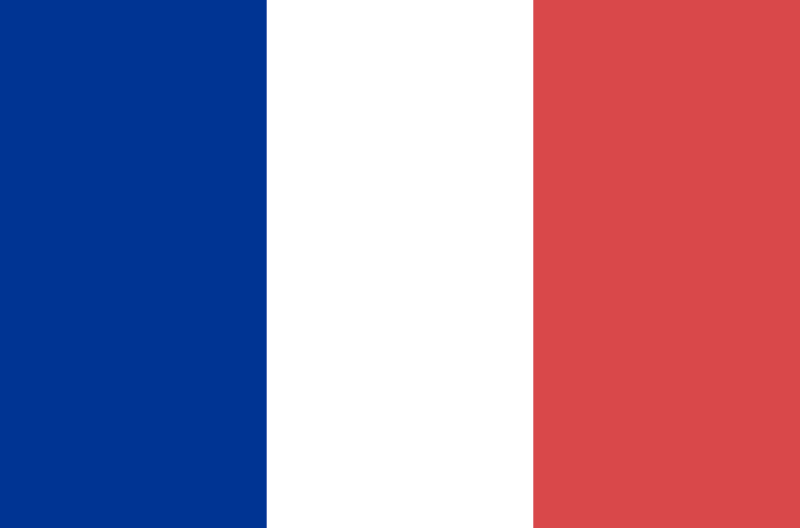 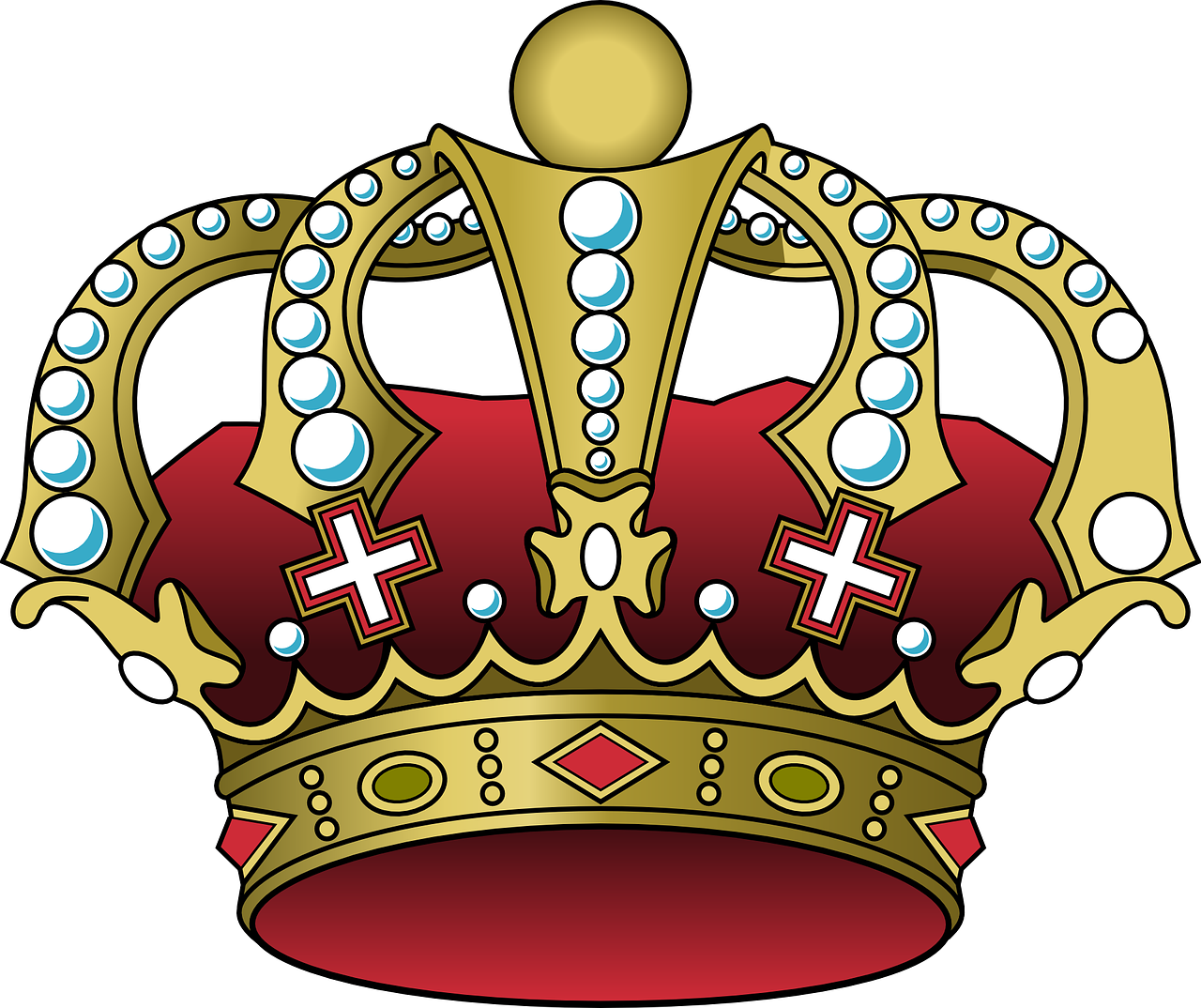 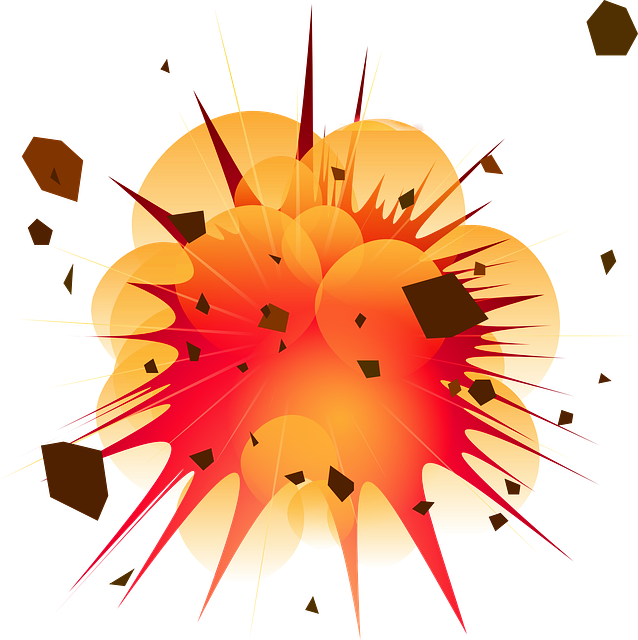 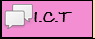 [Speaker Notes: Travail de répétition / mémorisation avec jeu entre les 2 enseignantes]
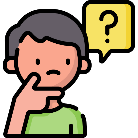 Let’s play!
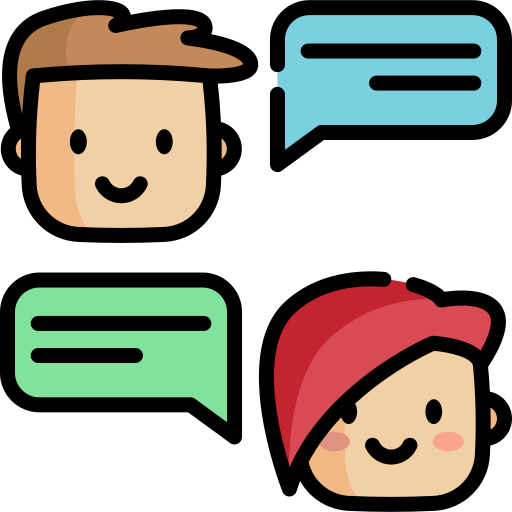 4
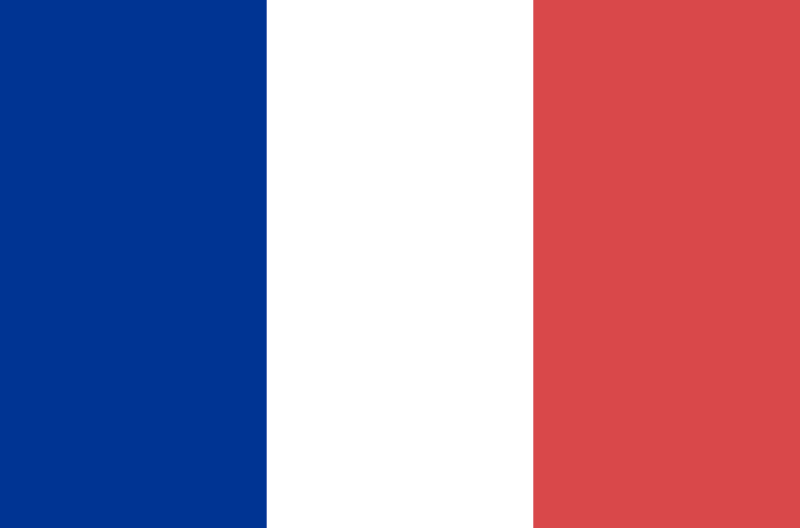 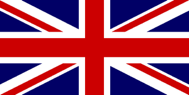 7
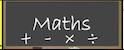 1
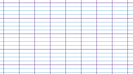 10
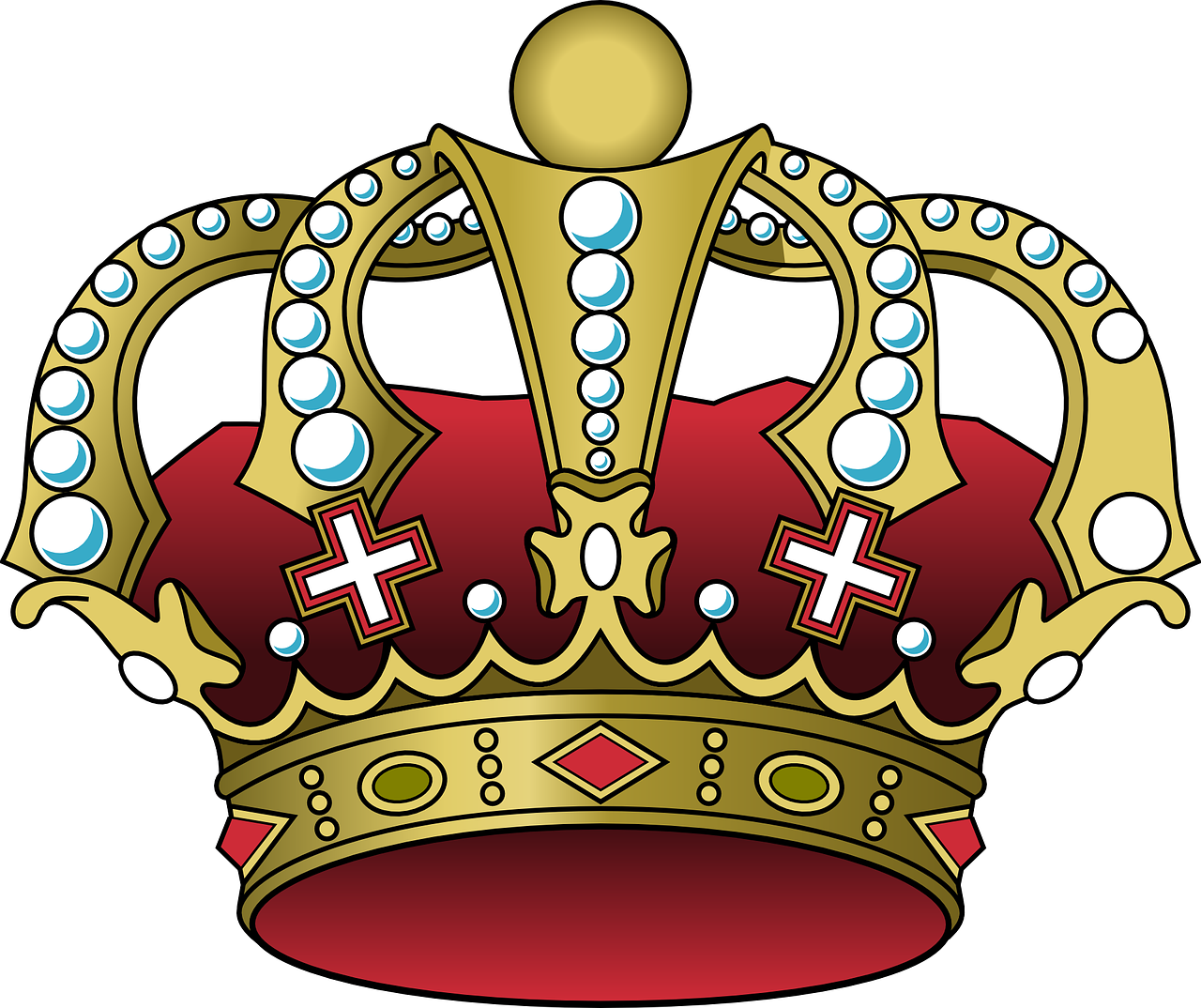 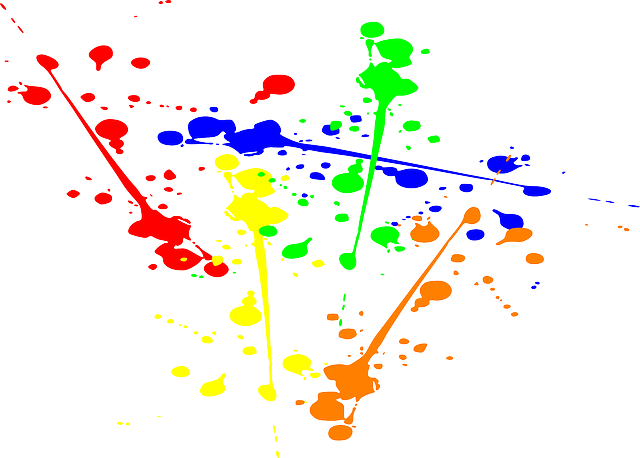 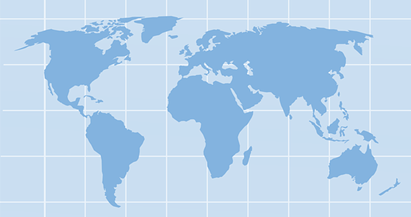 8
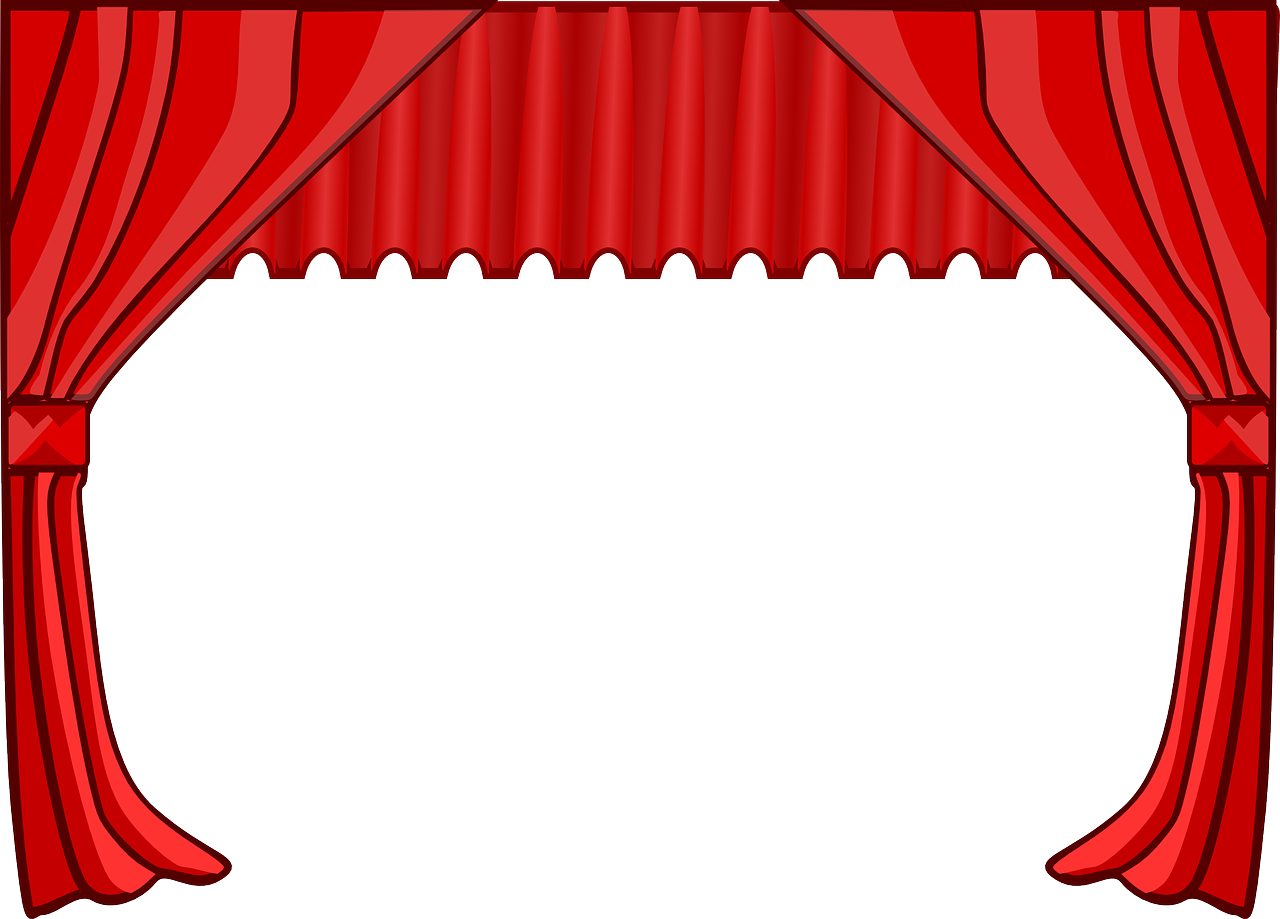 5
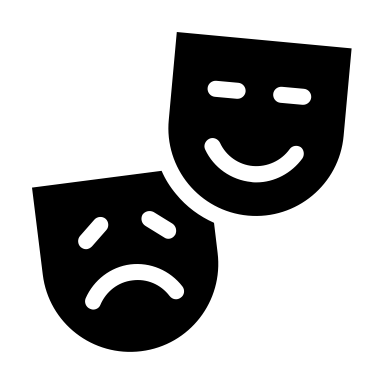 2
6
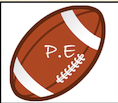 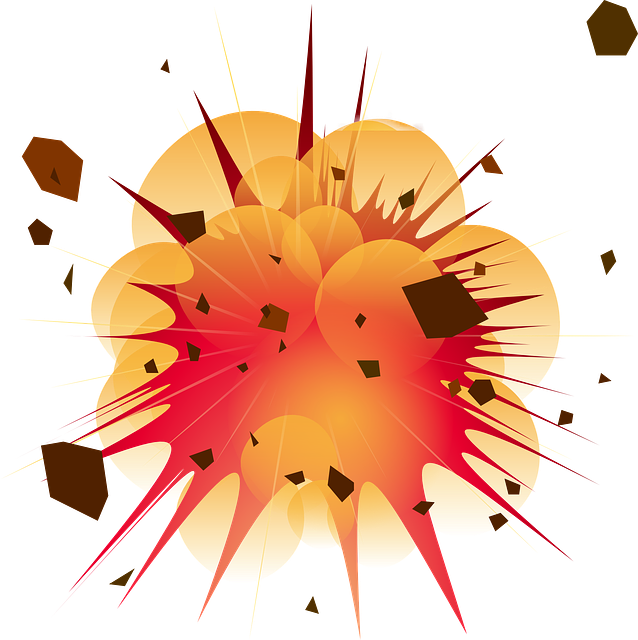 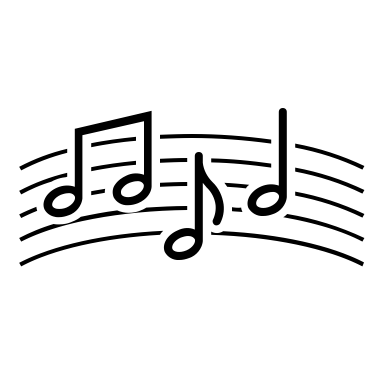 11
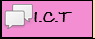 3
9
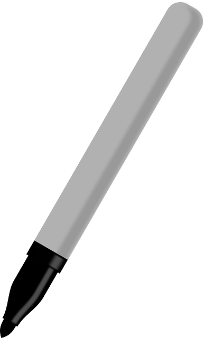 [Speaker Notes: 2 manières de jouer :
What number is …
What is number 6…]
Challenge!
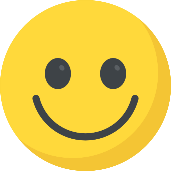 1
2
3
4
5
6
7
8
9
10
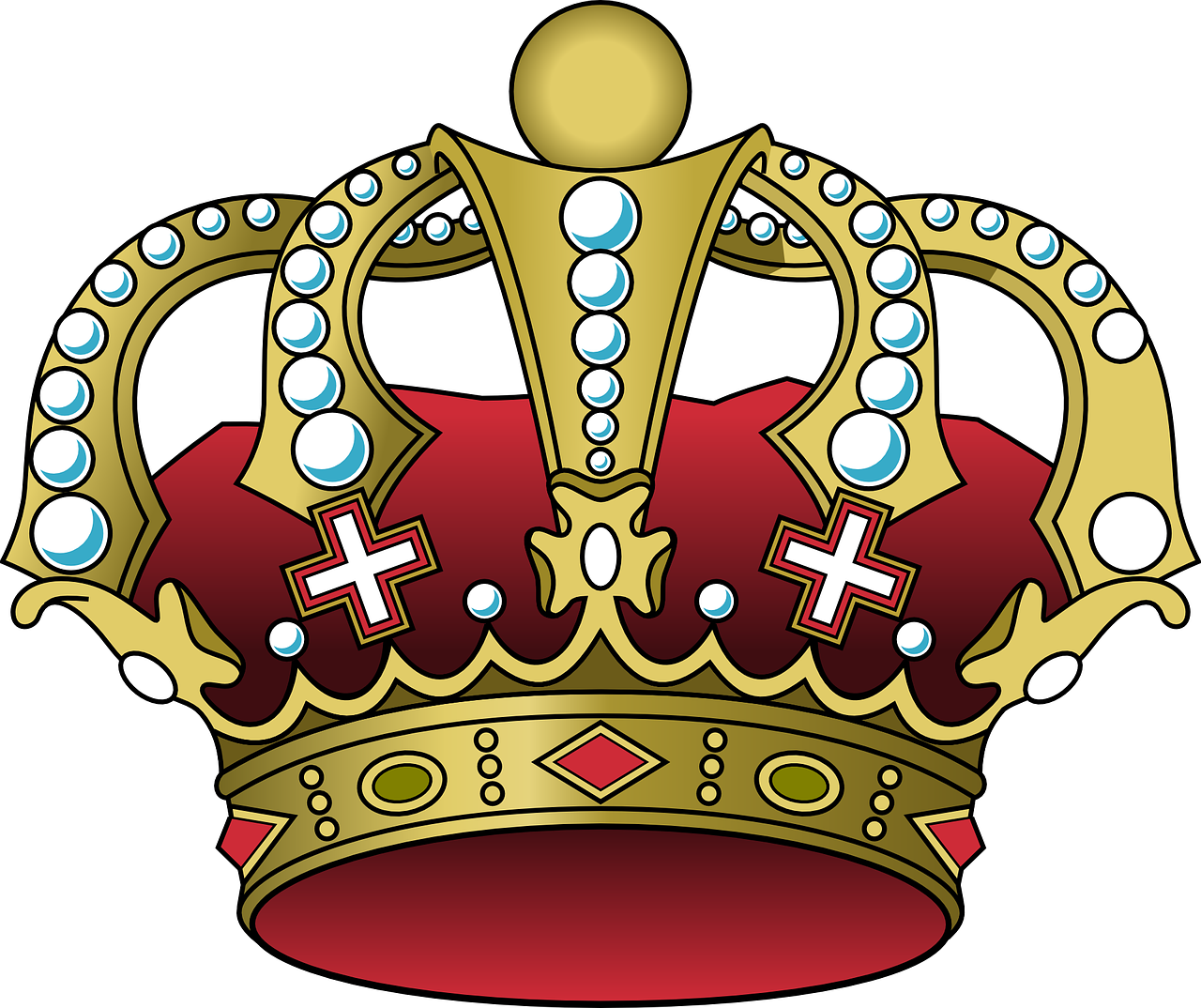 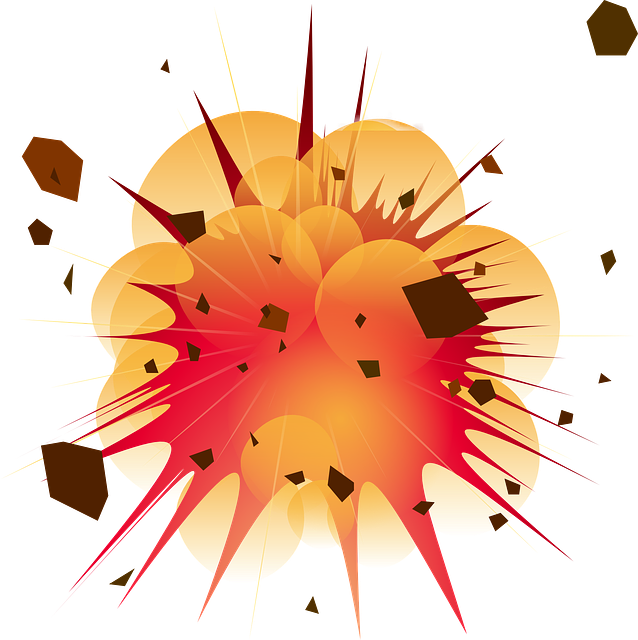 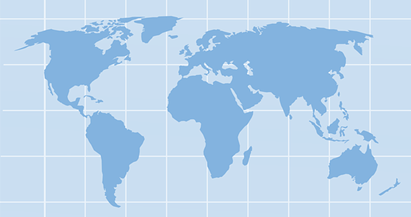 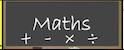 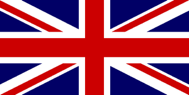 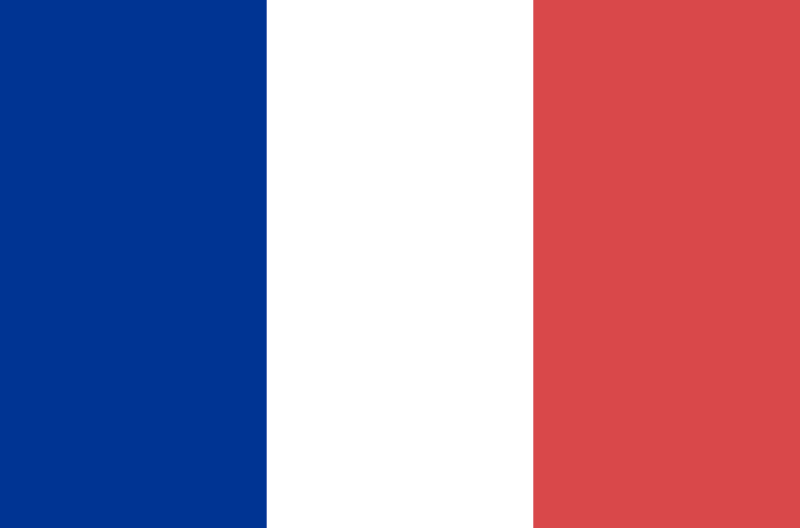 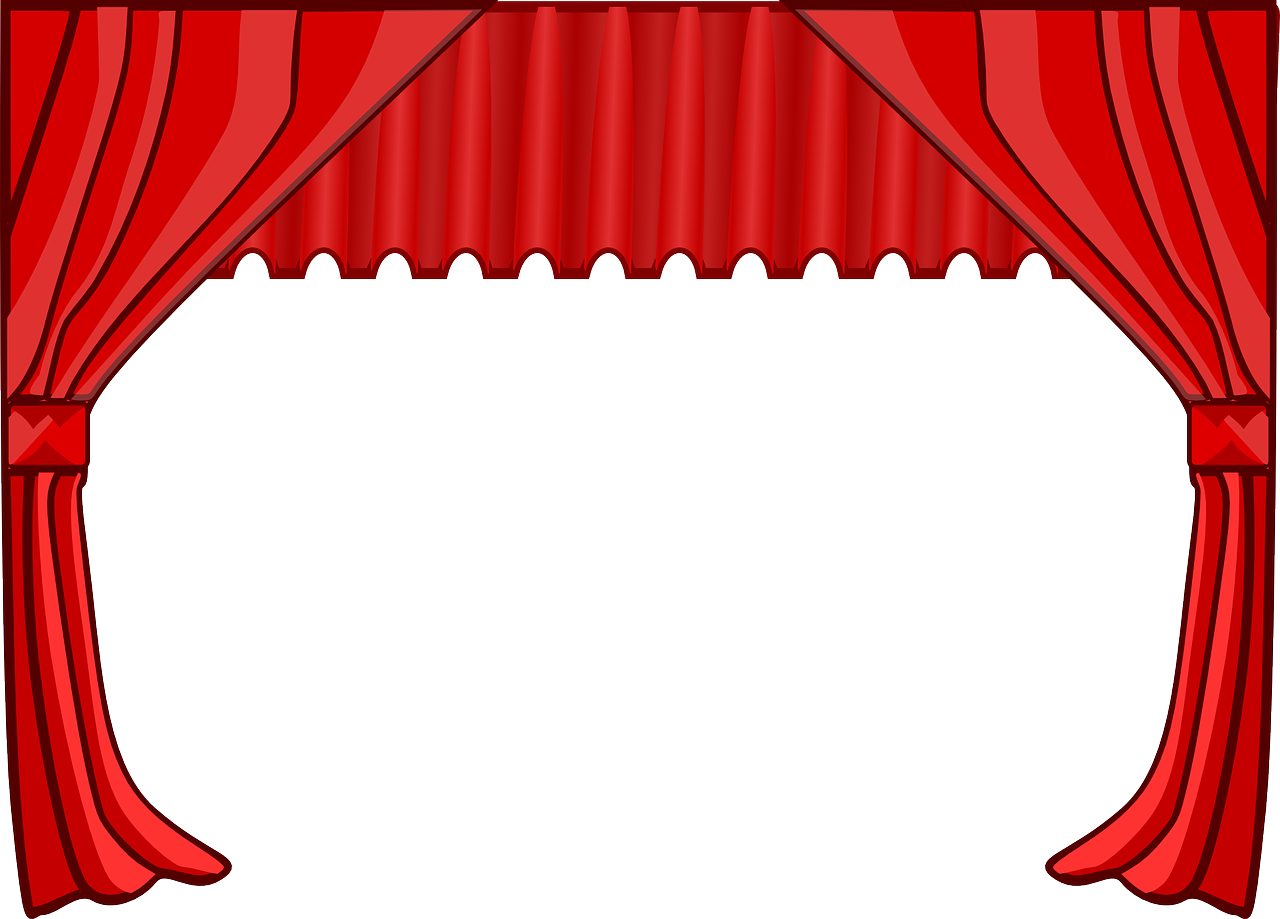 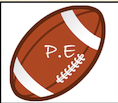 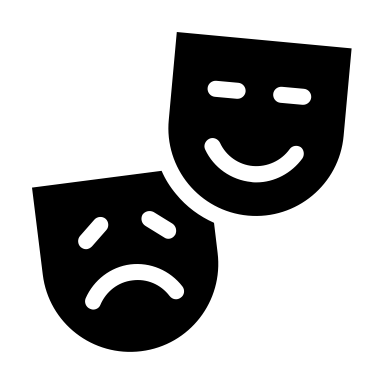 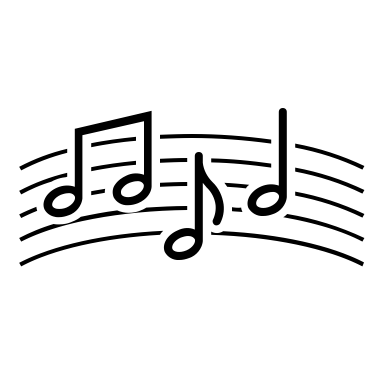 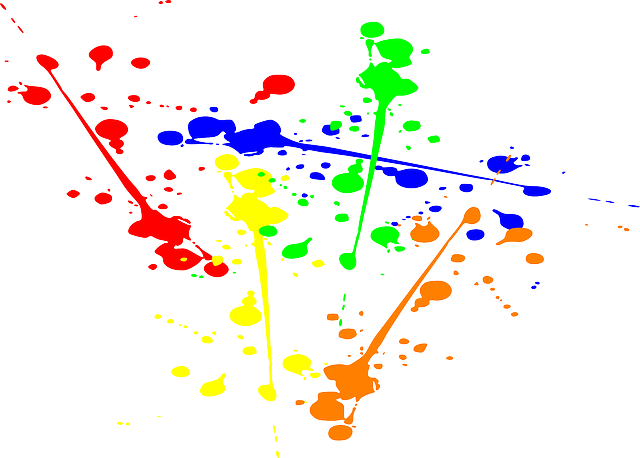 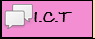 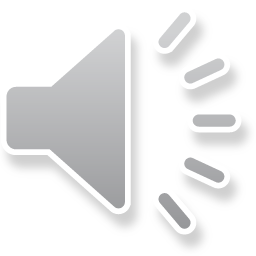 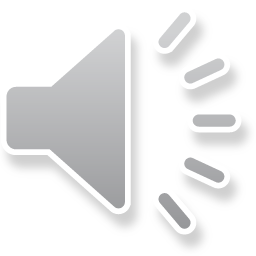 [Speaker Notes: Ajouter audio timer 10 sec
Revoir l’animation du timer
Refaire audio 3 Sam 
« Can you name 5 school subjects in english ?»]
Challenge!
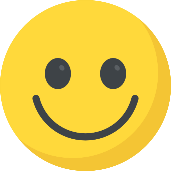 1
2
3
4
5
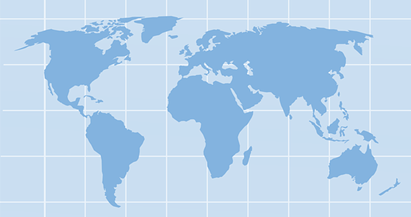 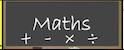 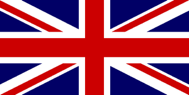 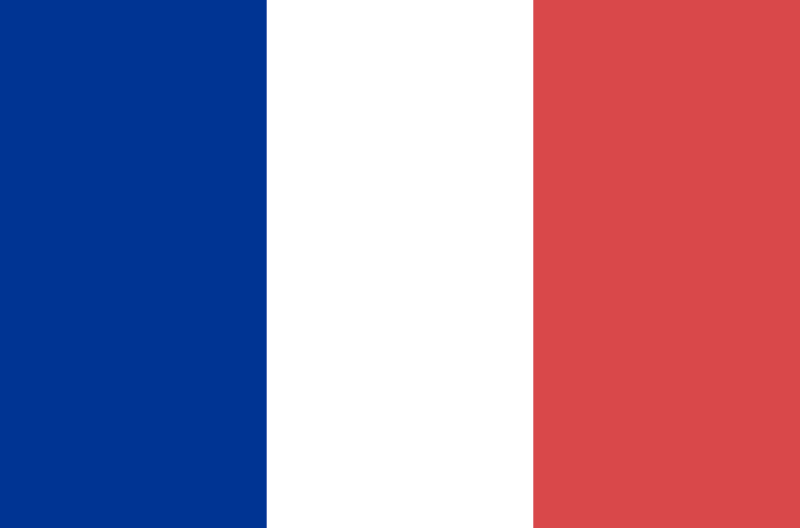 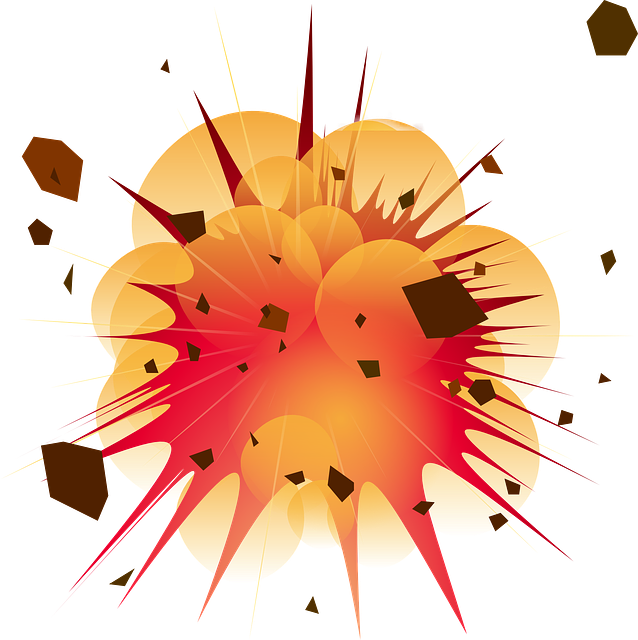 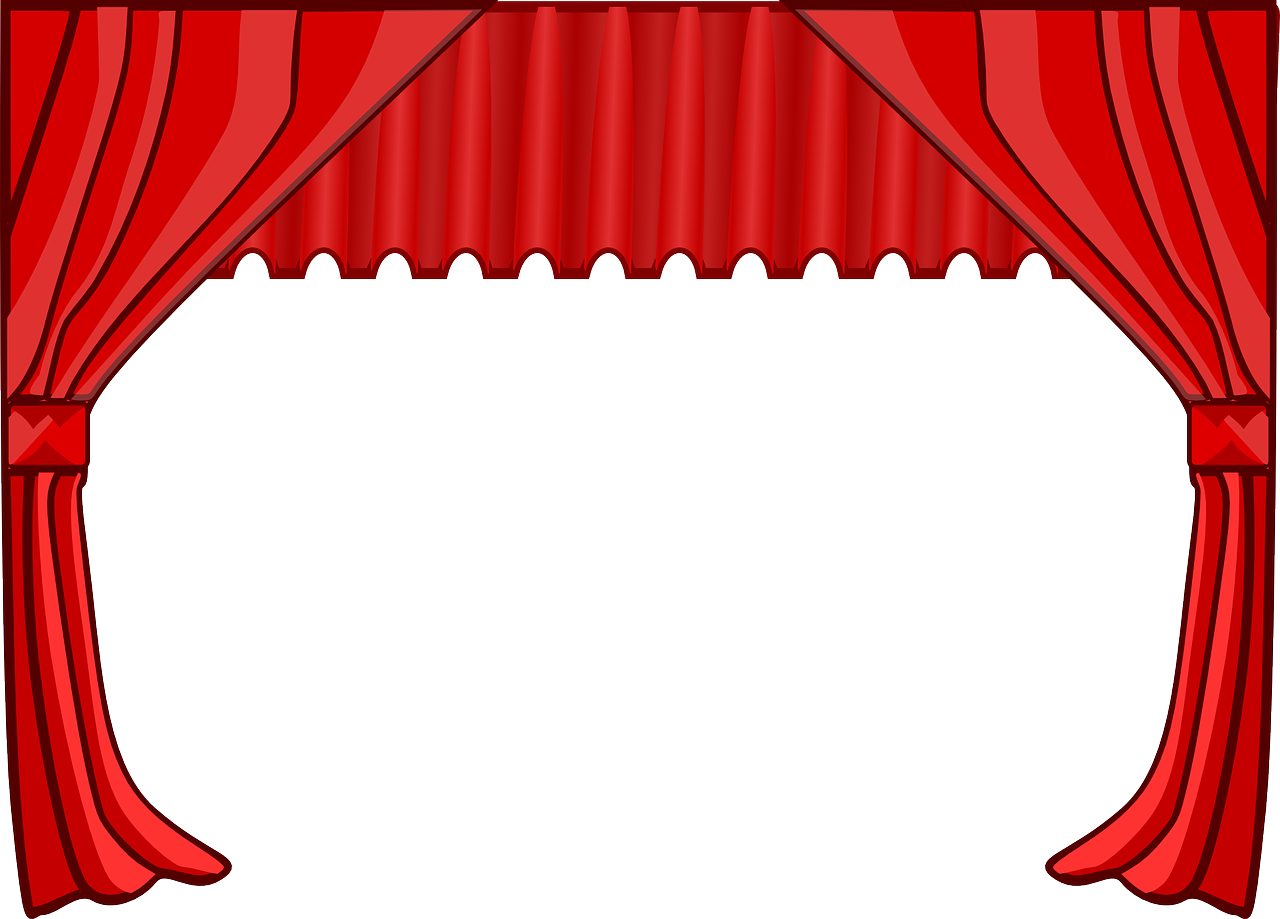 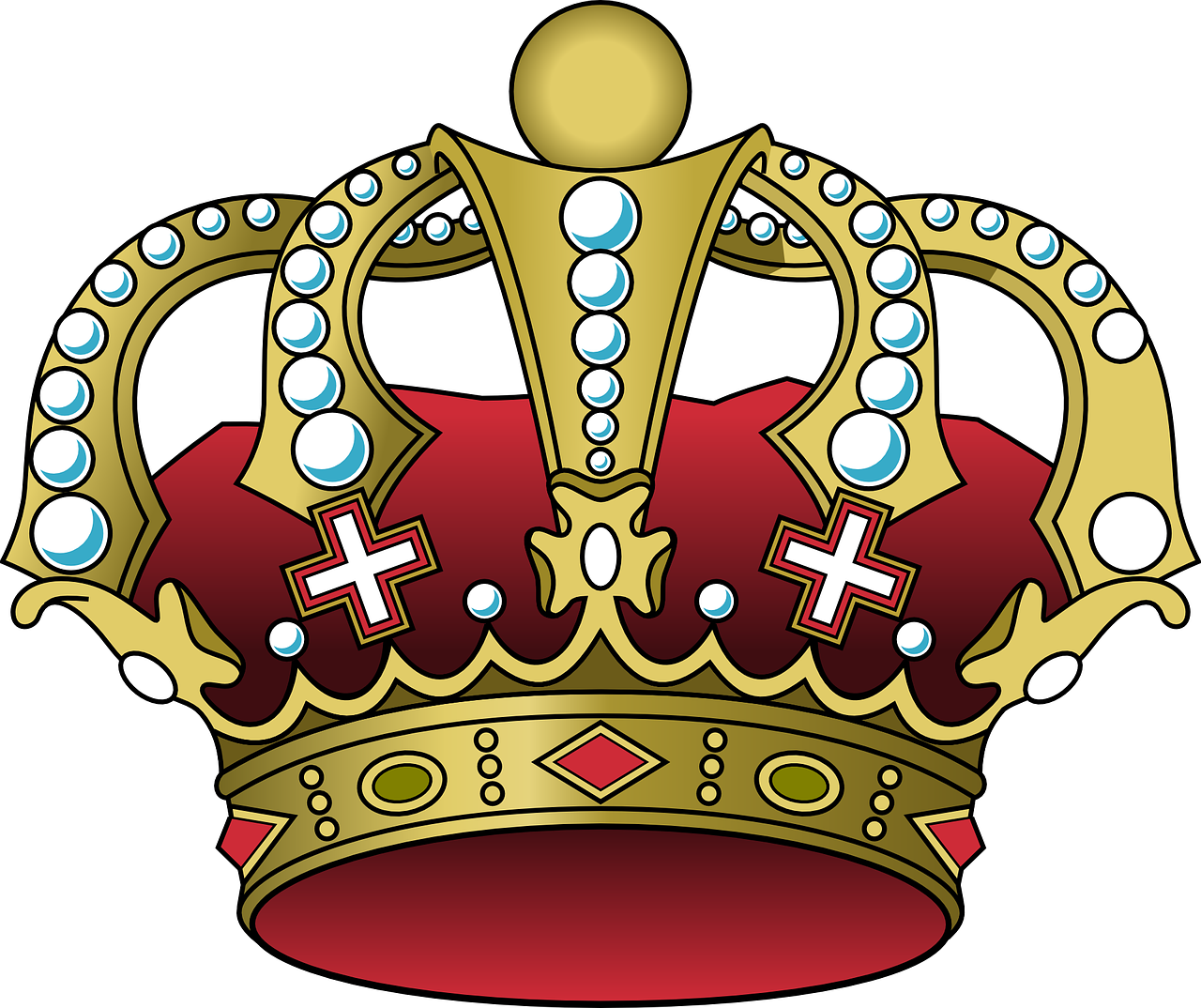 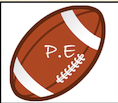 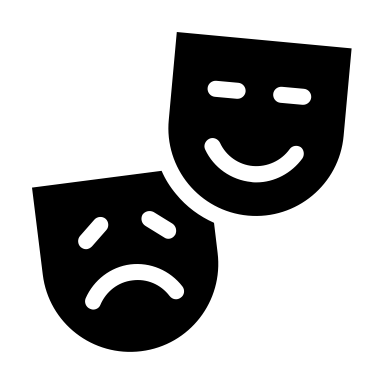 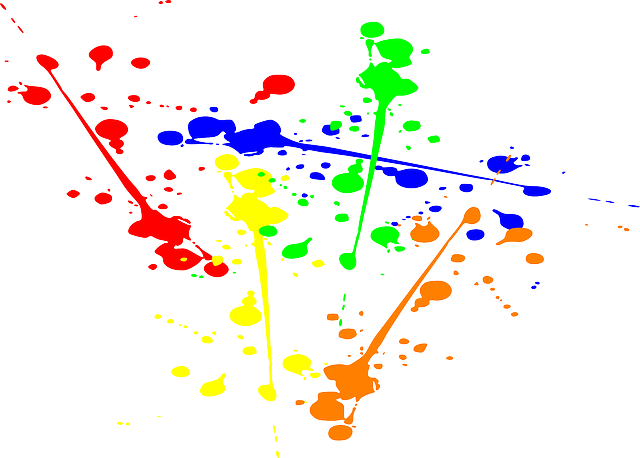 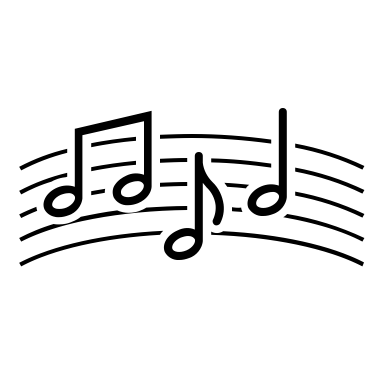 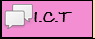 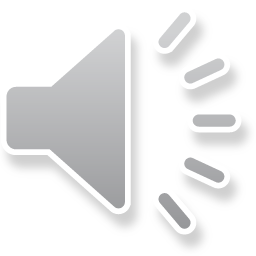 [Speaker Notes: What’s missing?]
Challenge!
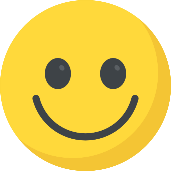 1
2
3
4
5
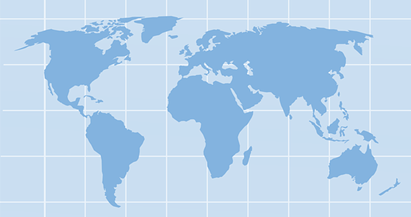 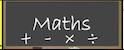 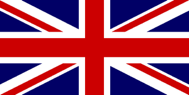 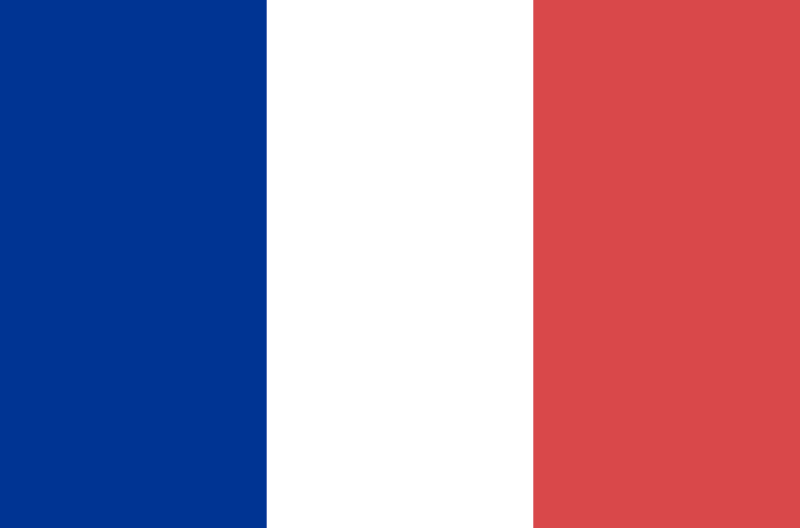 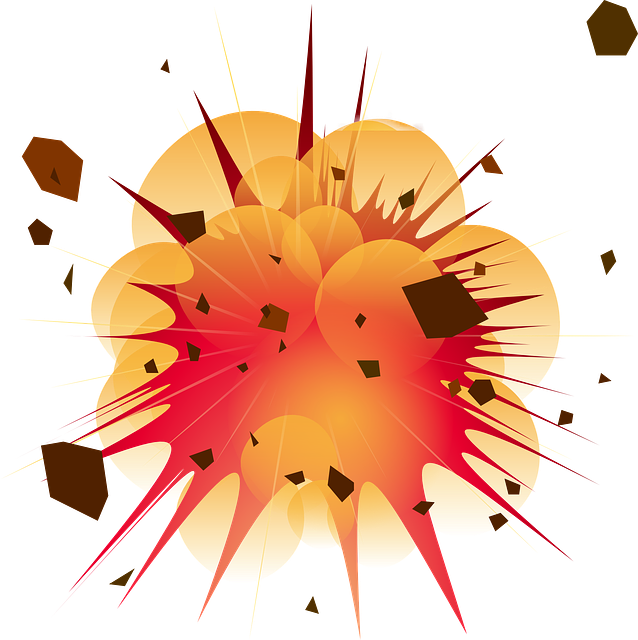 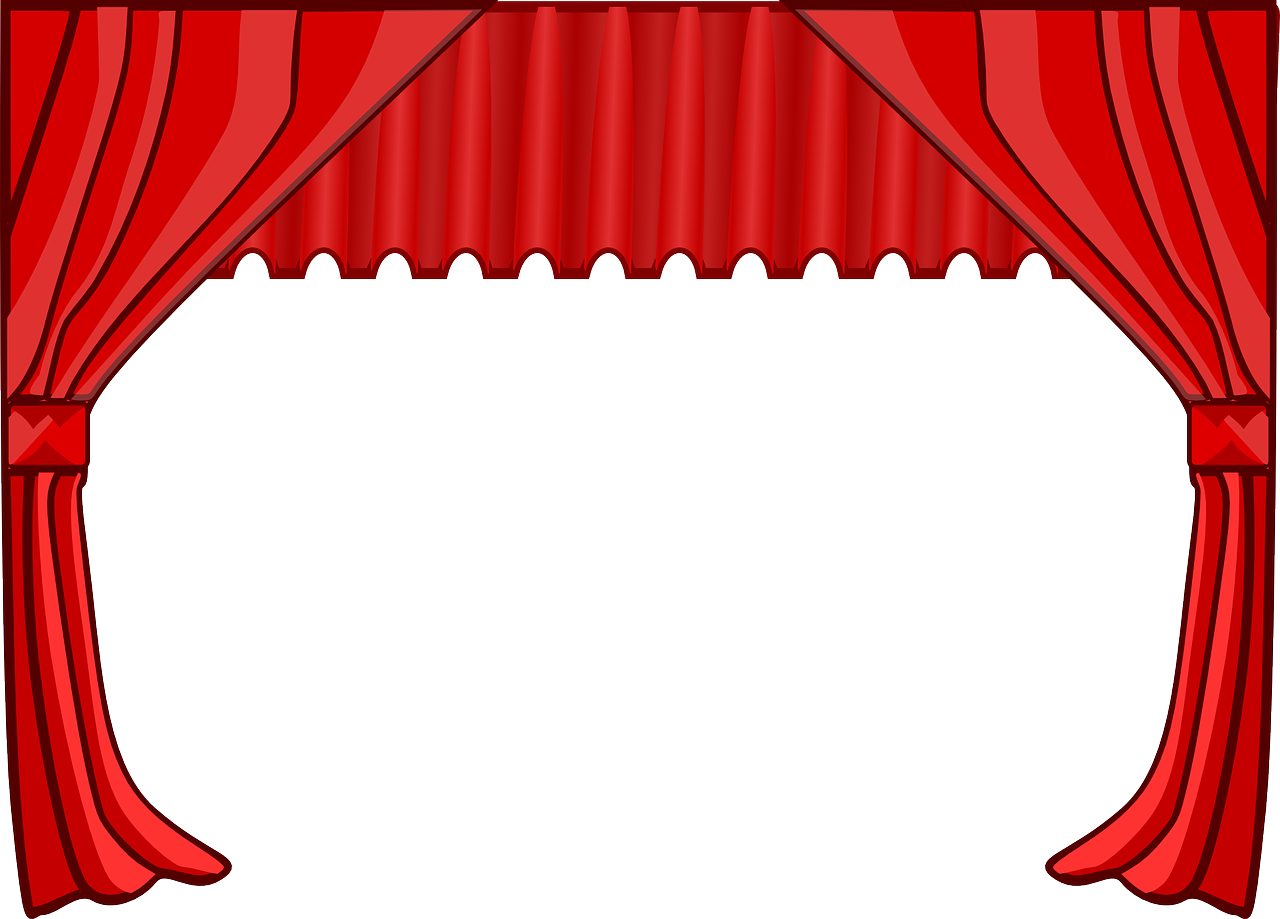 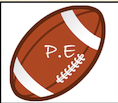 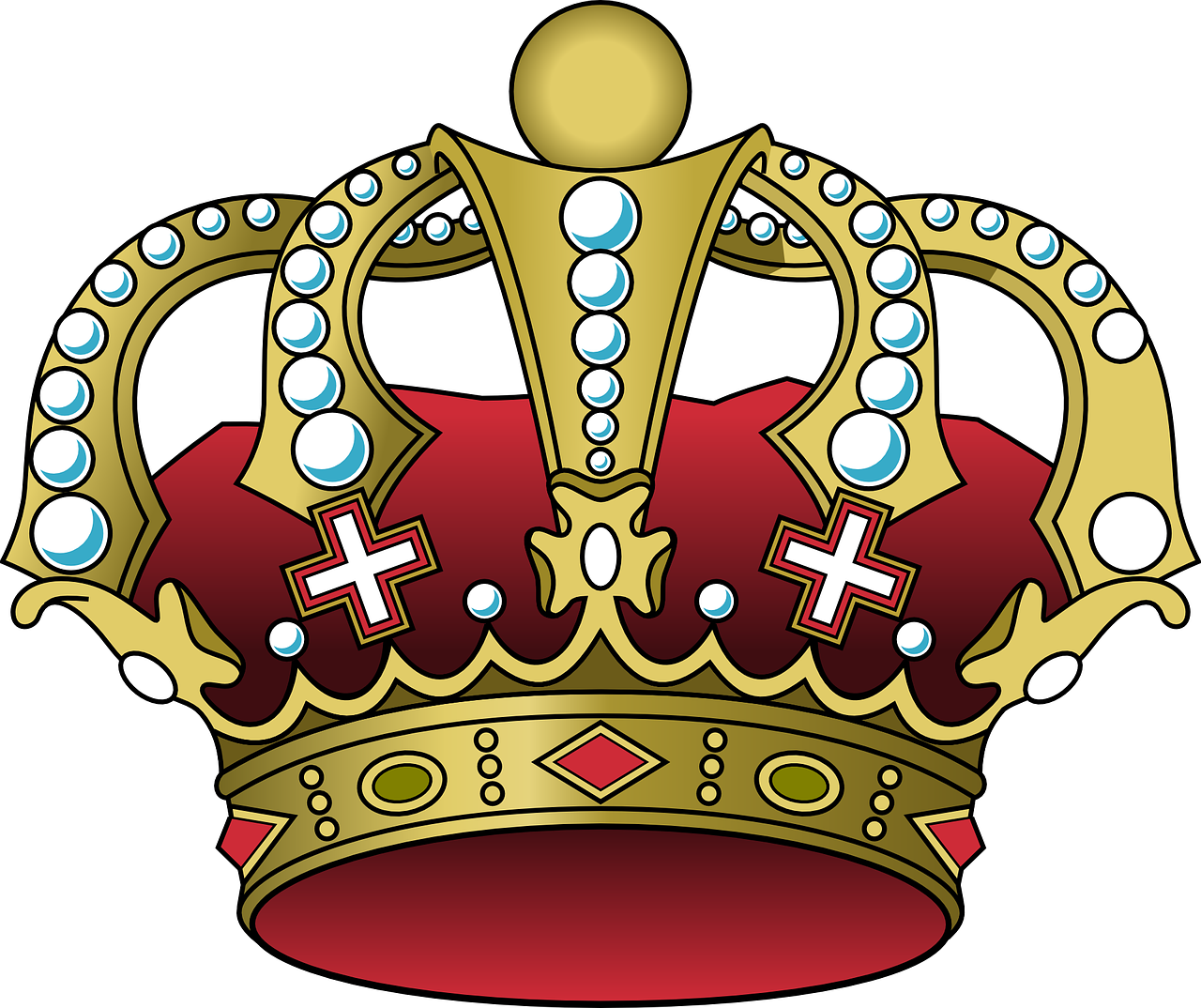 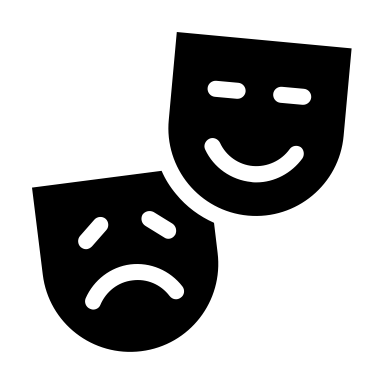 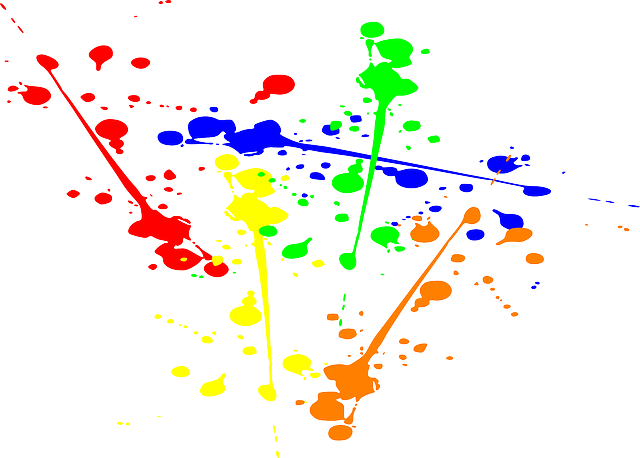 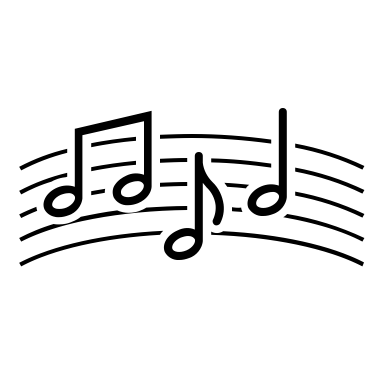 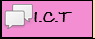 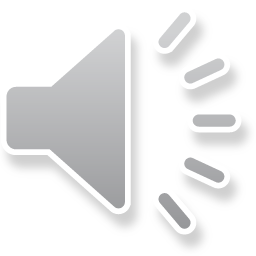 [Speaker Notes: What’s missing?]
Challenge!
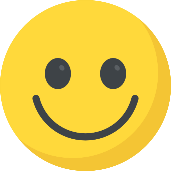 1
2
3
4
5
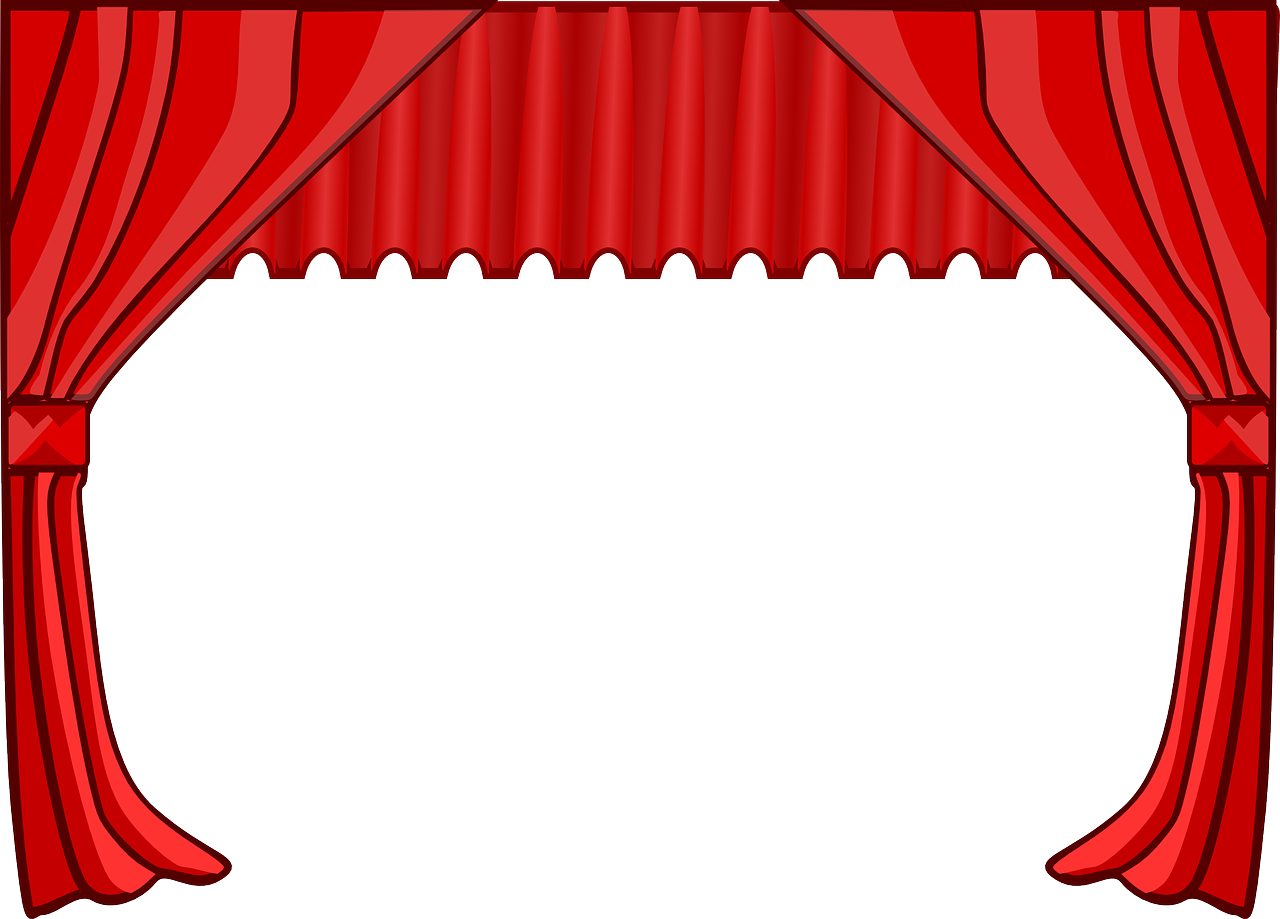 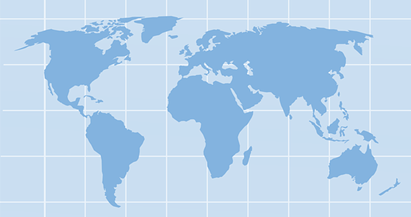 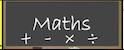 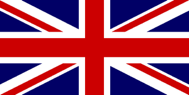 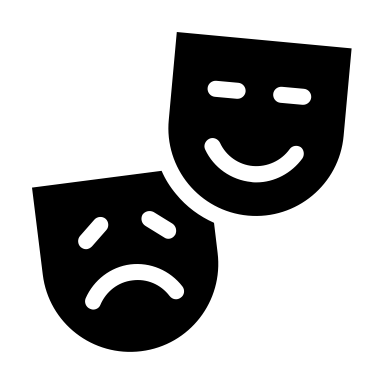 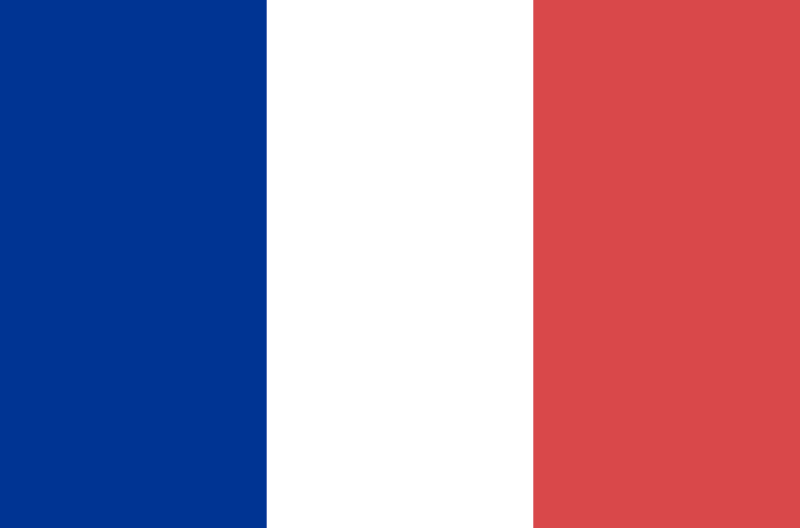 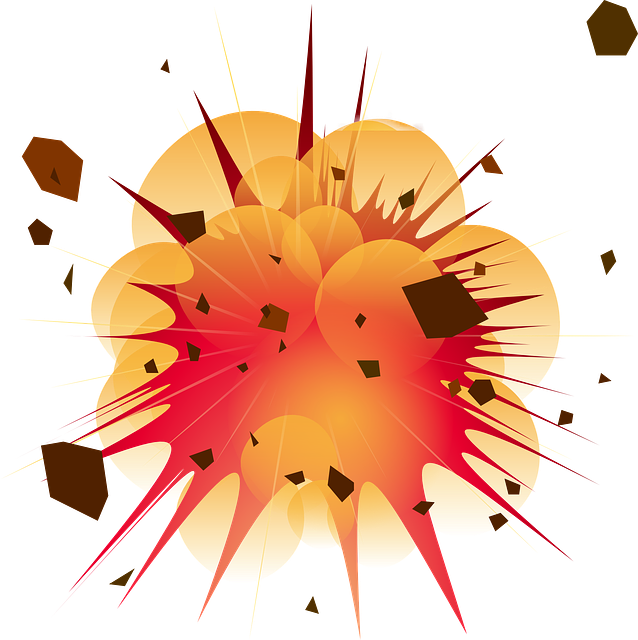 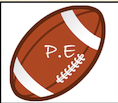 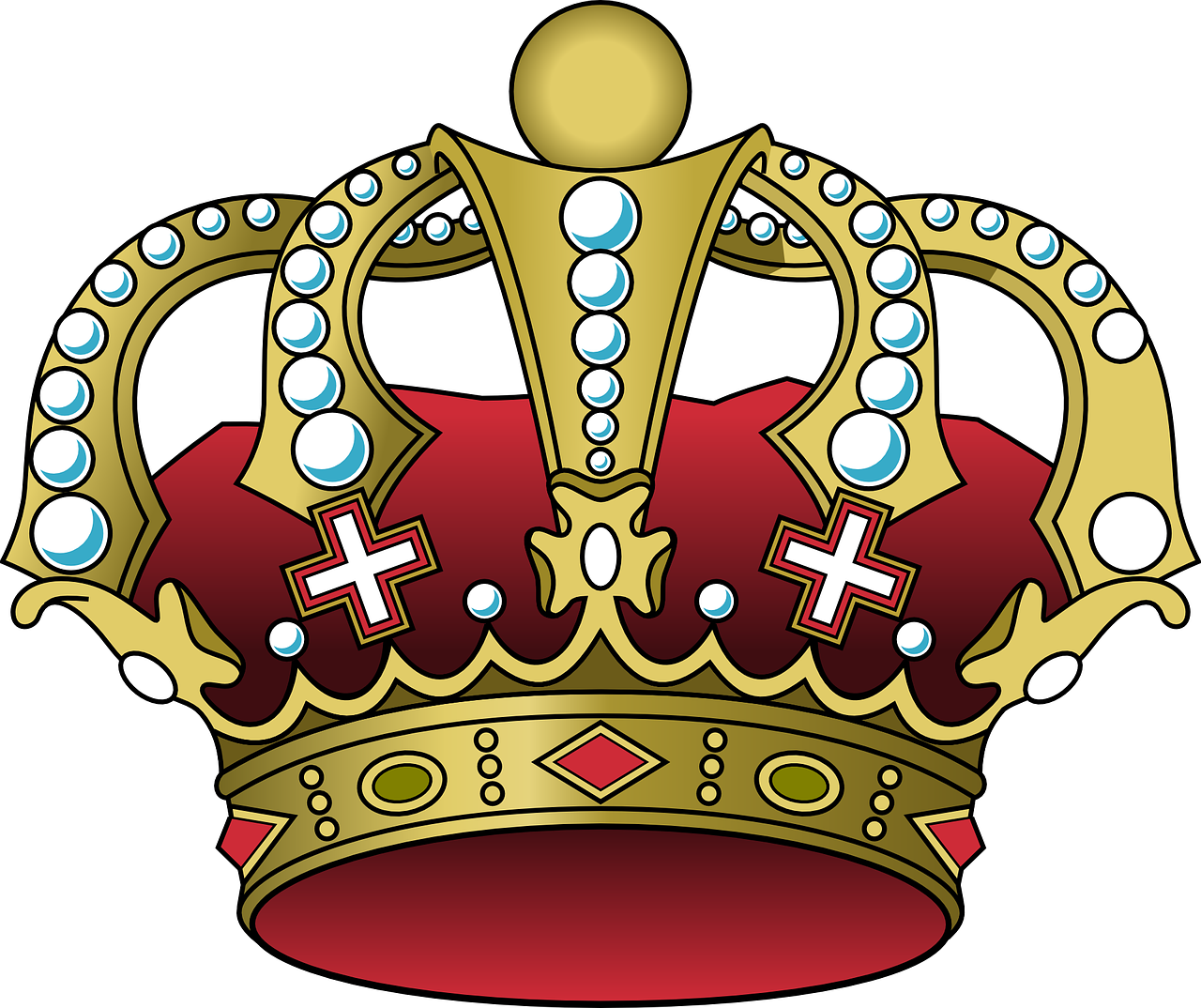 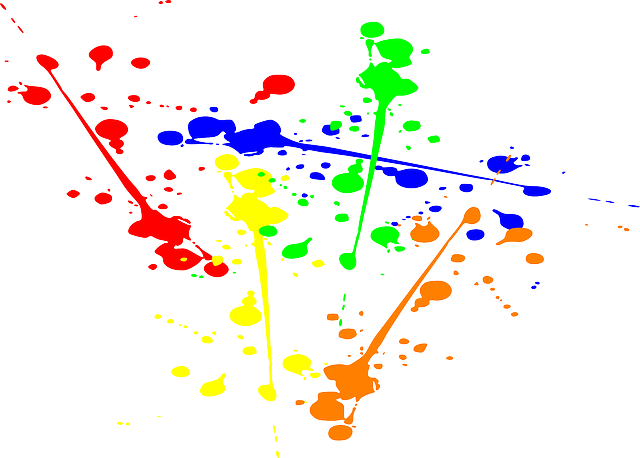 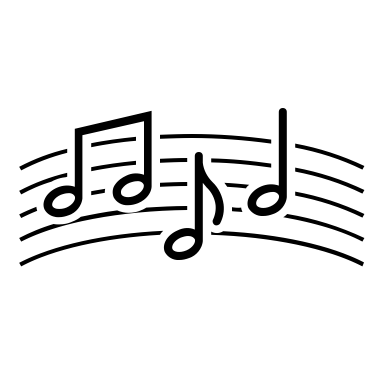 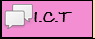 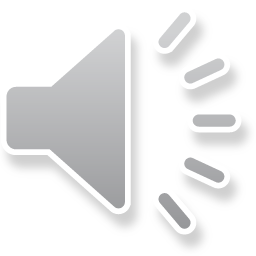 [Speaker Notes: What’s missing?]
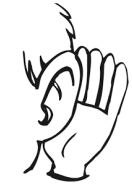 Immanuel at school
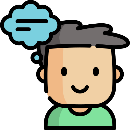 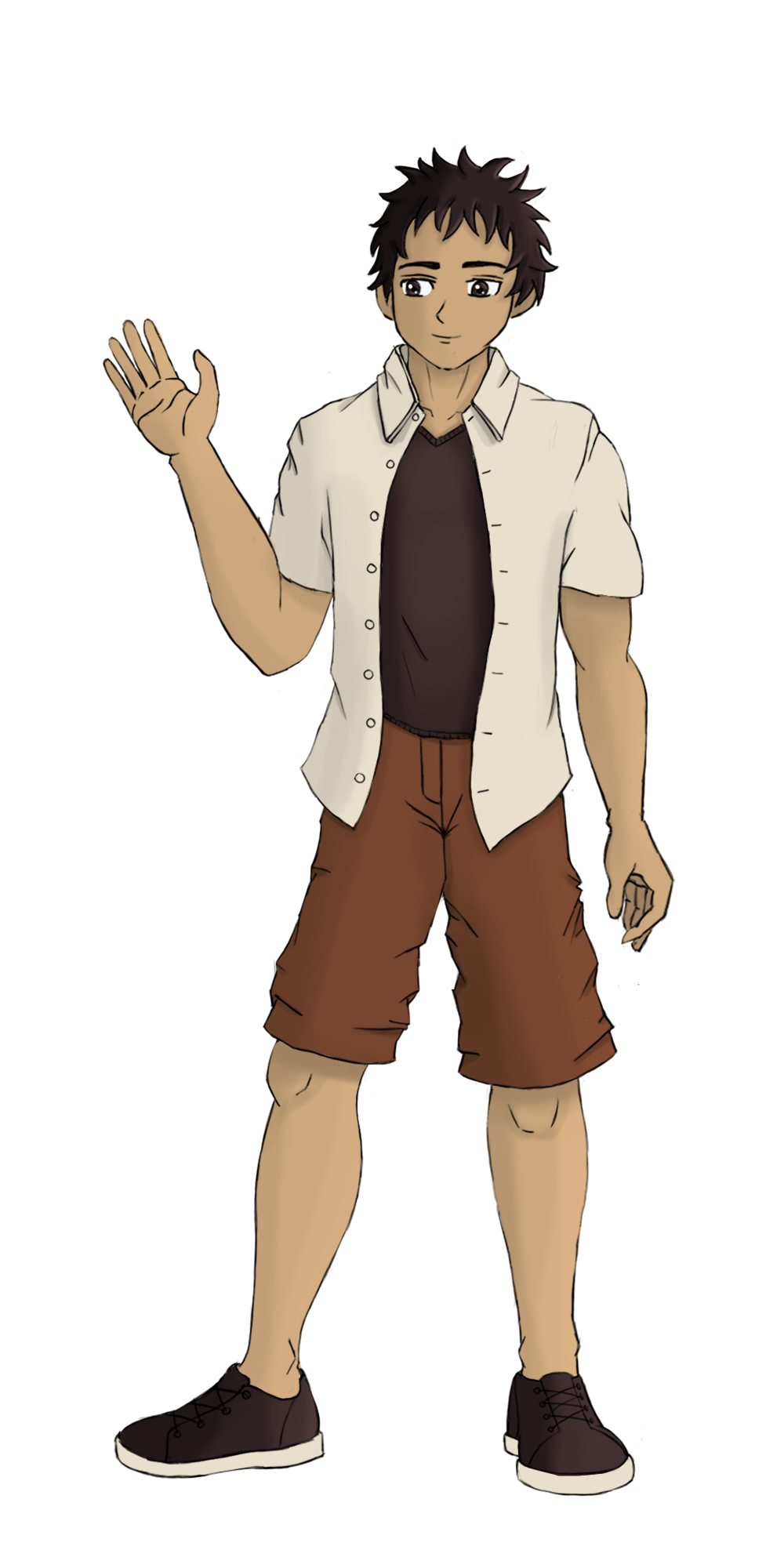 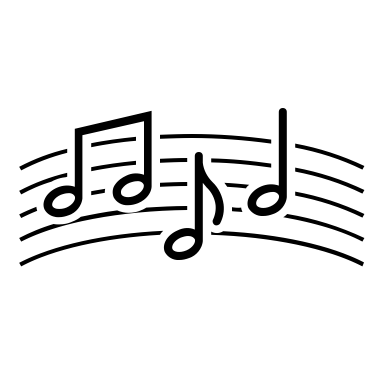 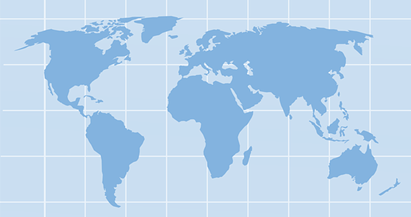 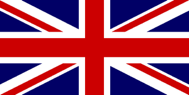 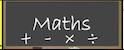 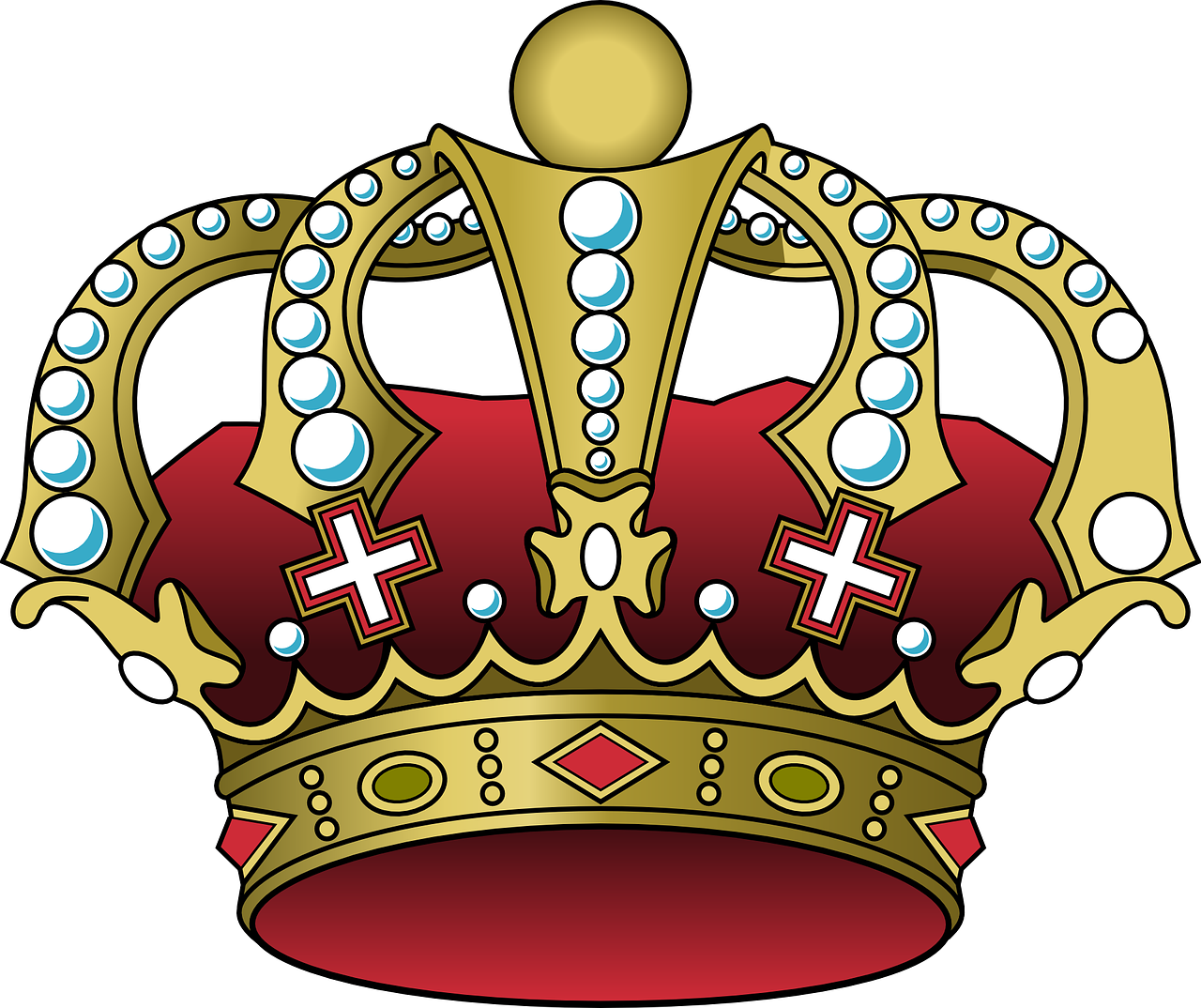 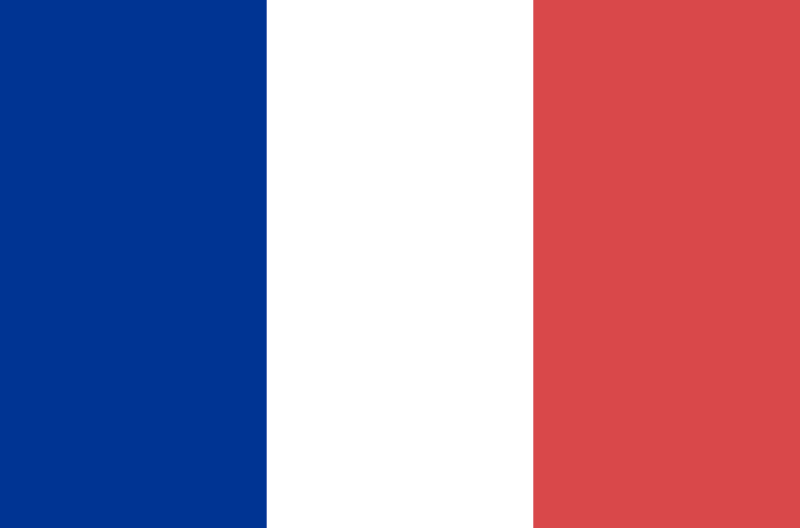 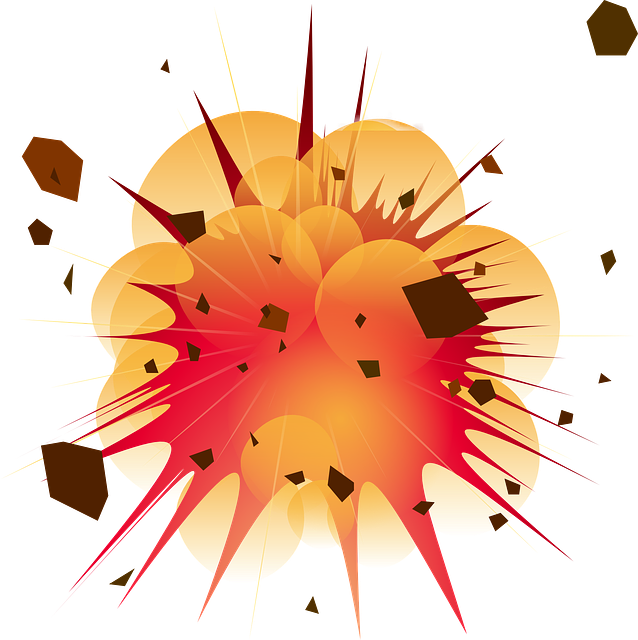 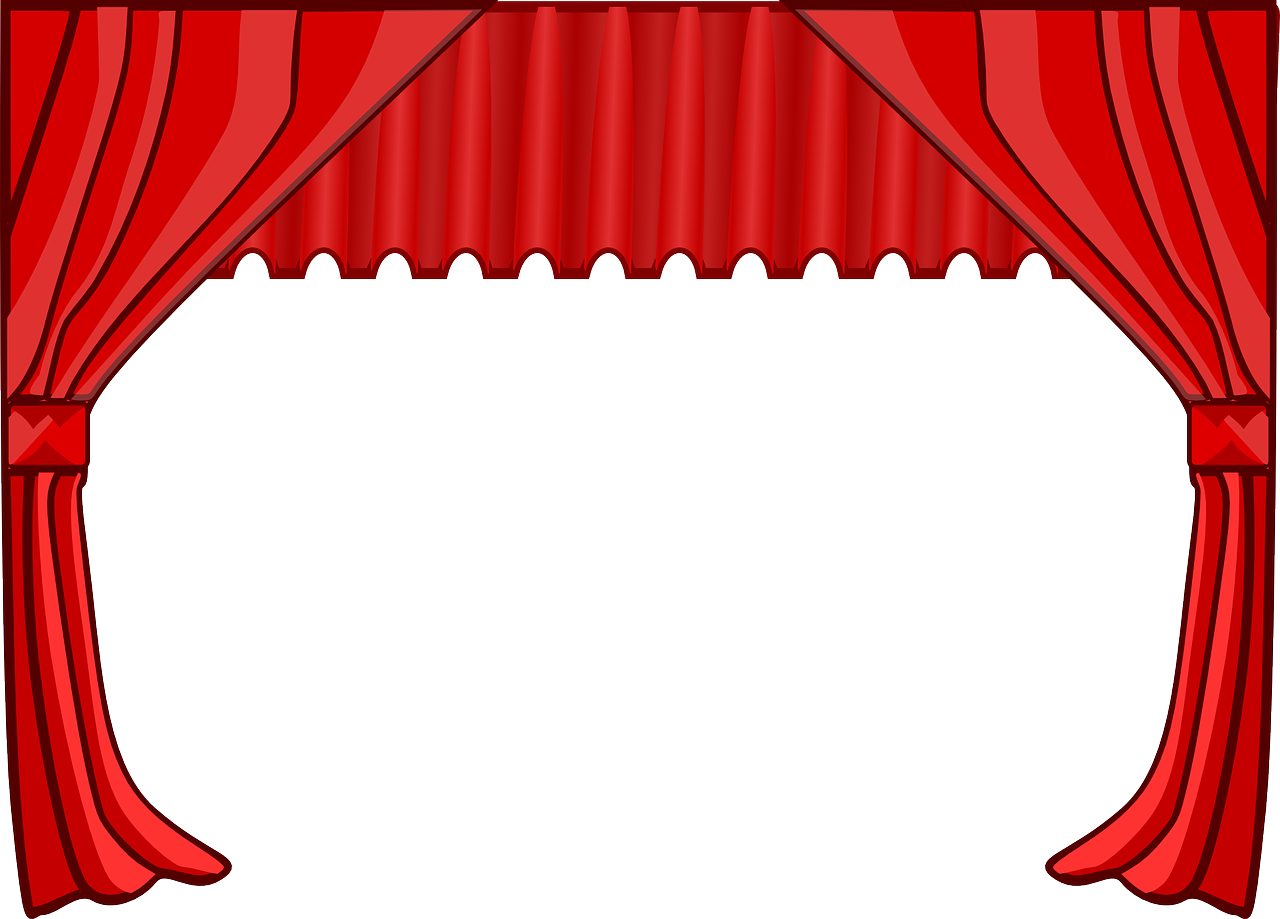 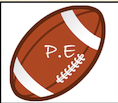 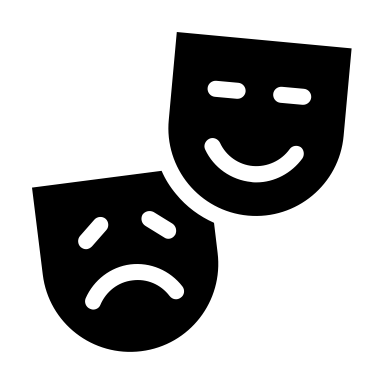 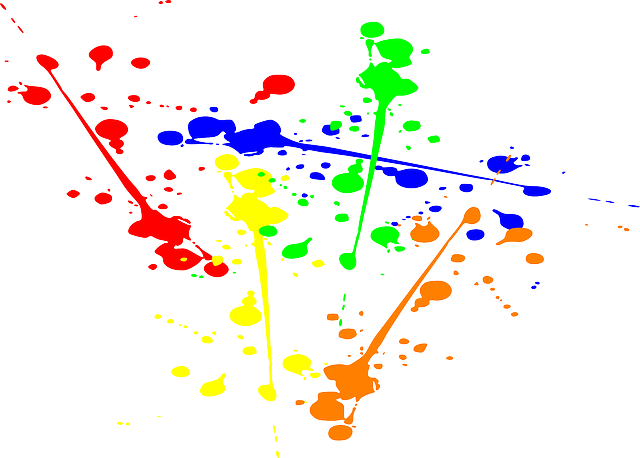 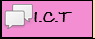 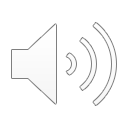 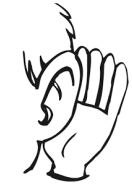 Emma at school
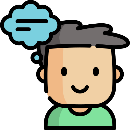 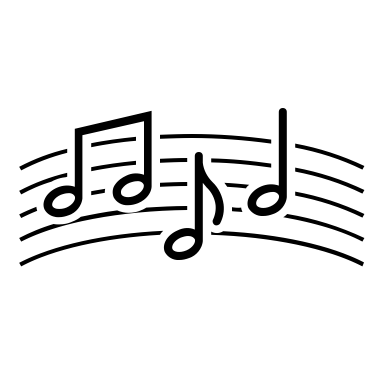 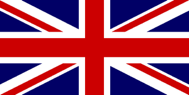 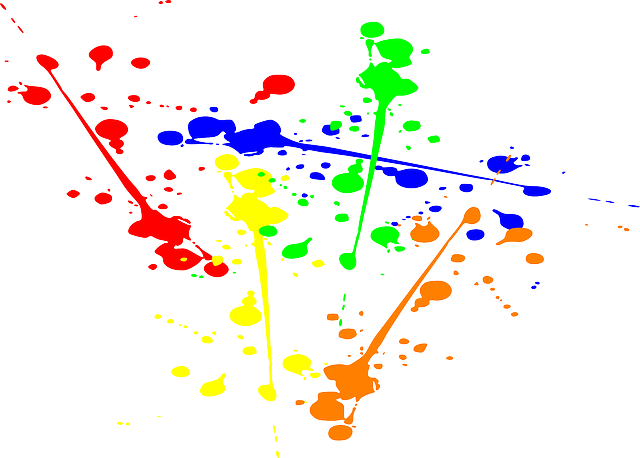 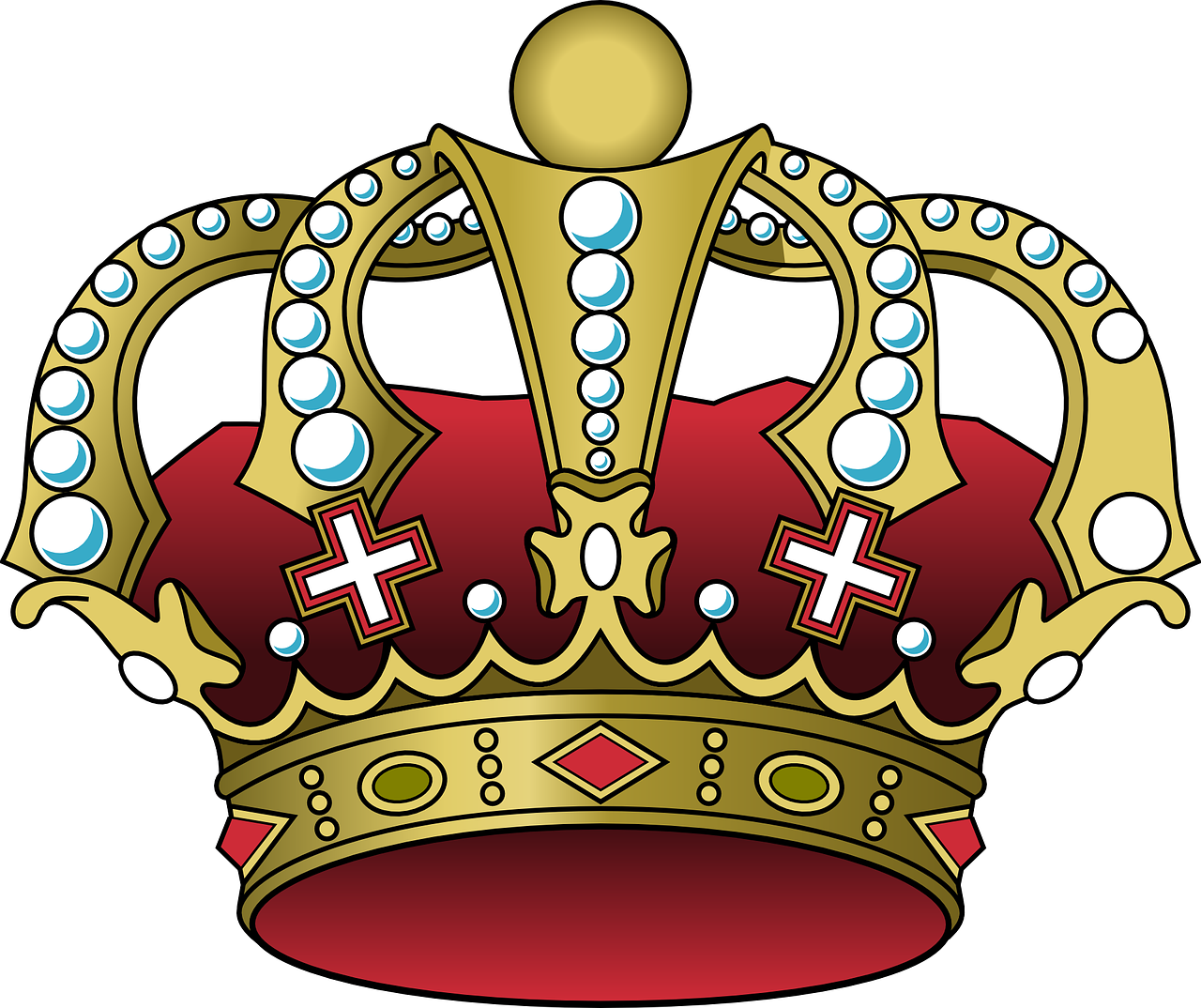 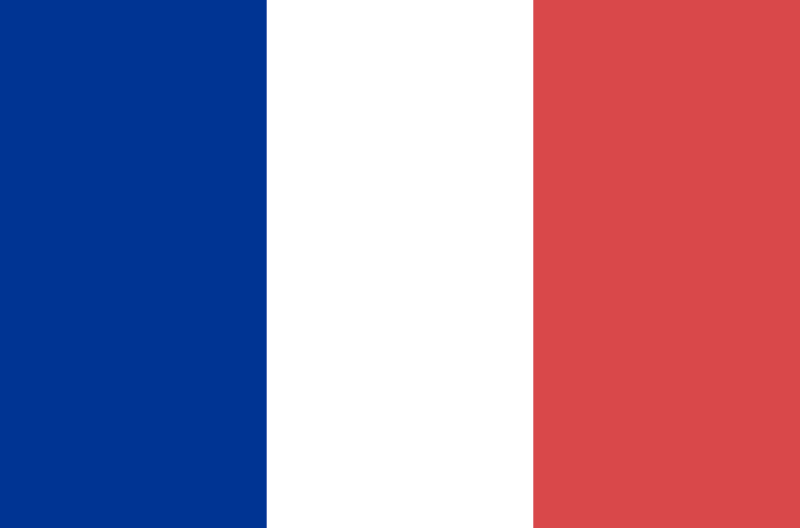 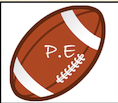 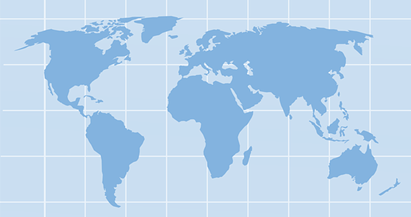 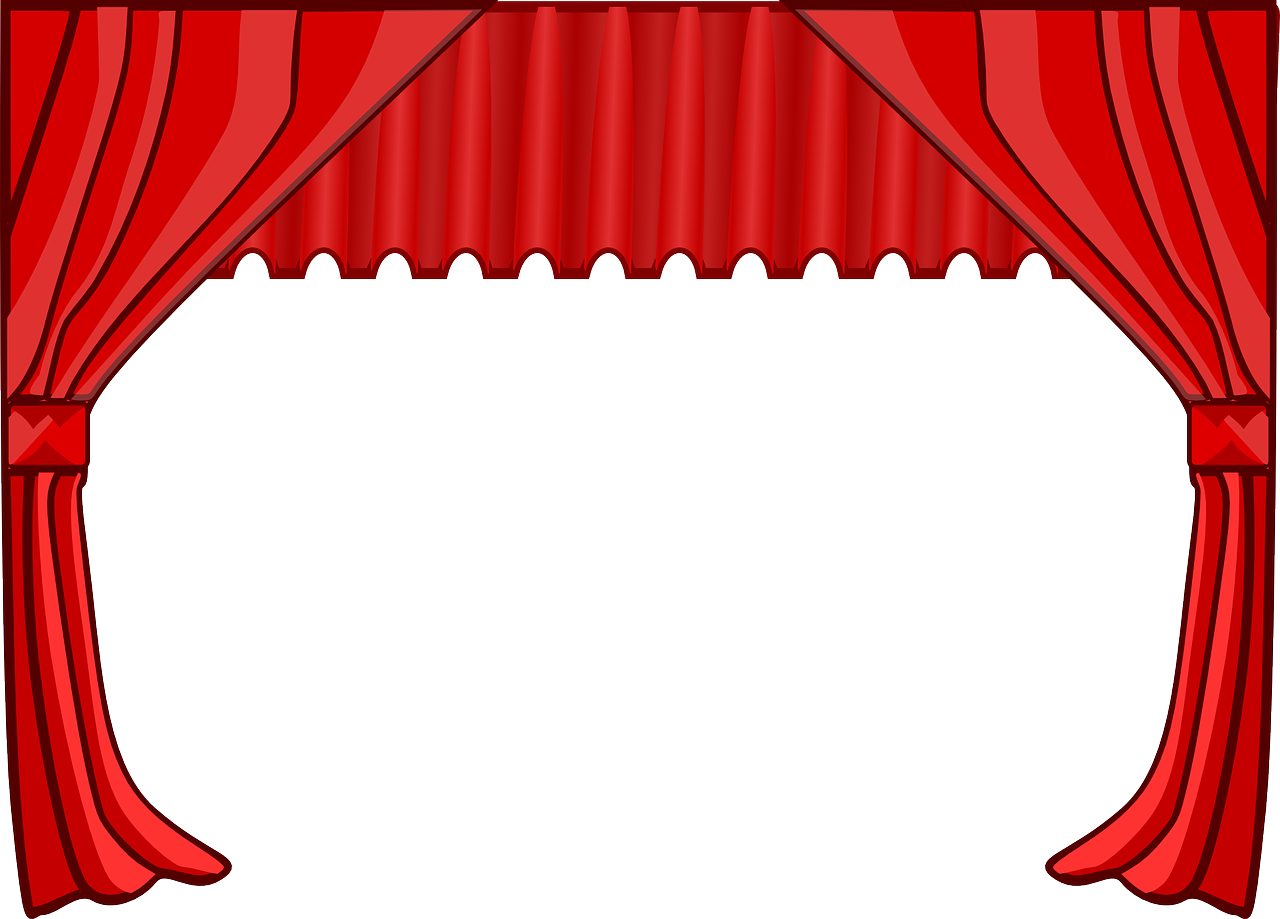 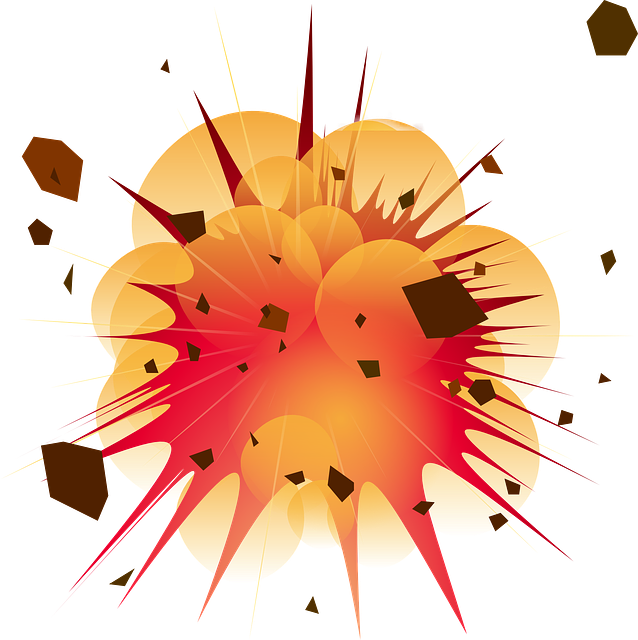 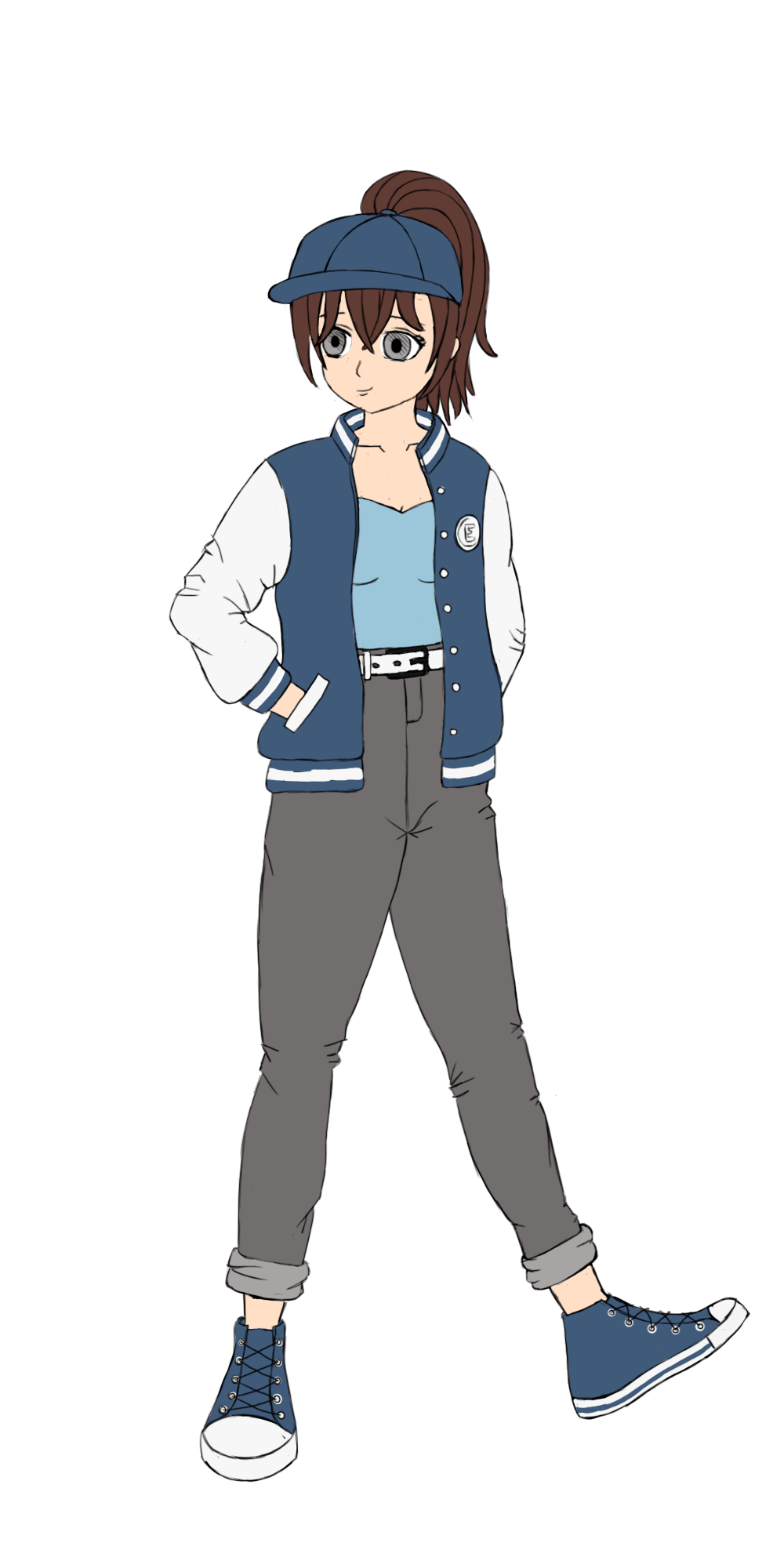 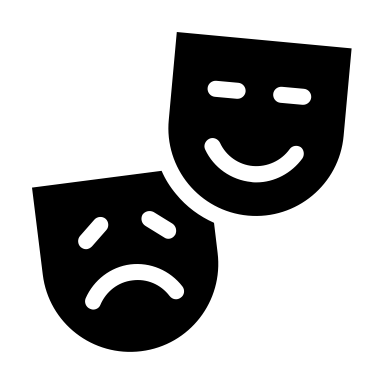 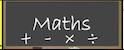 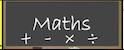 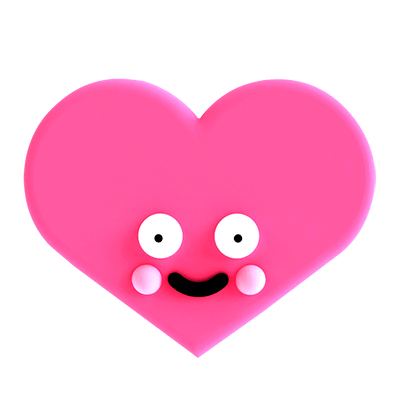 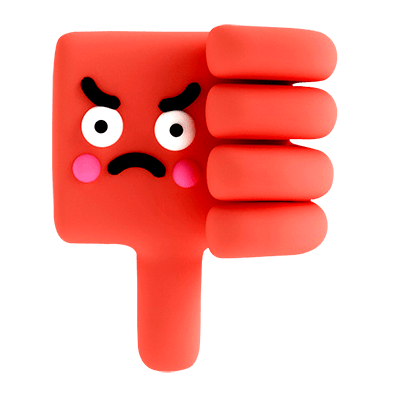 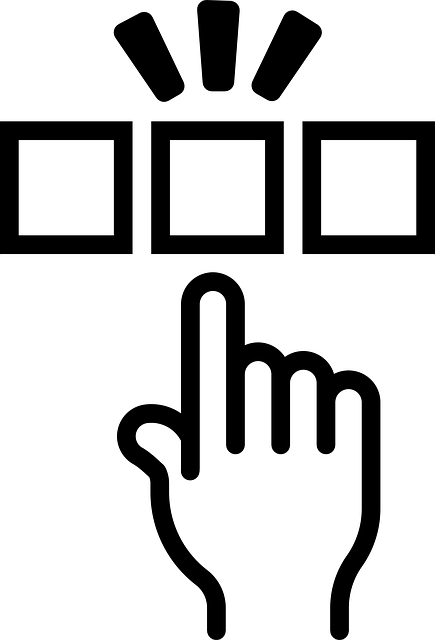 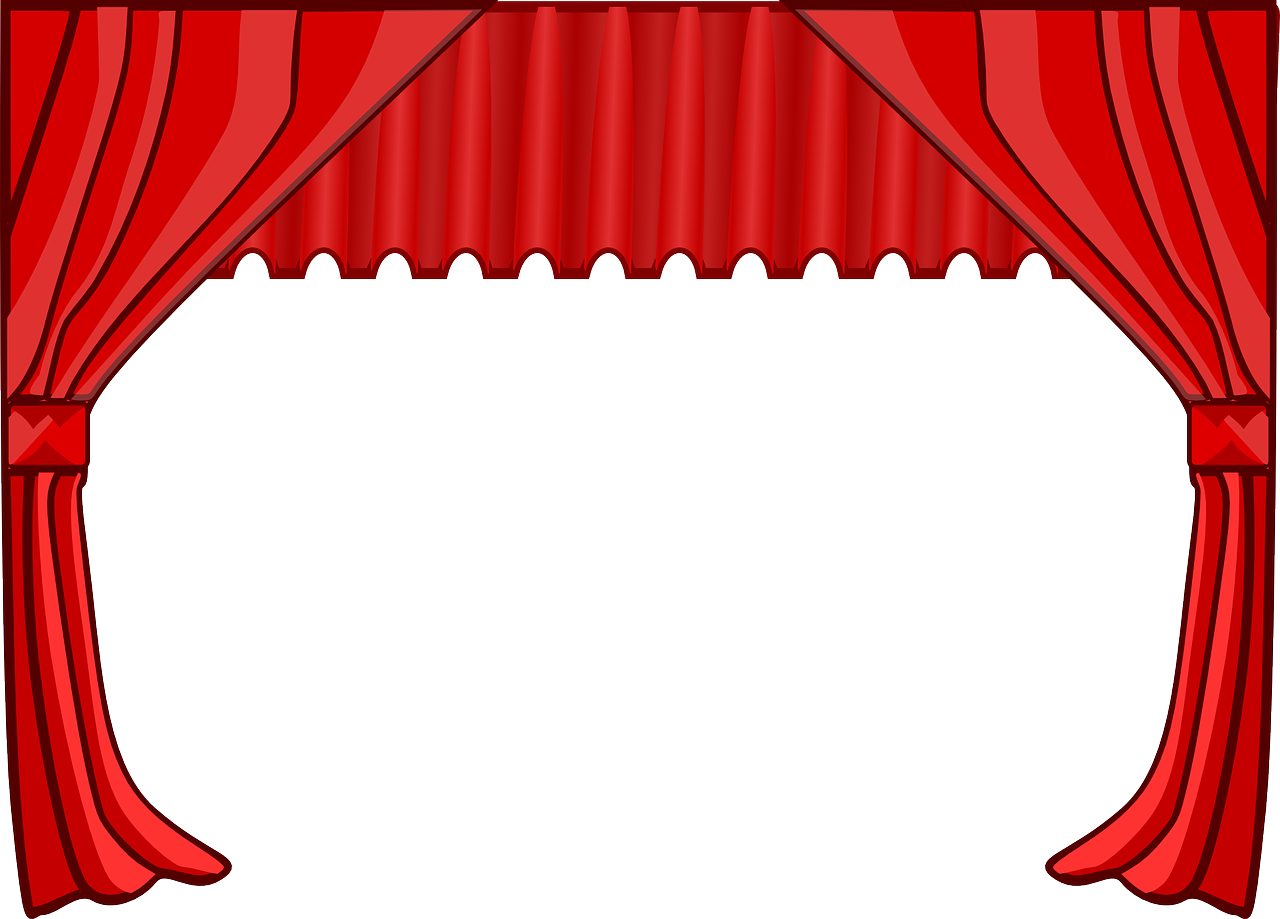 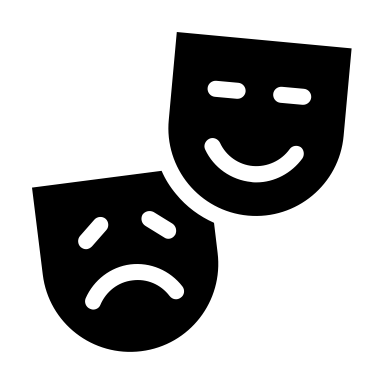 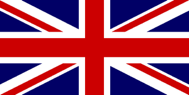 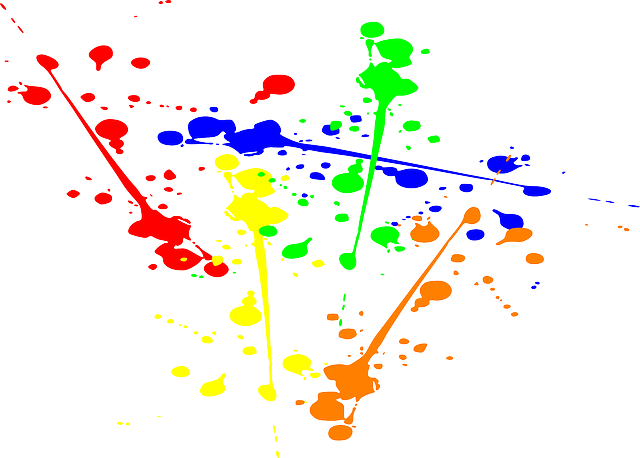 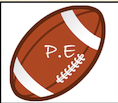 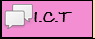 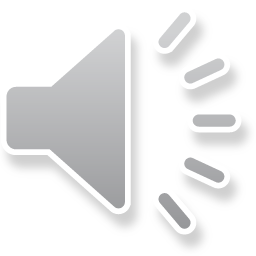 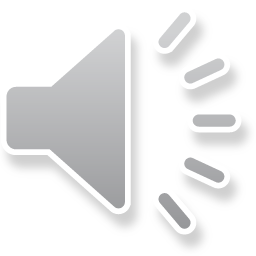 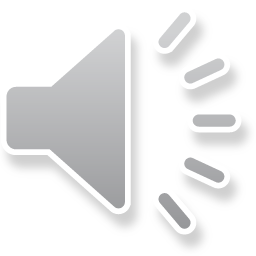 [Speaker Notes: Emma:
#1:
Hello, my name is Emma.
I am 15 and I live in California.
I go to school in San Fransisco.

Enseignante interpelle Emma: Hi Emma, can you tell us about your favourite subjects at school?
Sam likes english, music and history. She doesn’t like science and geography.
What about you?

#2:
I like drama and art, it’s a lot of fun.
I don’t like maths and PE. It’s too difficult.
I prefer English.]
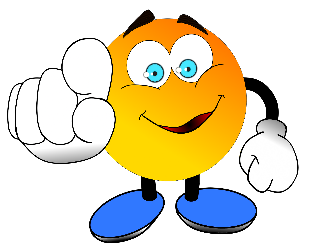 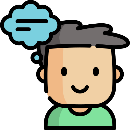 What about you?
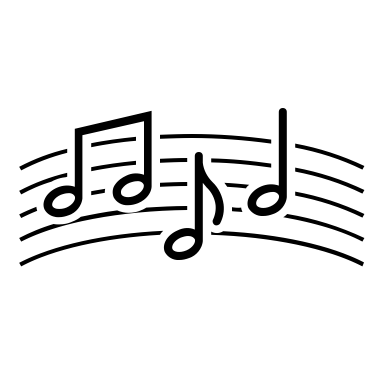 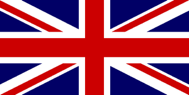 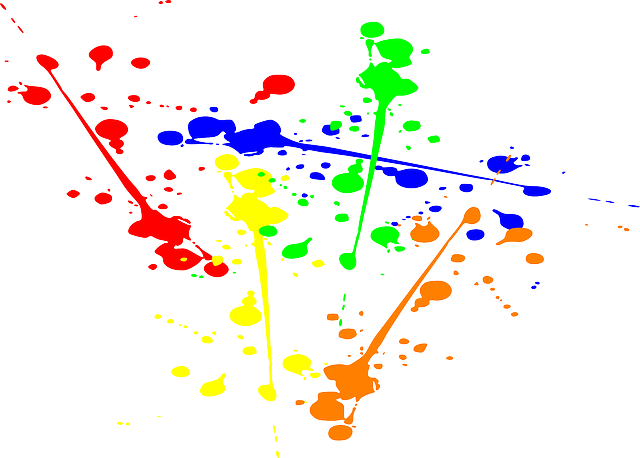 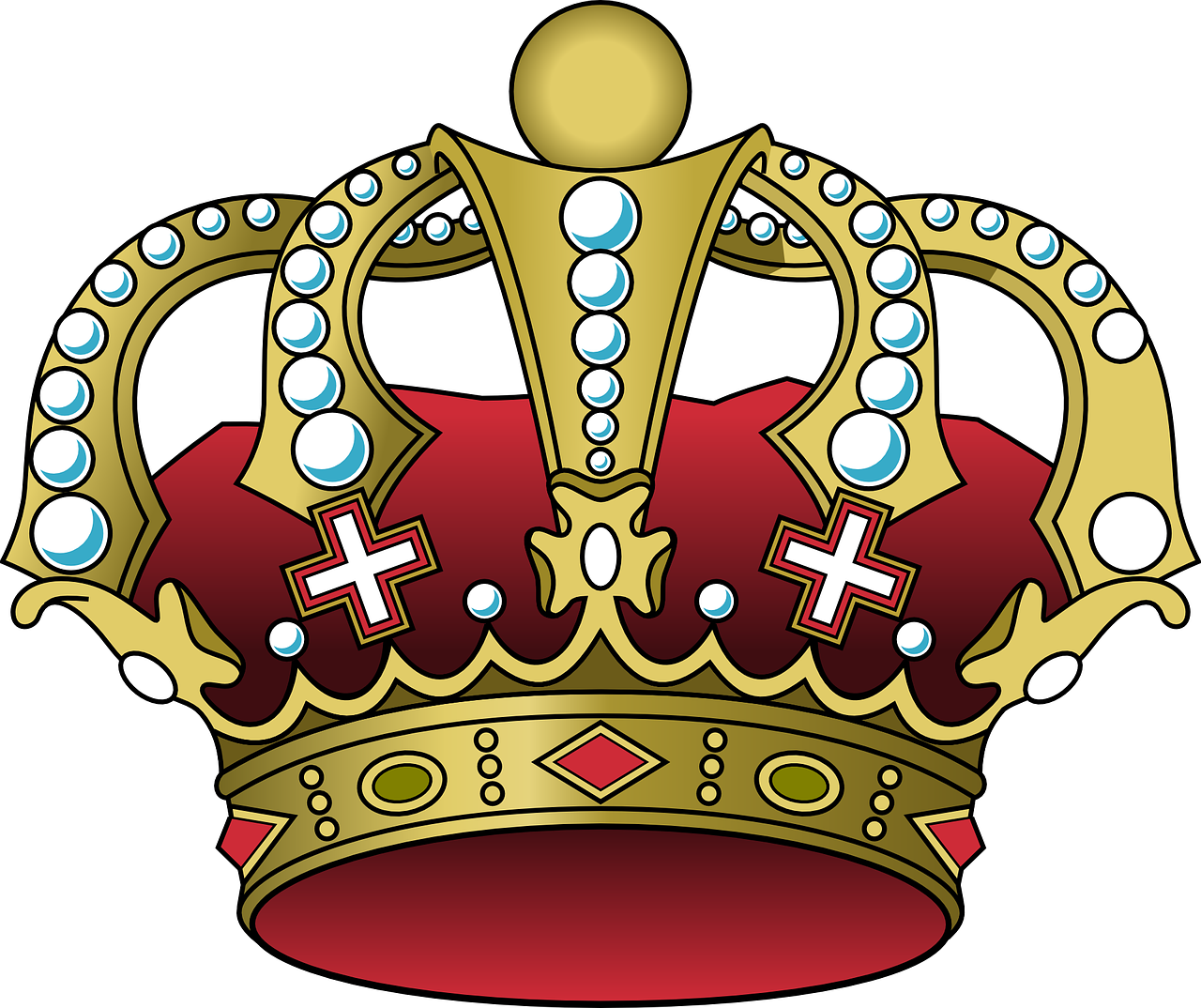 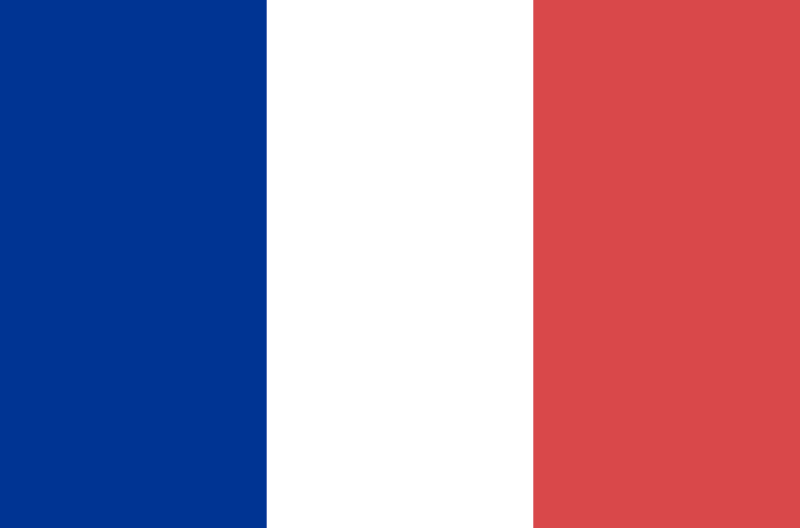 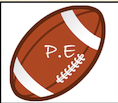 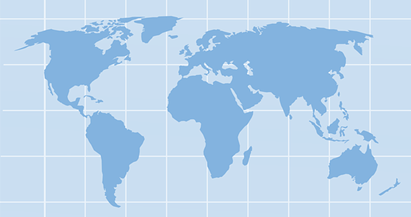 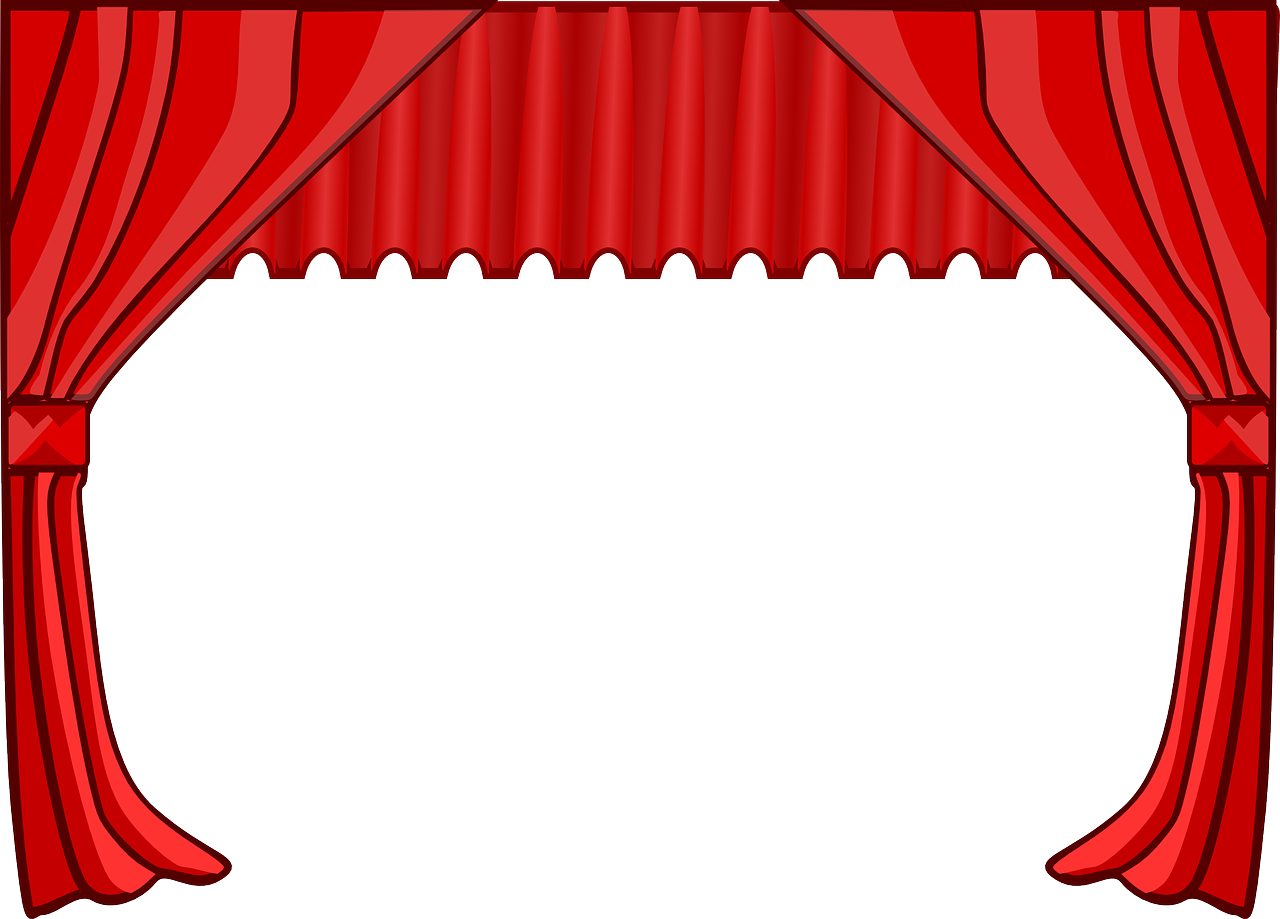 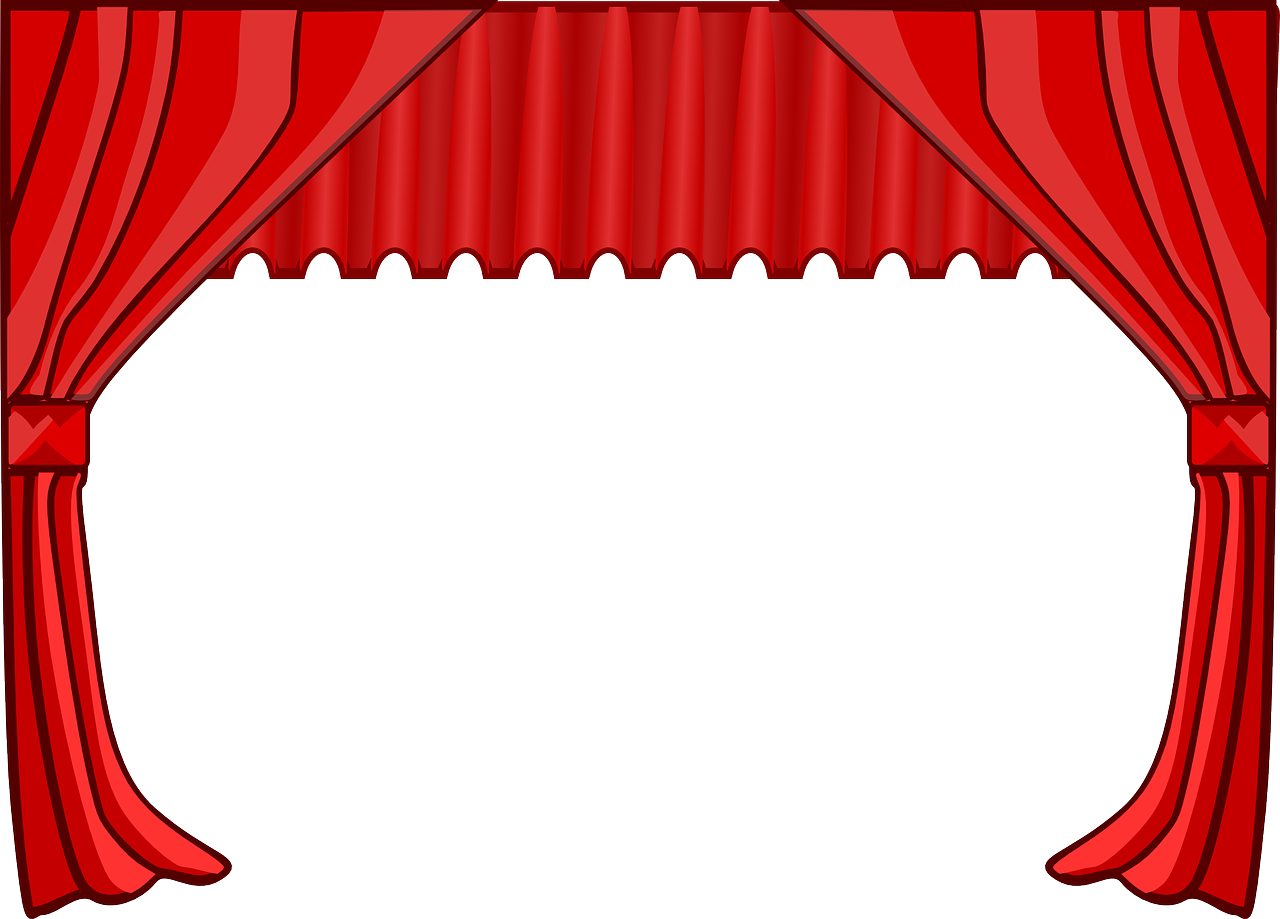 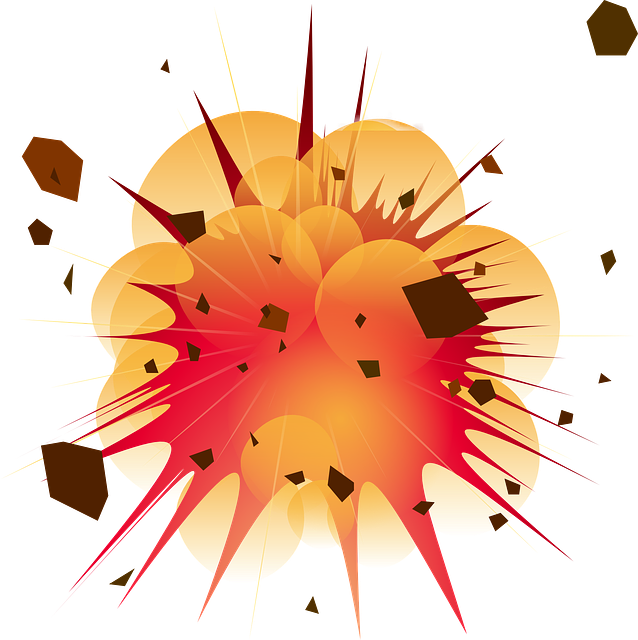 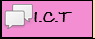 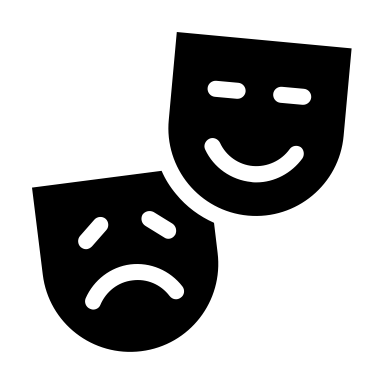 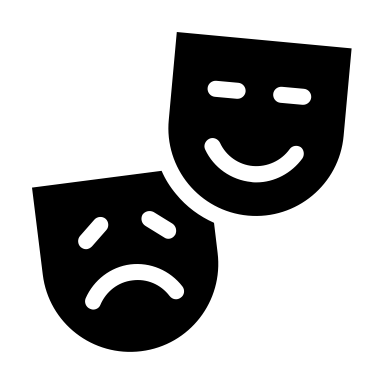 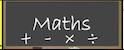 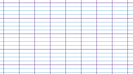 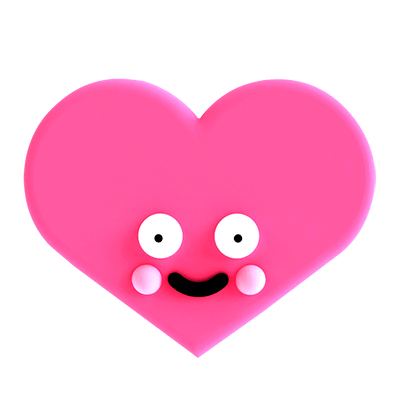 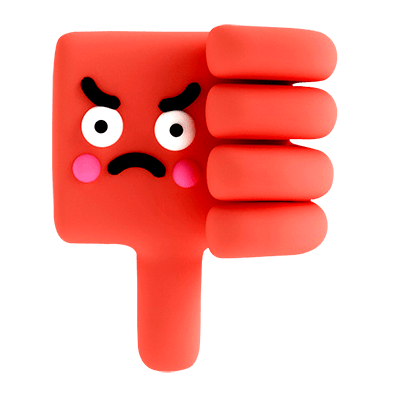 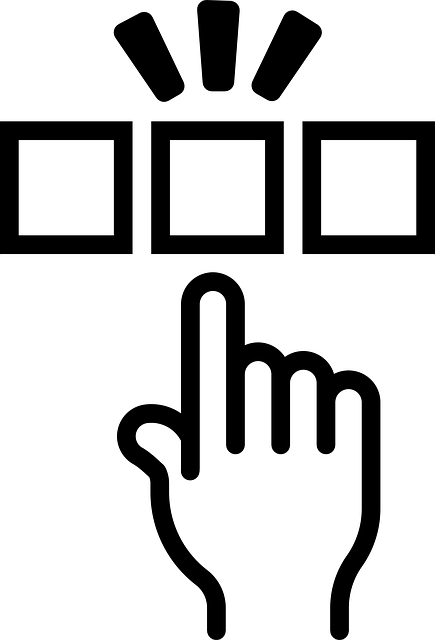 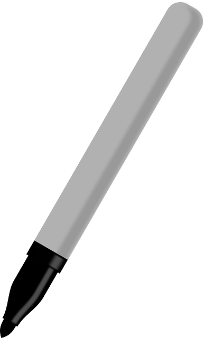 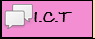 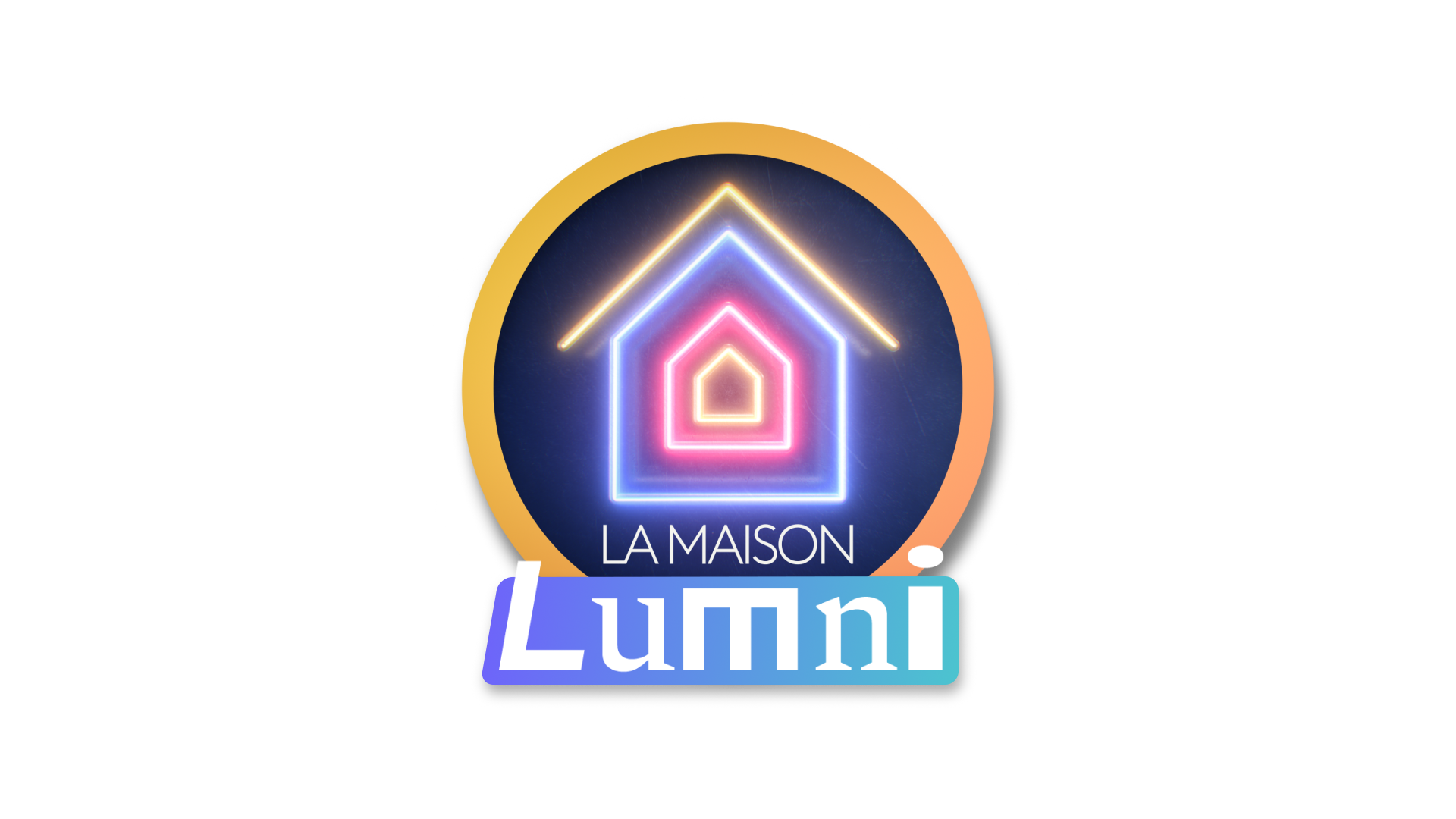 [Speaker Notes: Emma:
#1:
Hello, my name is Emma.
I am 15 and I live in California.
I go to school in San Fransisco.

Enseignante interpelle Emma: Hi Emma, can you tell us about your favourite subjects at school?
Sam likes english, music and history. She doesn’t like science and geography.
What about you?

#2:
I like drama and art, it’s a lot of fun.
I don’t like maths and PE. It’s too difficult.
I prefer English.]
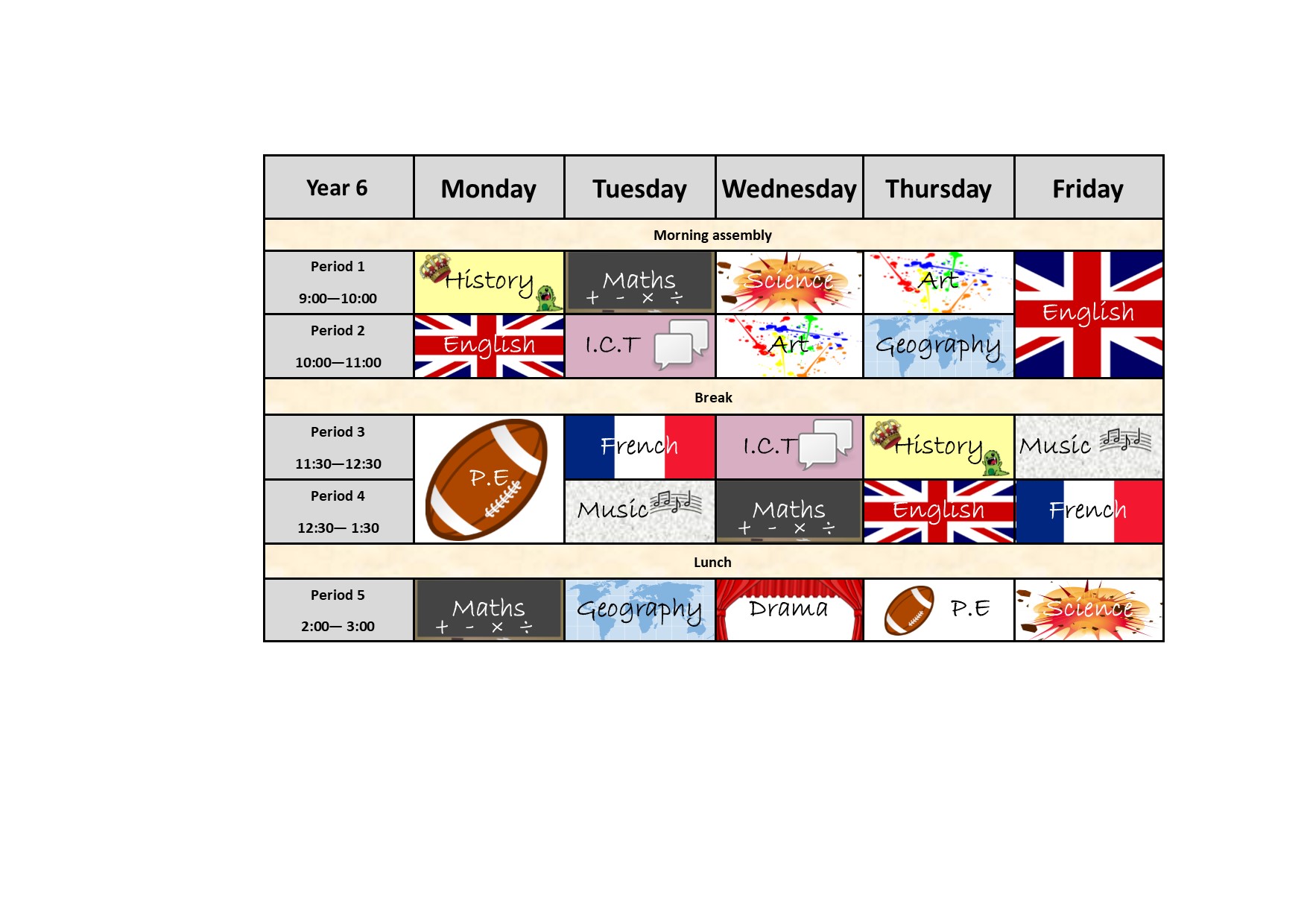 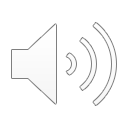 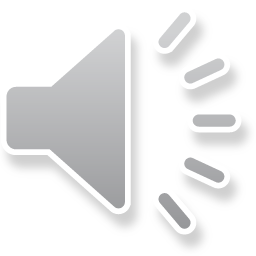 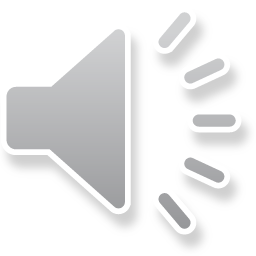 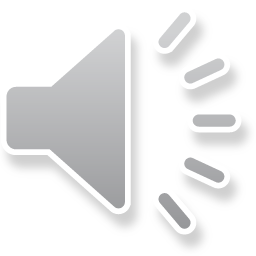 [Speaker Notes: Introduire before et after
Utilisation à tour de rôle de l’emploi du temps pour le compléter, avec introduction de morning et afternoon
Sam has science on Wednesday morning period 1
Period 4 is math
She has art at 10
After the break she has ICT
She has drama in the afternoon after lunch

Ecoute de l’enregistrement 4 puis 5
Sam has PE on Monday but in the morning or in the afternoon ?

We need to learn how to tell what time i is]
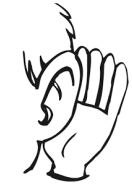 What time is it?
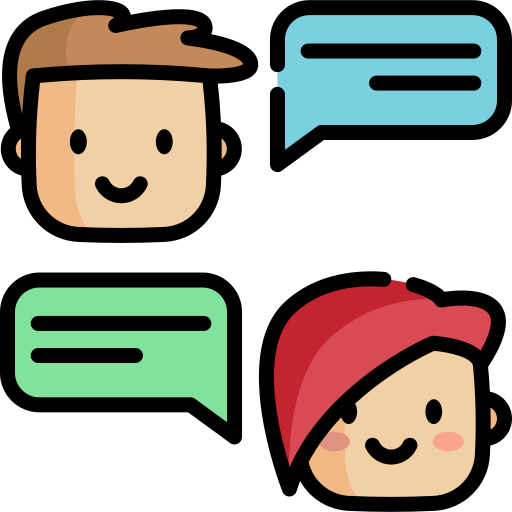 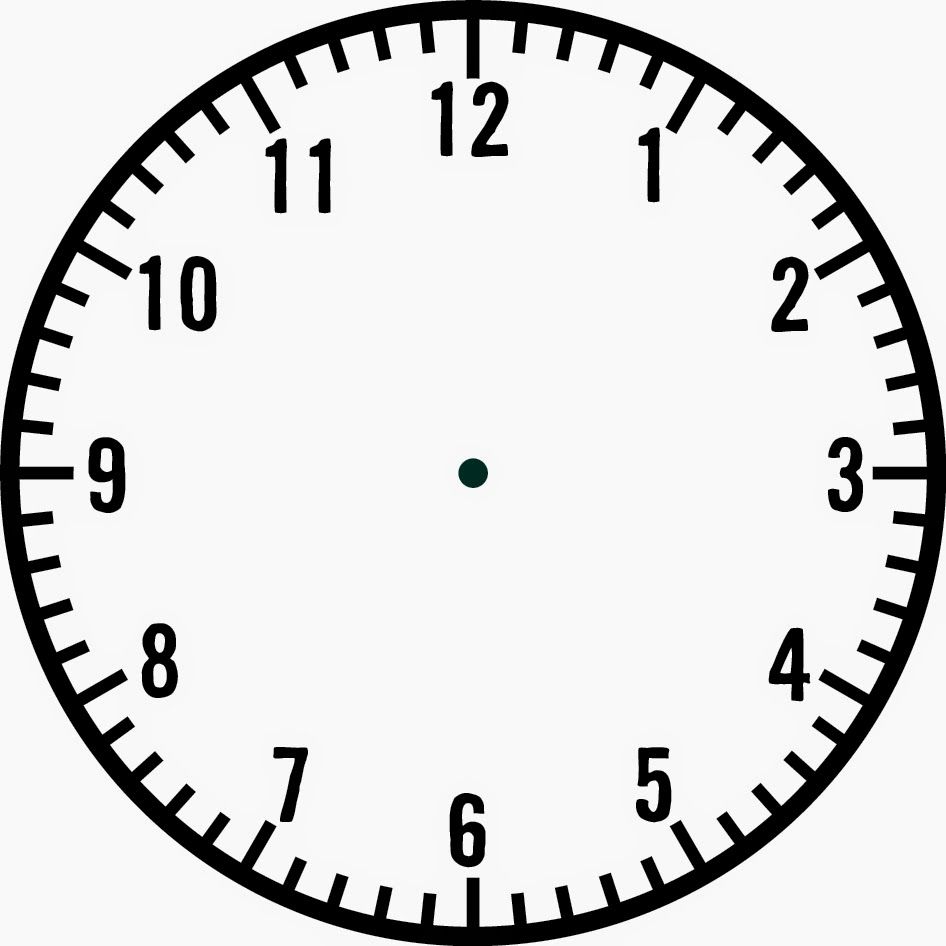 It’s 8 o’clock.
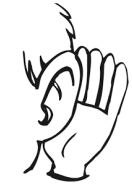 What time is it?
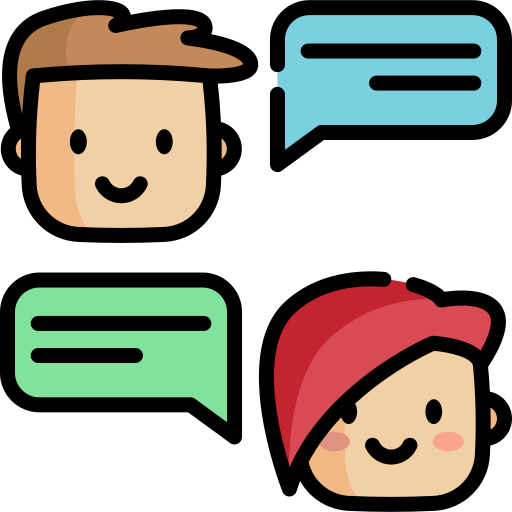 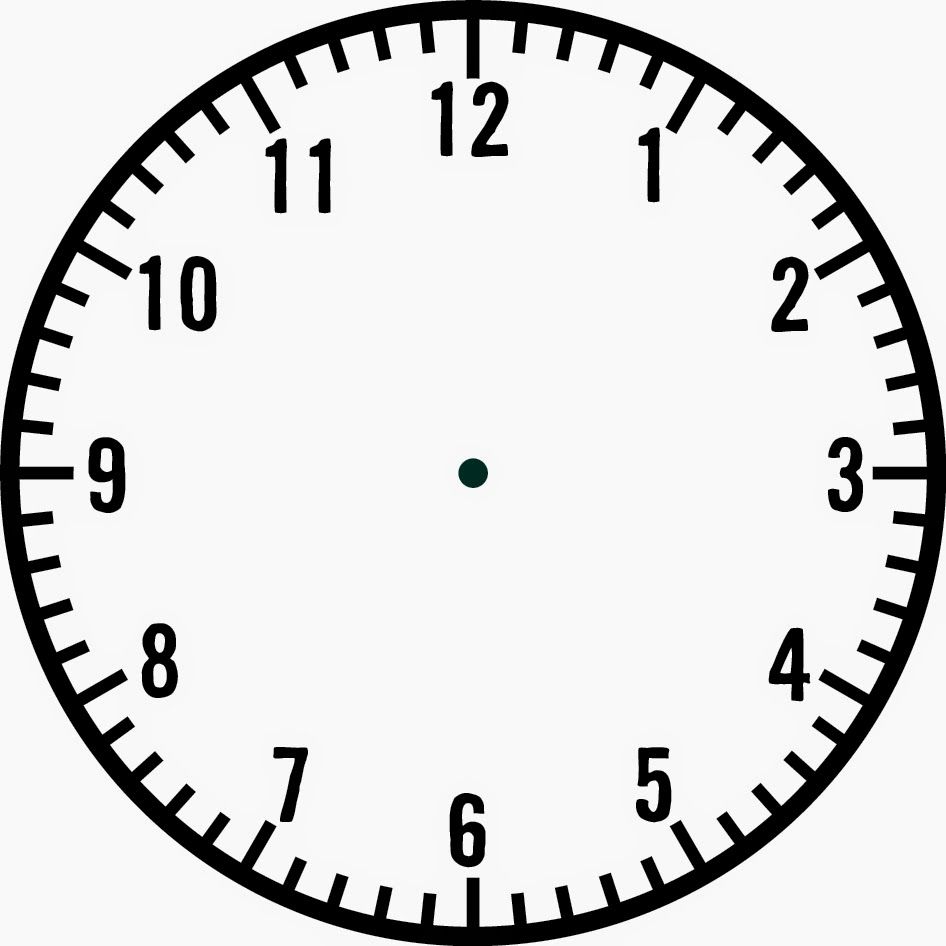 It’s 10 o’clock.
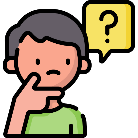 What time is it?
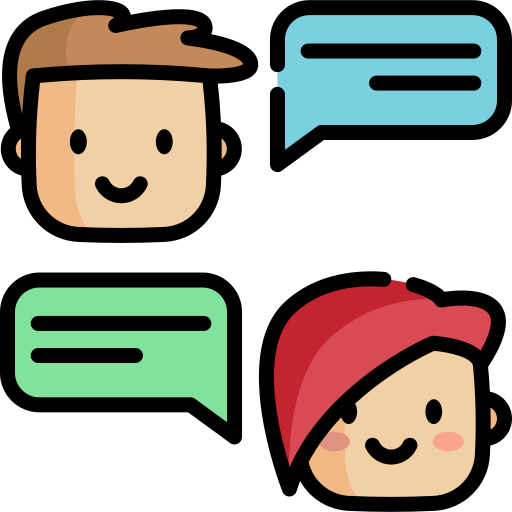 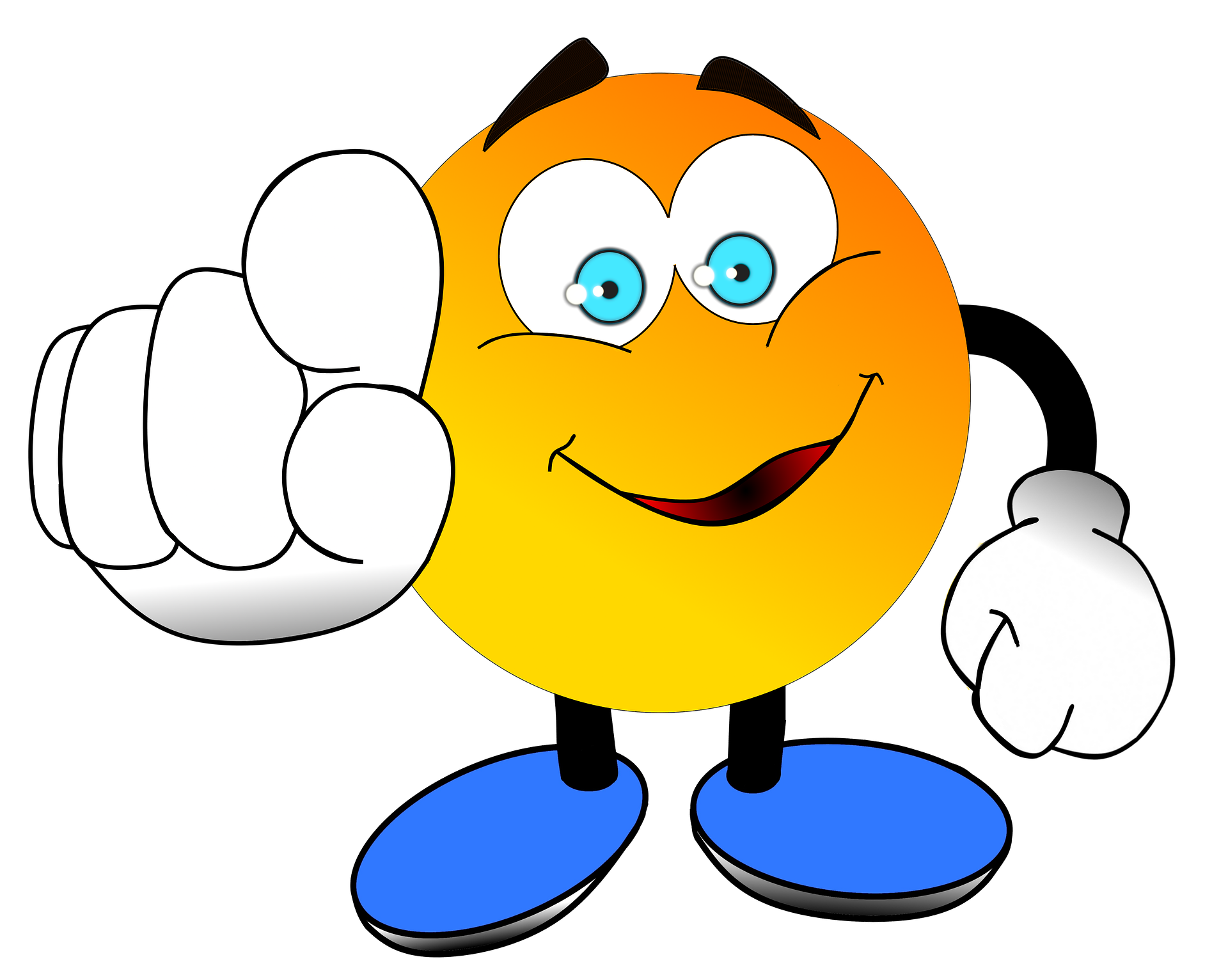 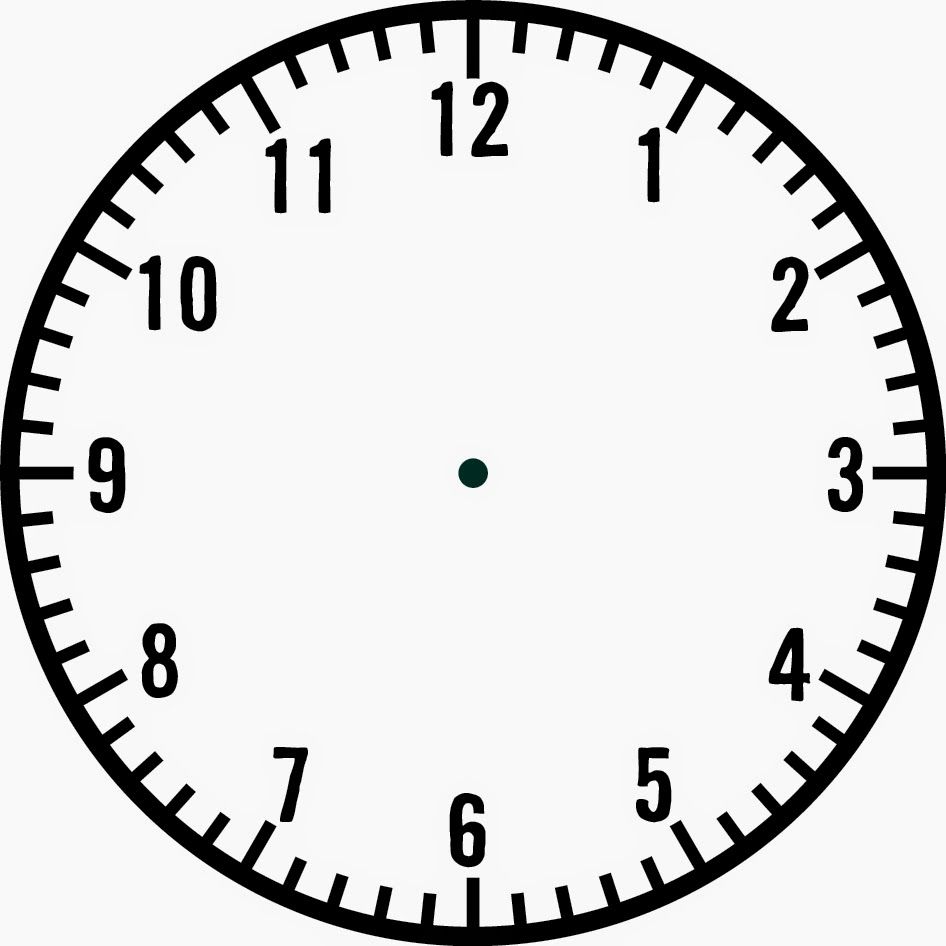 It’s 3 o’clock.
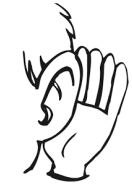 What time is it?
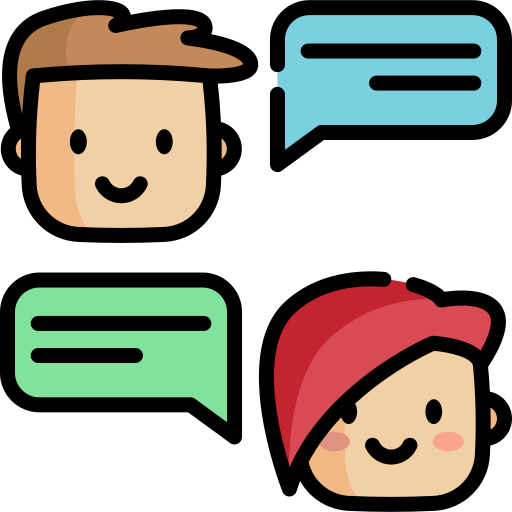 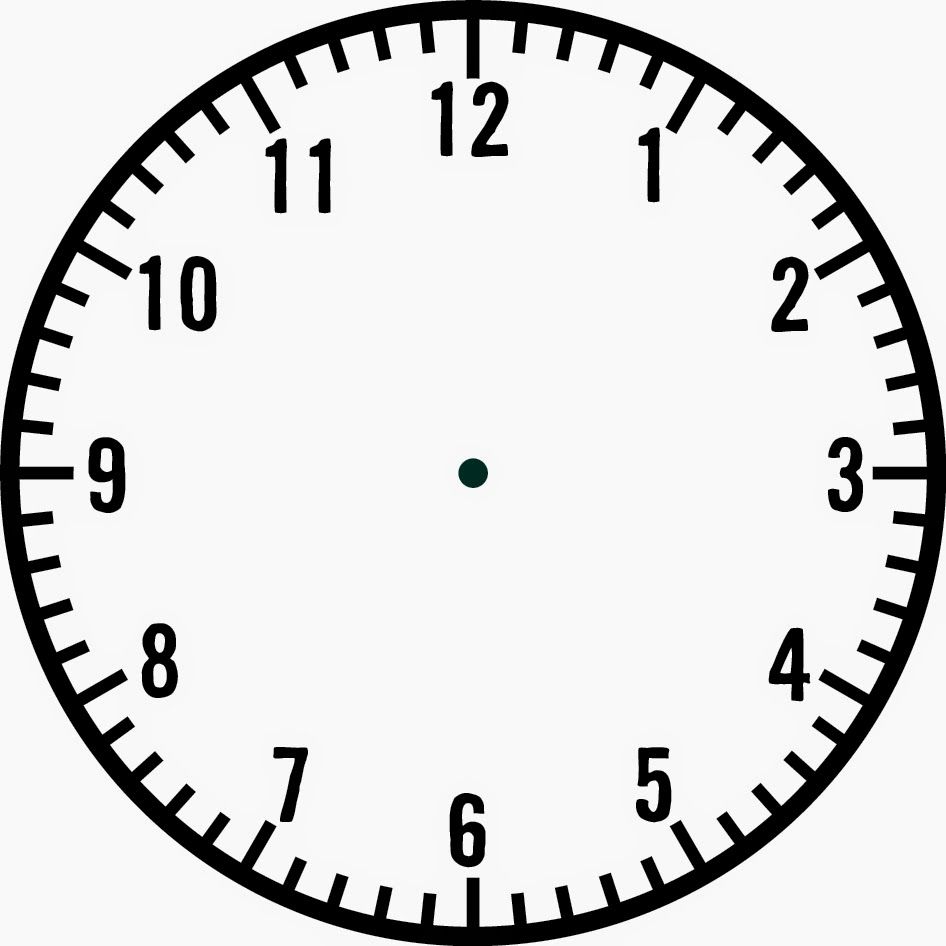 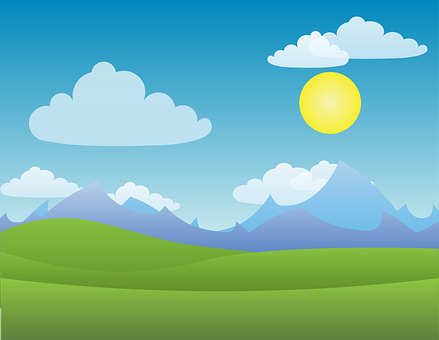 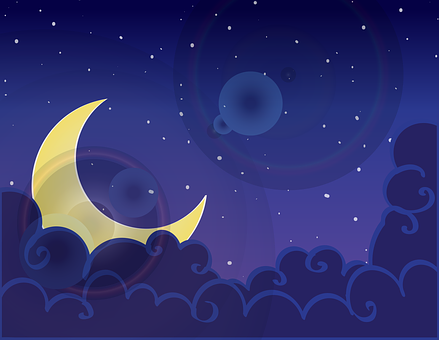 It’s midday.
It’s noon.
It’s midnight.
It’s 12 o’clock.
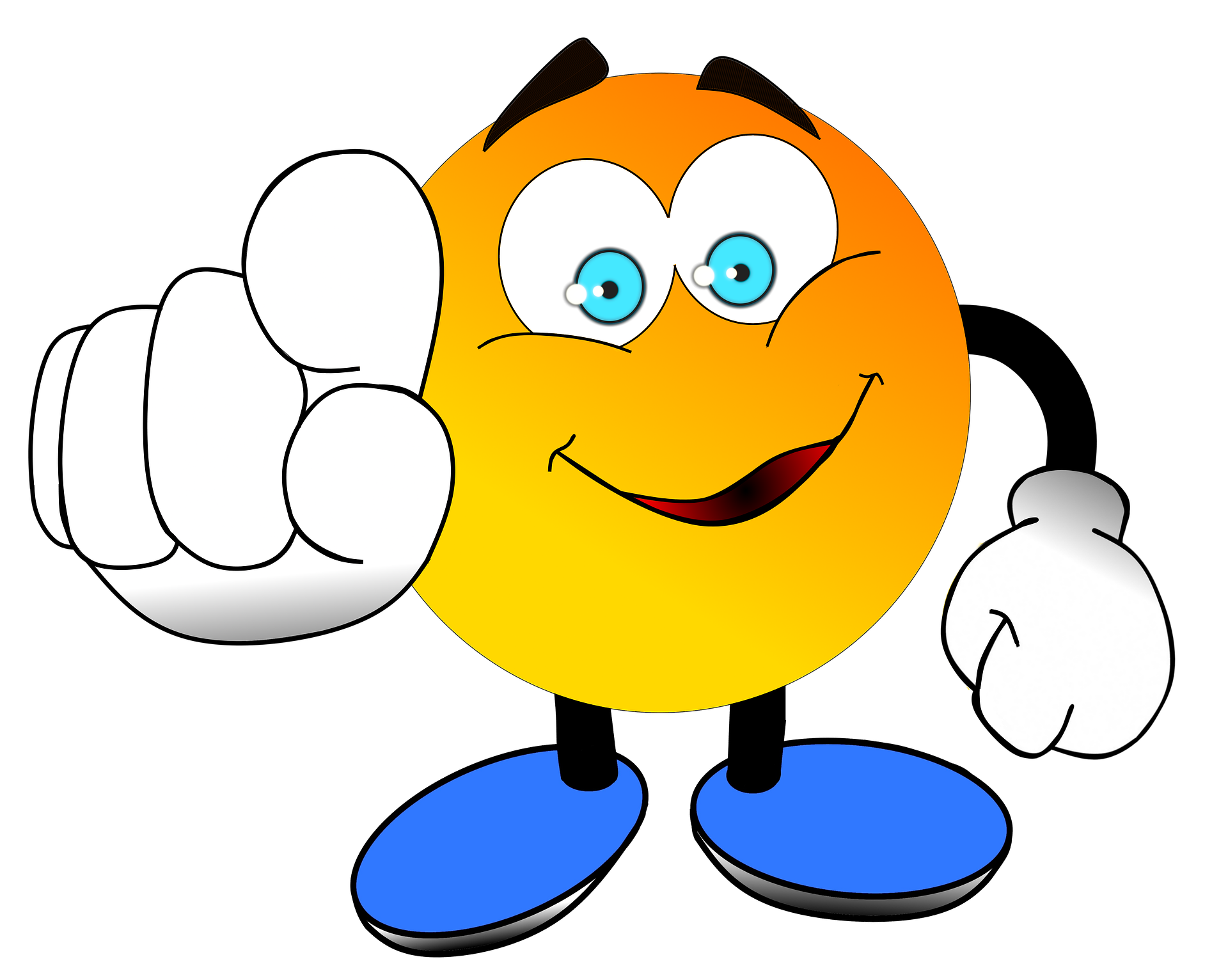 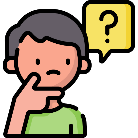 Your turn!
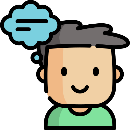 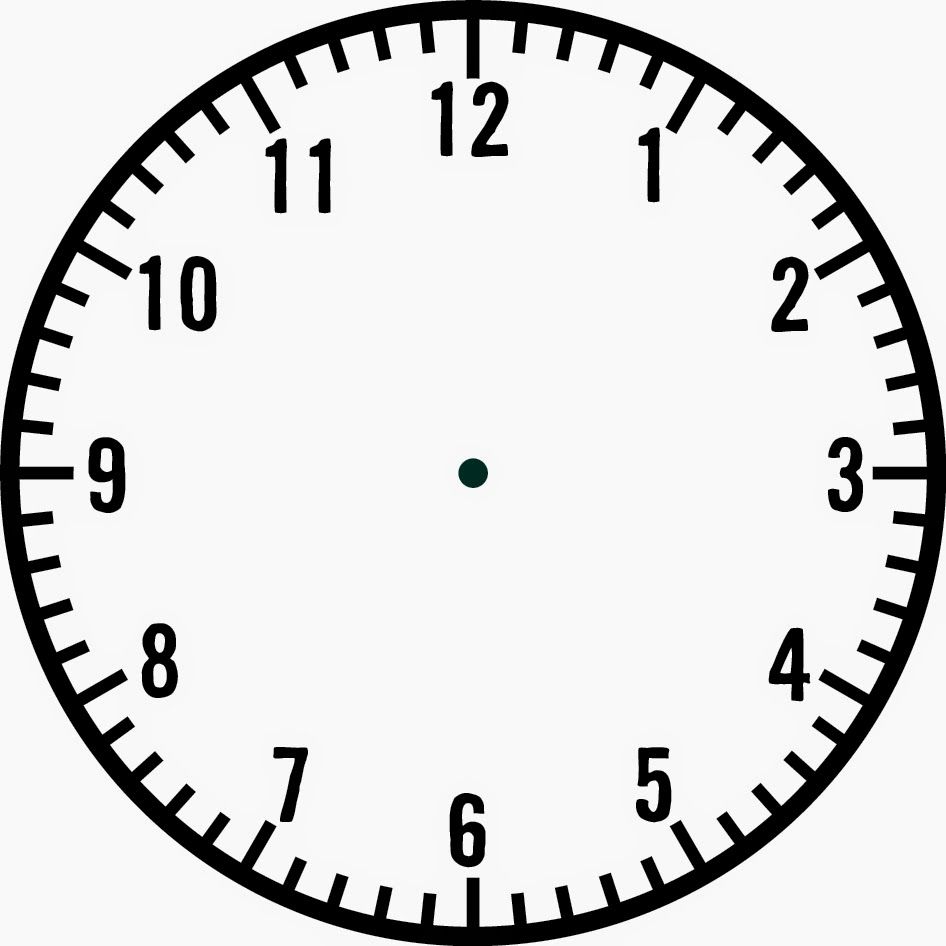 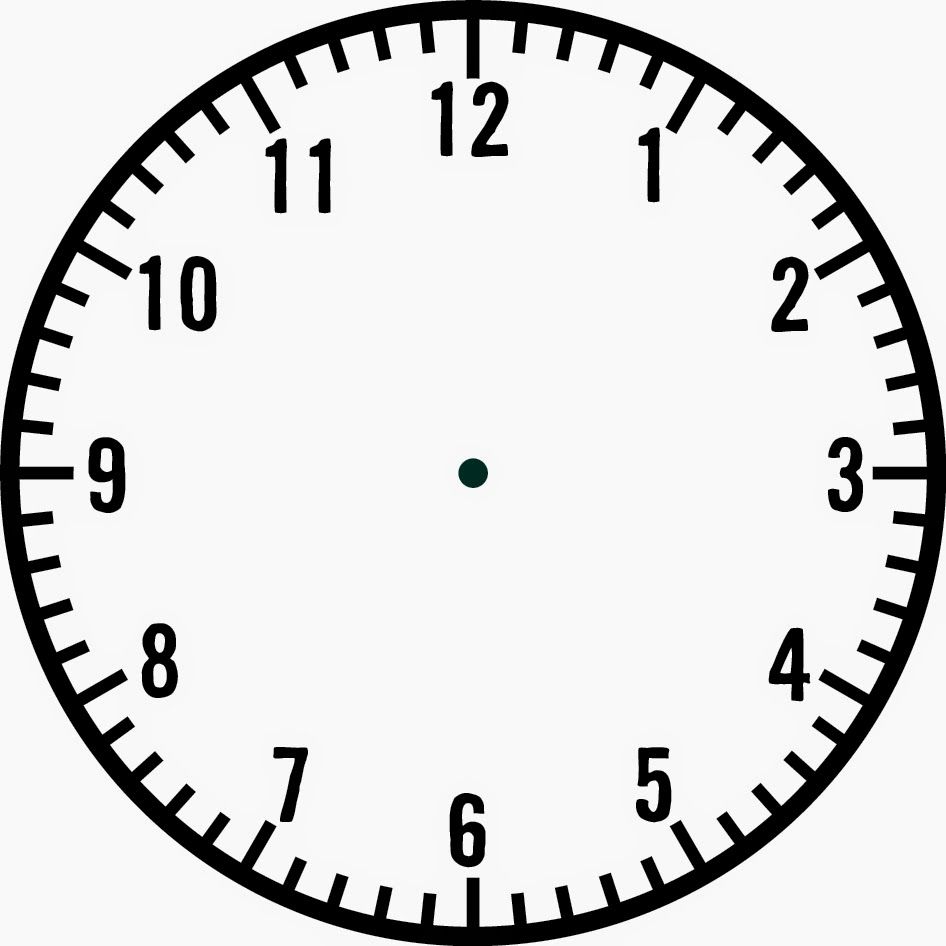 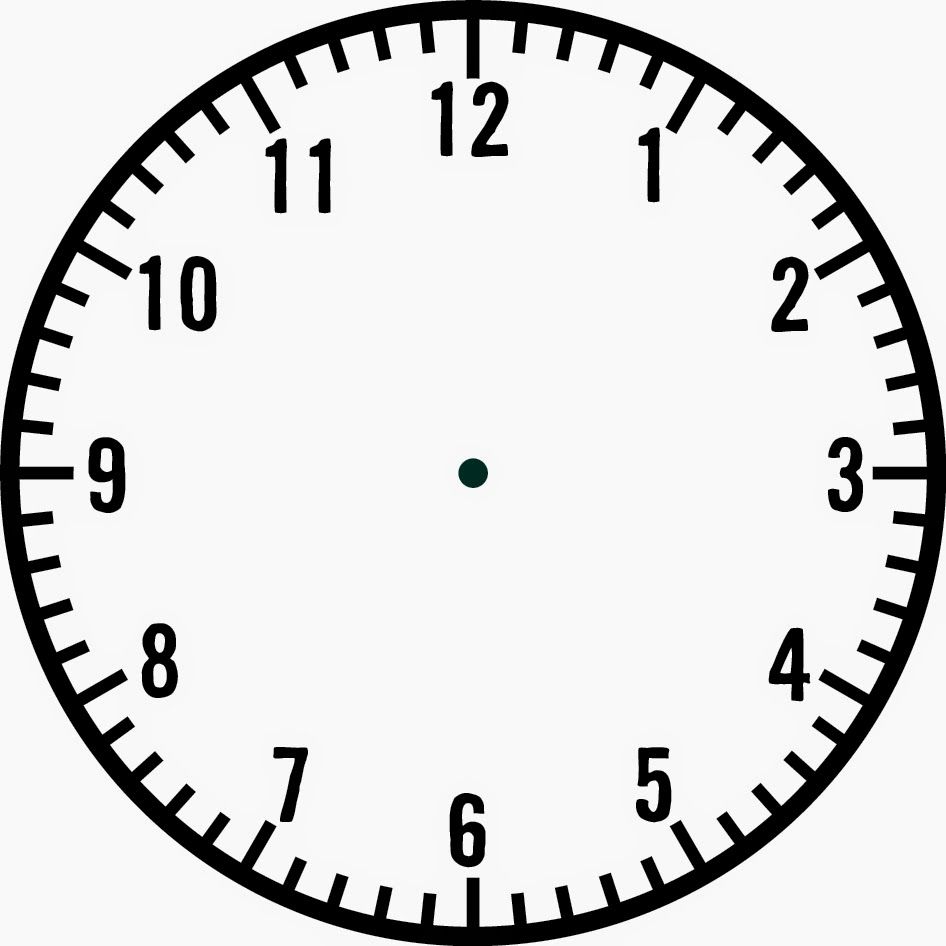 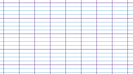 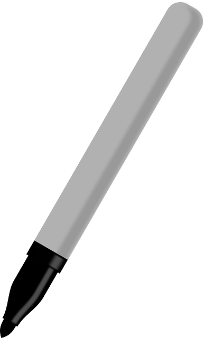 A
C
B
[Speaker Notes: Ecouter 3 horaires et dire si c’est A-B-C]
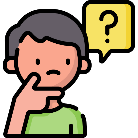 Your turn!
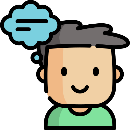 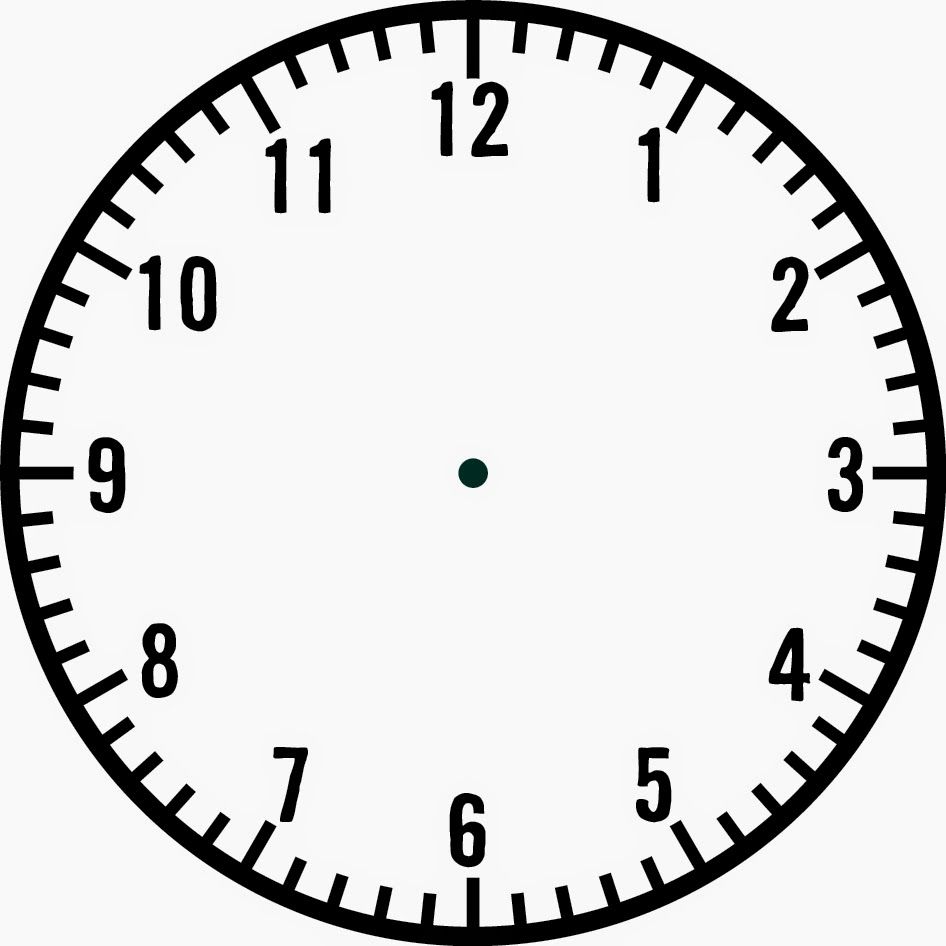 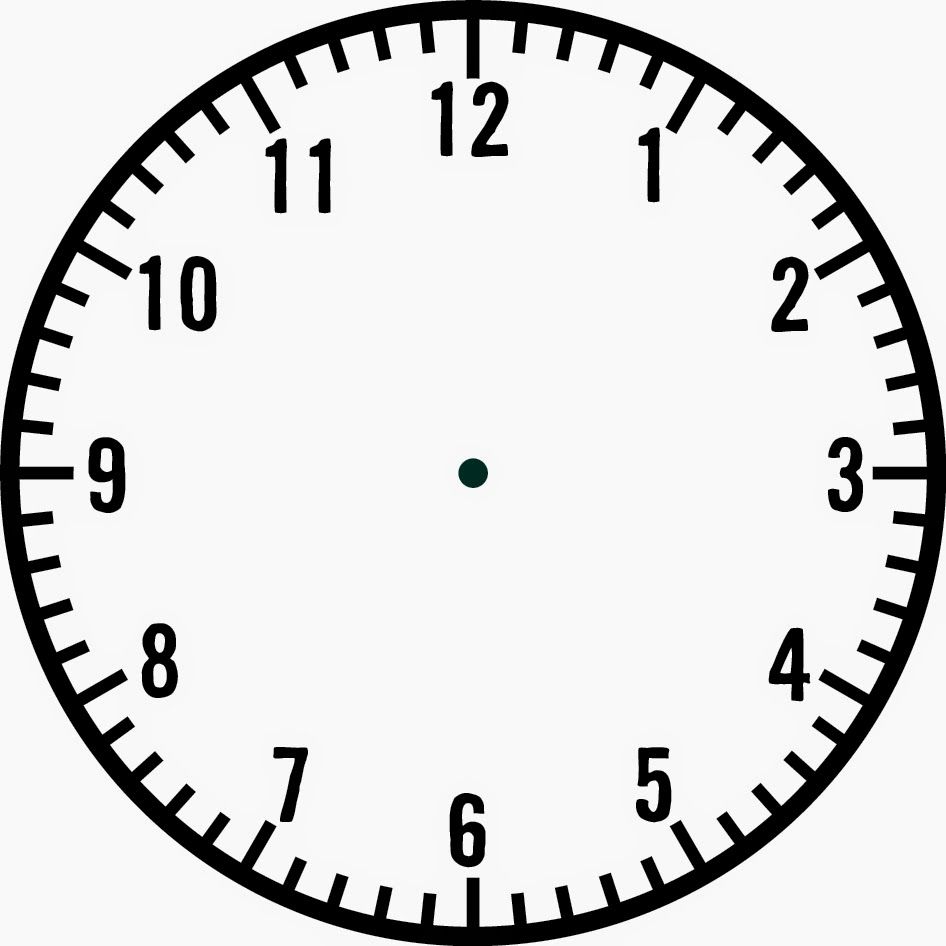 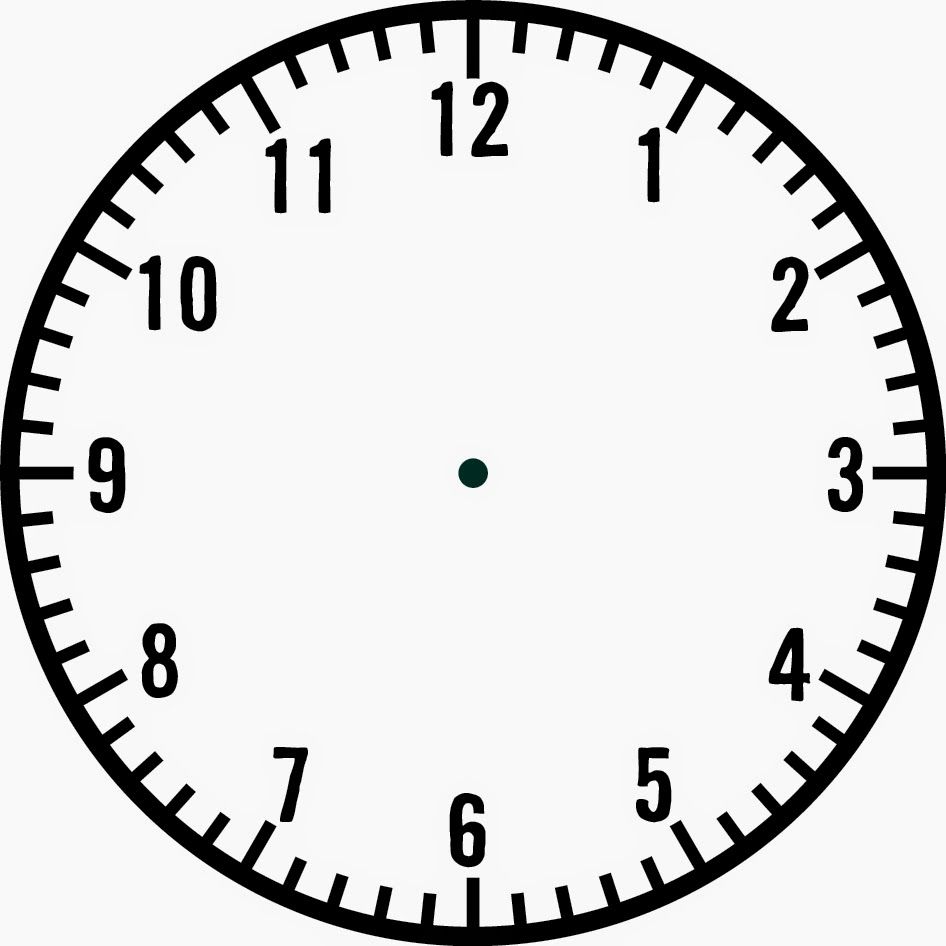 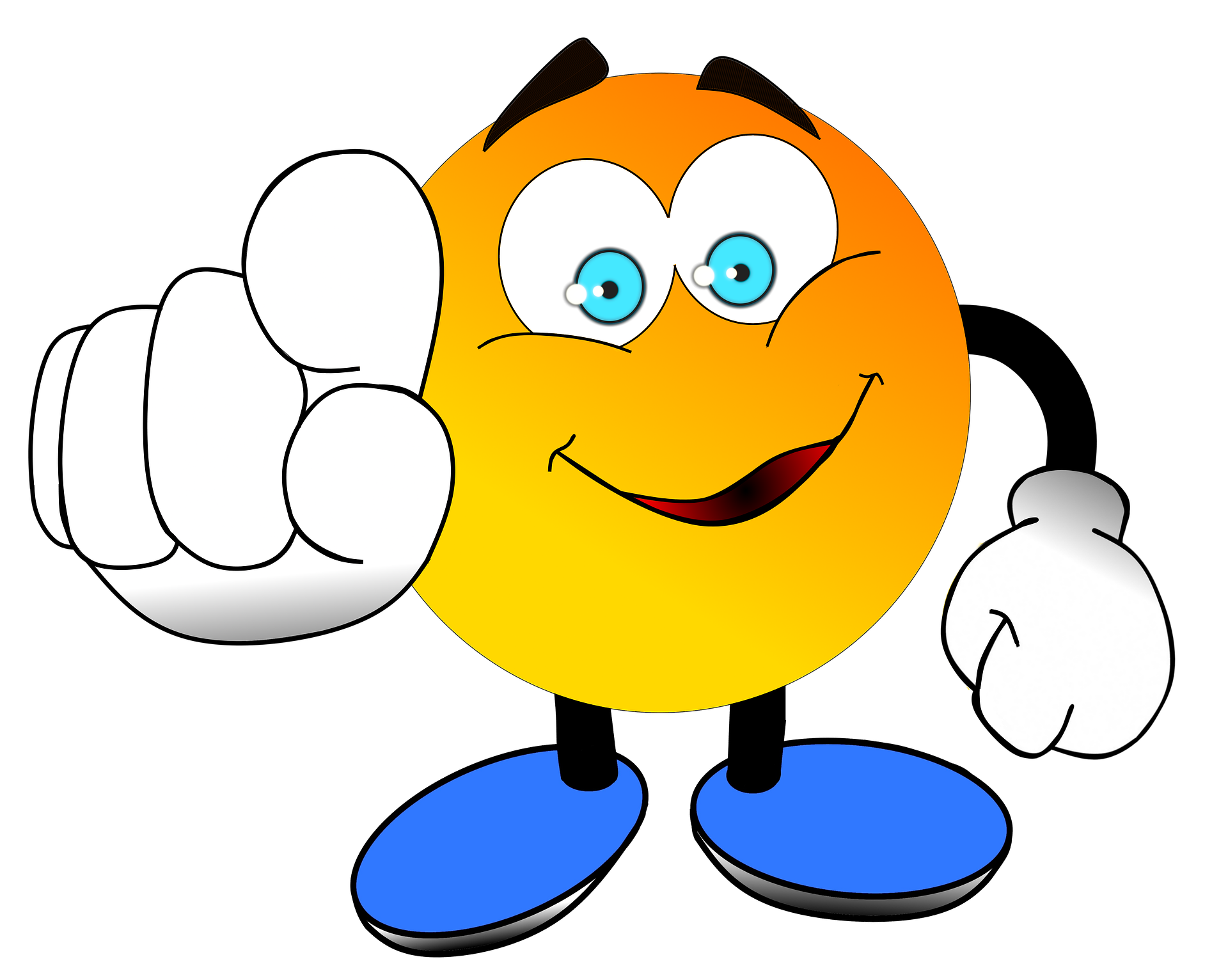 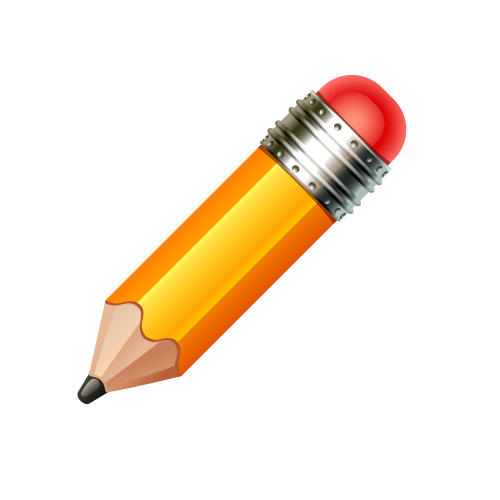 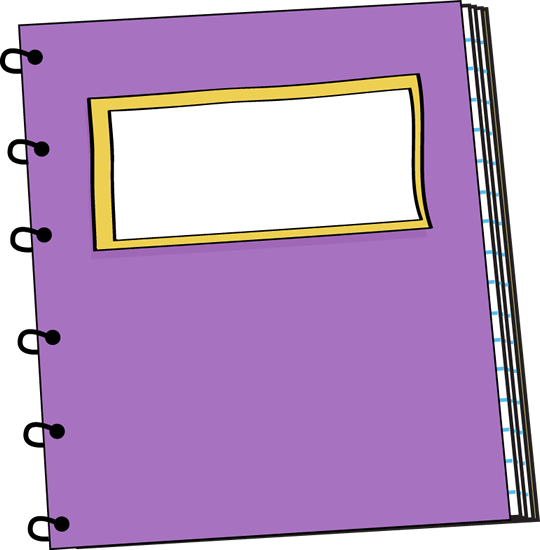 [Speaker Notes: Ecouter et dessiner l’heure.
2 o’clock
11 o’clock
midnight]
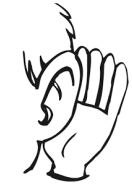 What time is it?
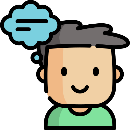 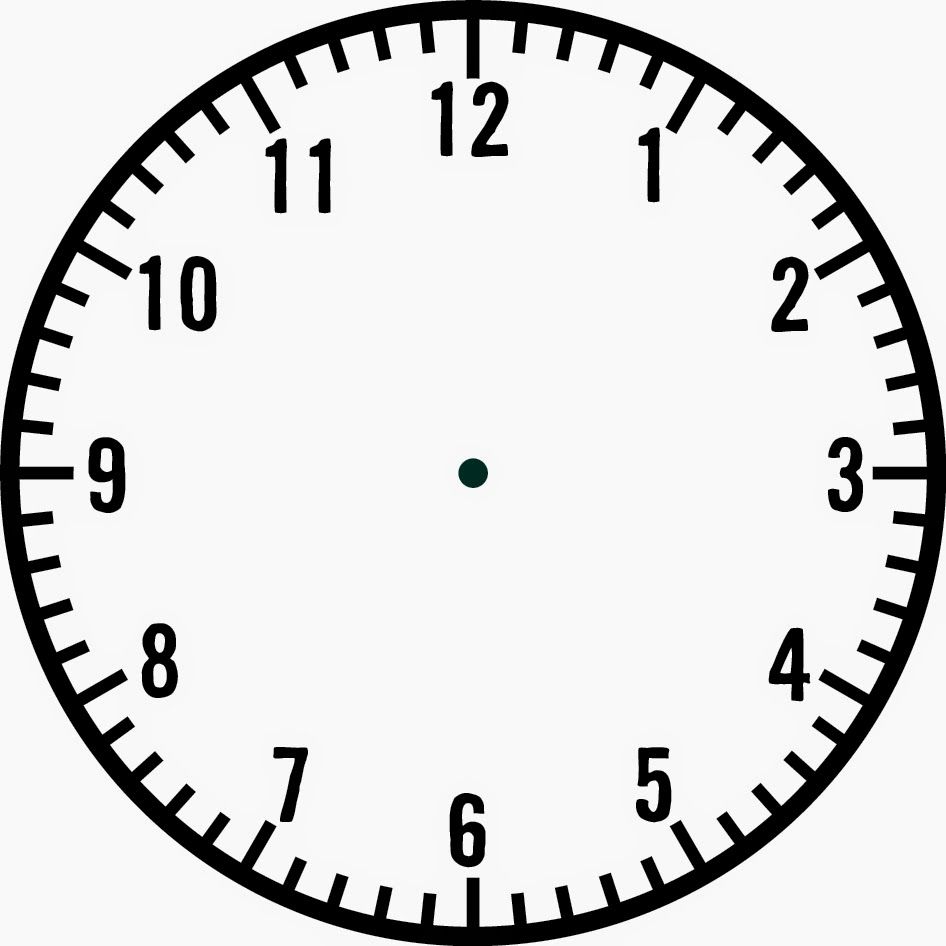 It’s half past 8.
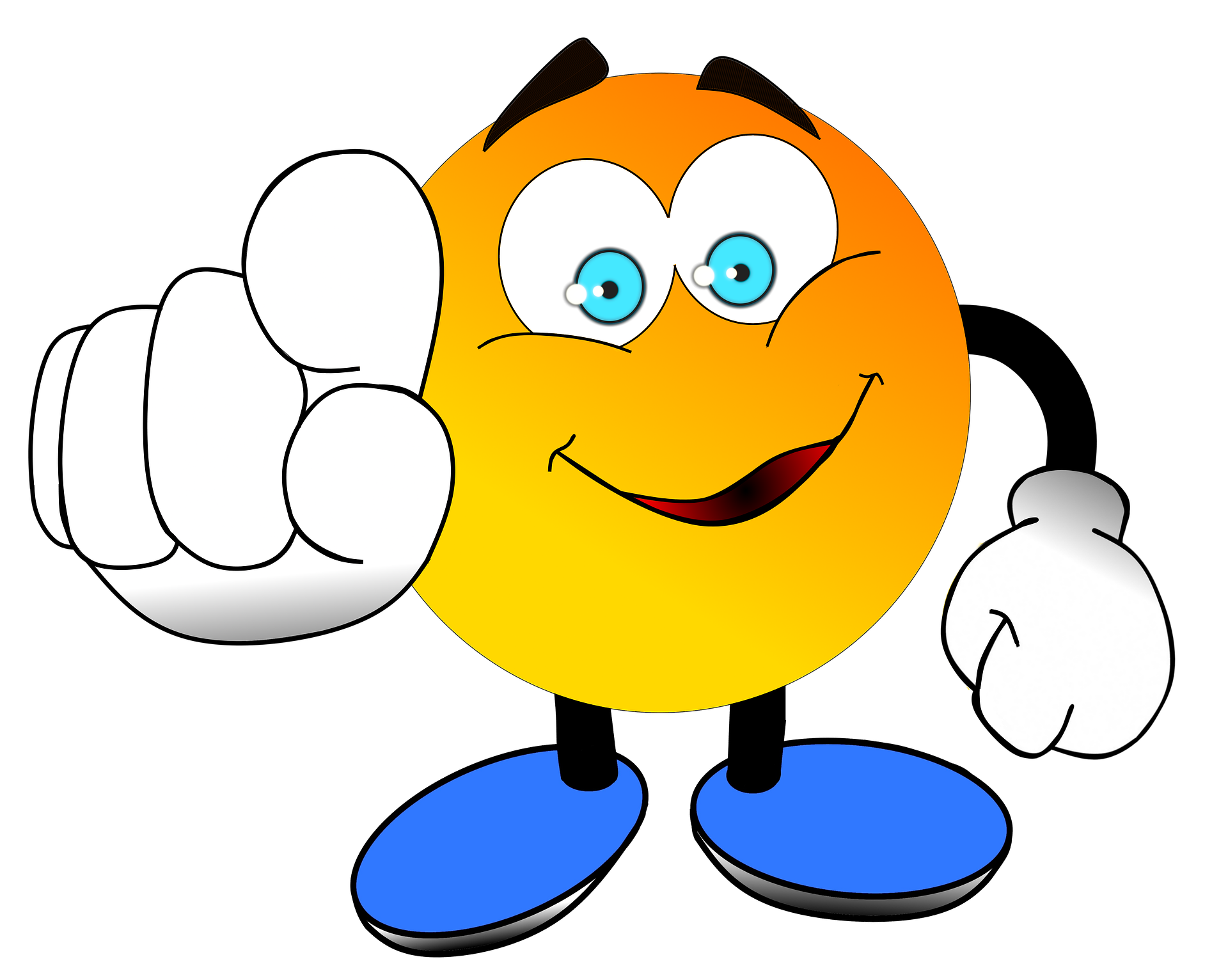 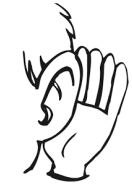 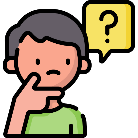 What time is it?
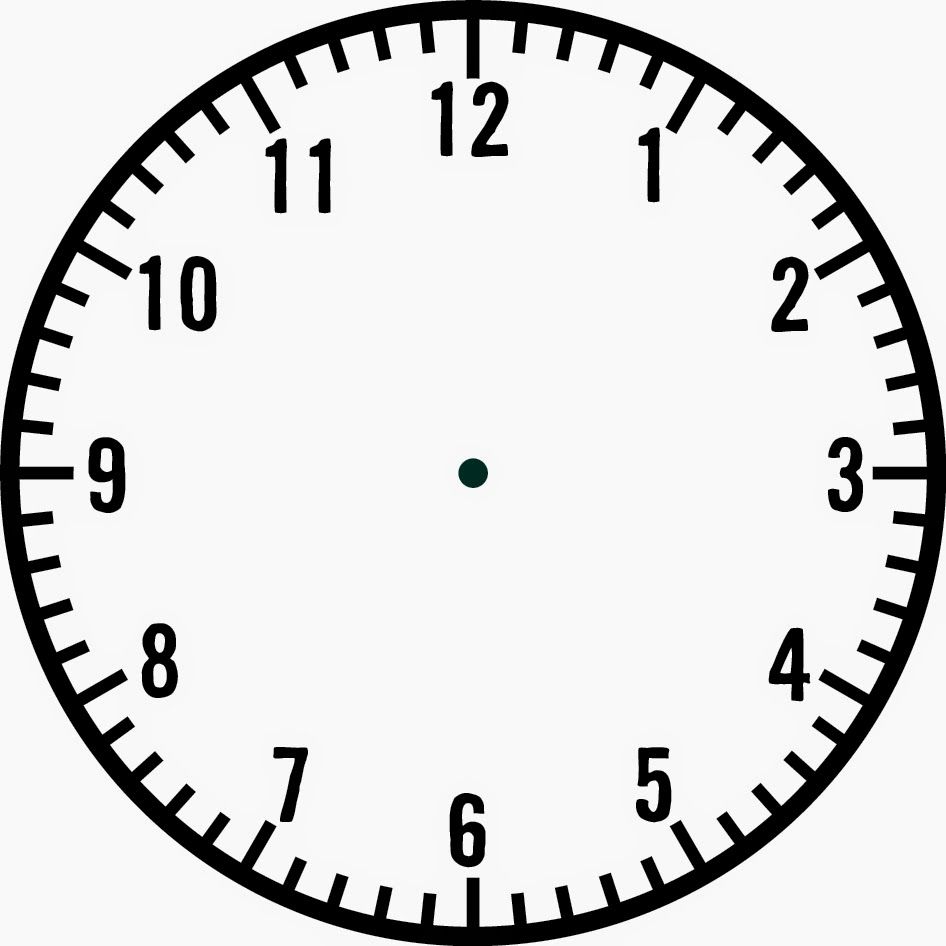 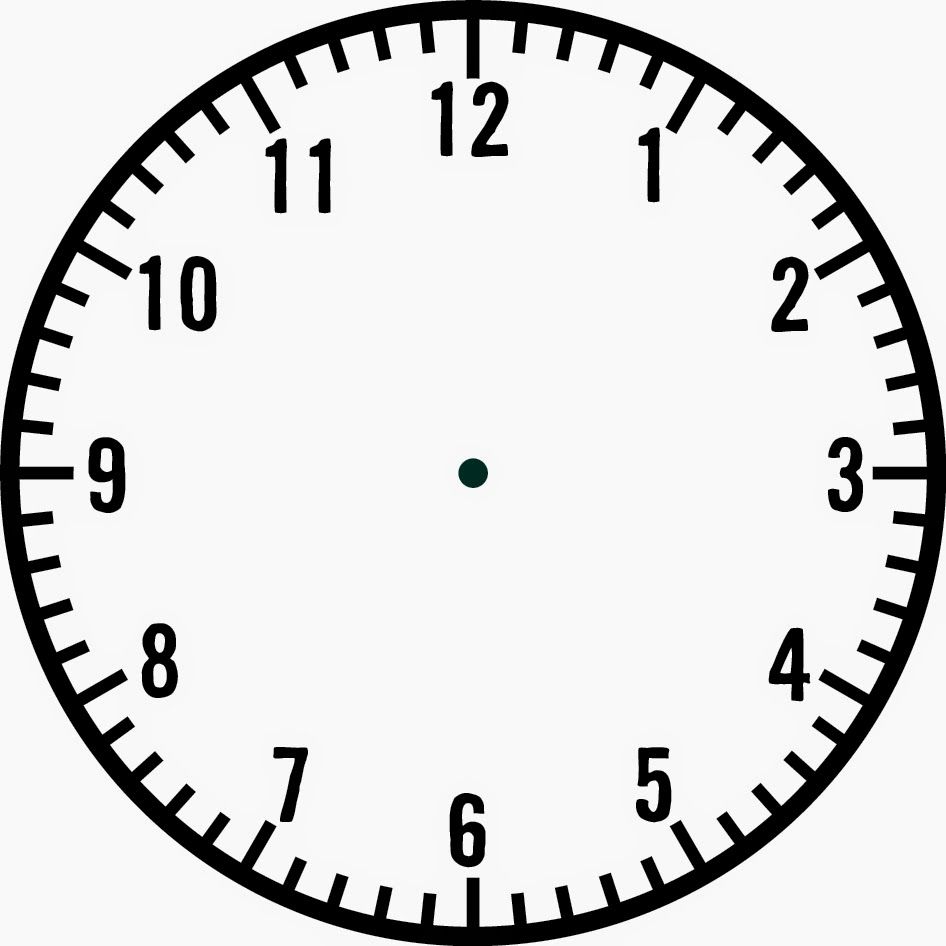 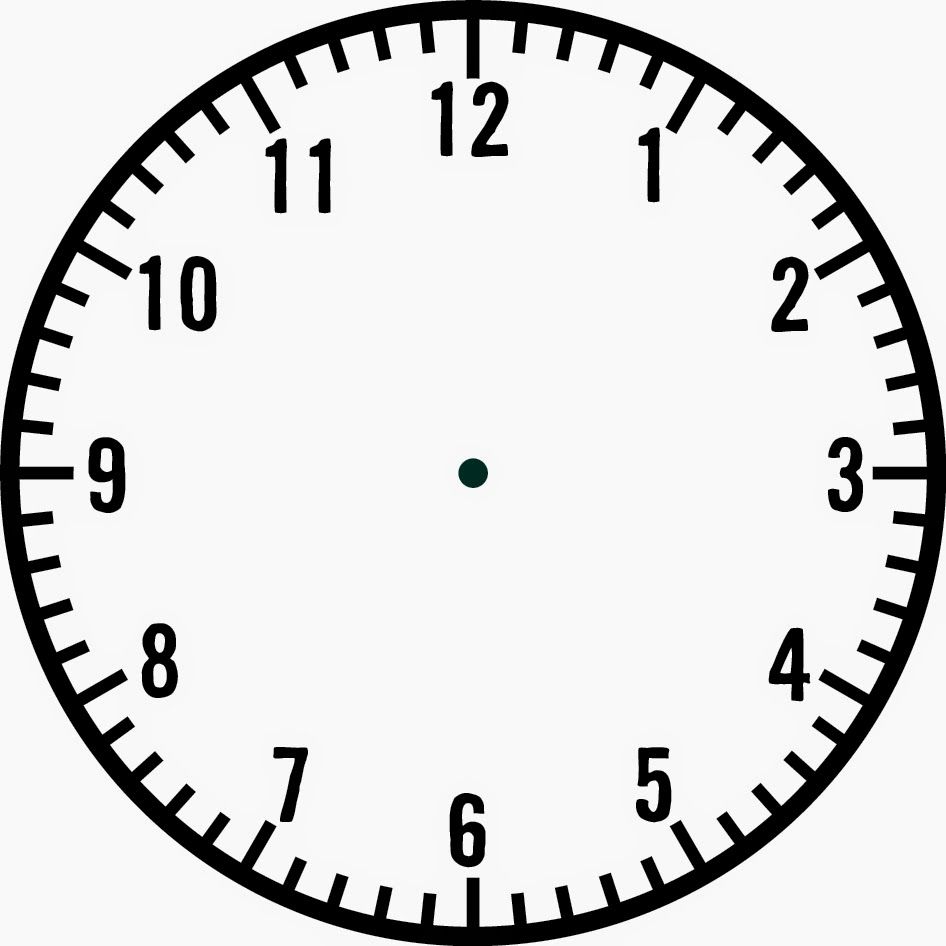 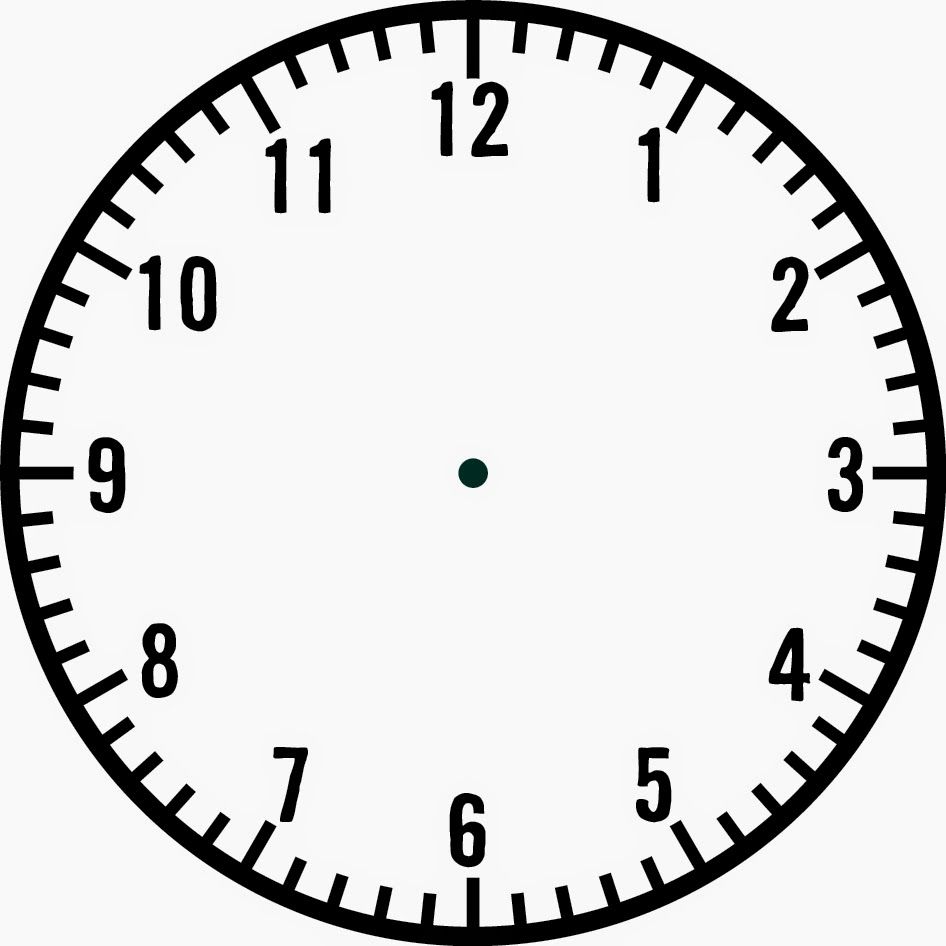 B
A
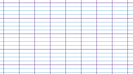 It’s half past 9
C
D
It’s 5 o’clock
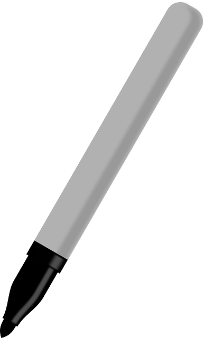 [Speaker Notes: Choose the right clock]
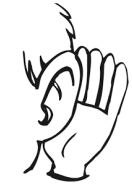 What time is it?
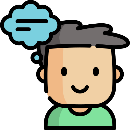 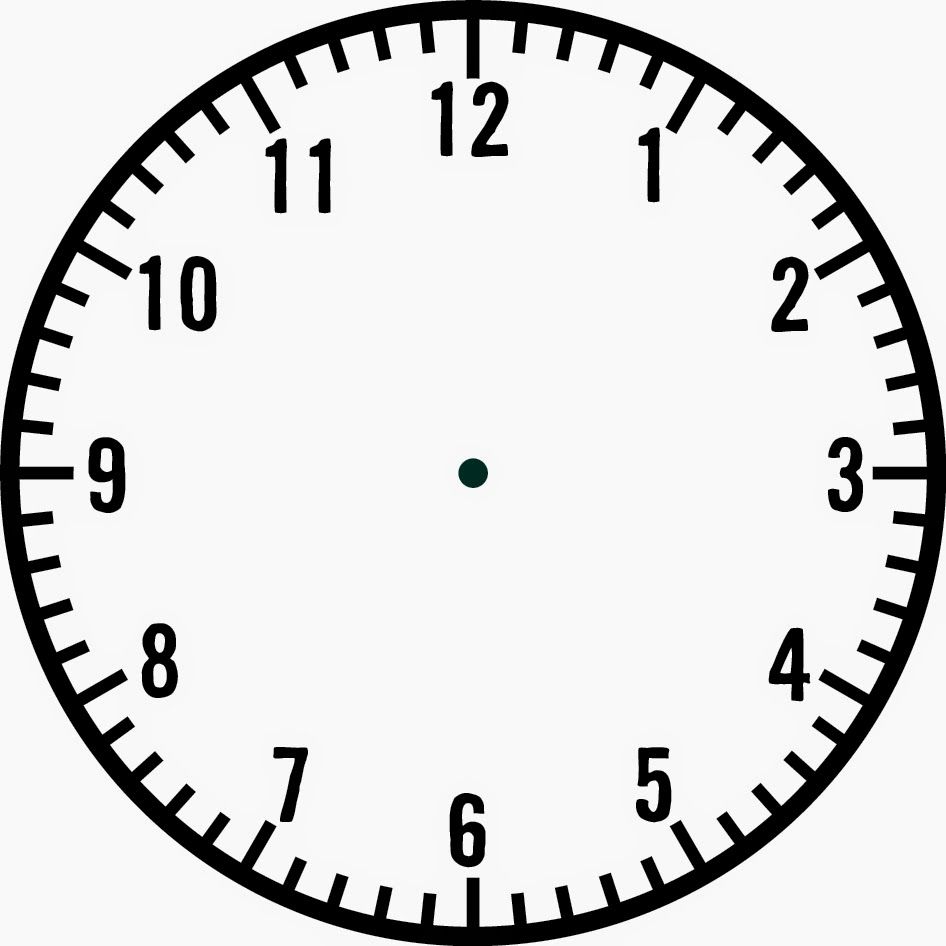 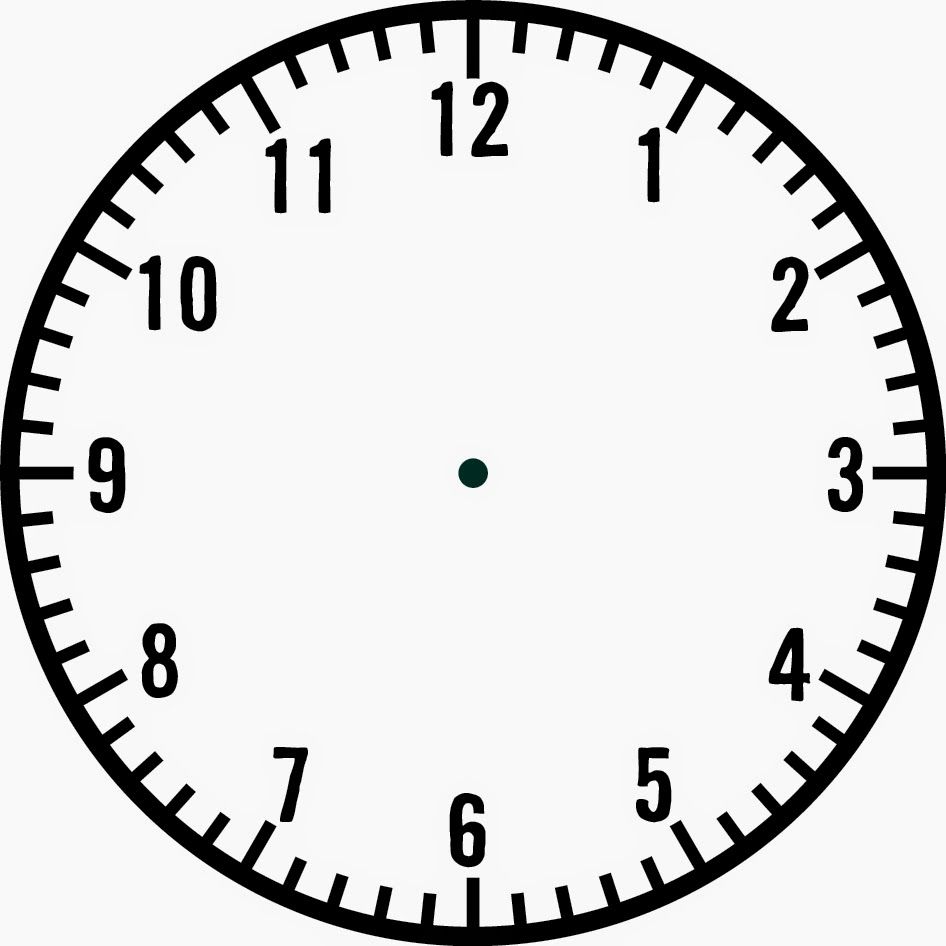 past
to
[Speaker Notes: Dessiner les aiguilles
Insister sur to=before]
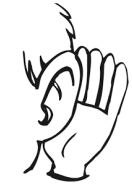 What time is it?
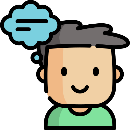 quarter
quarter
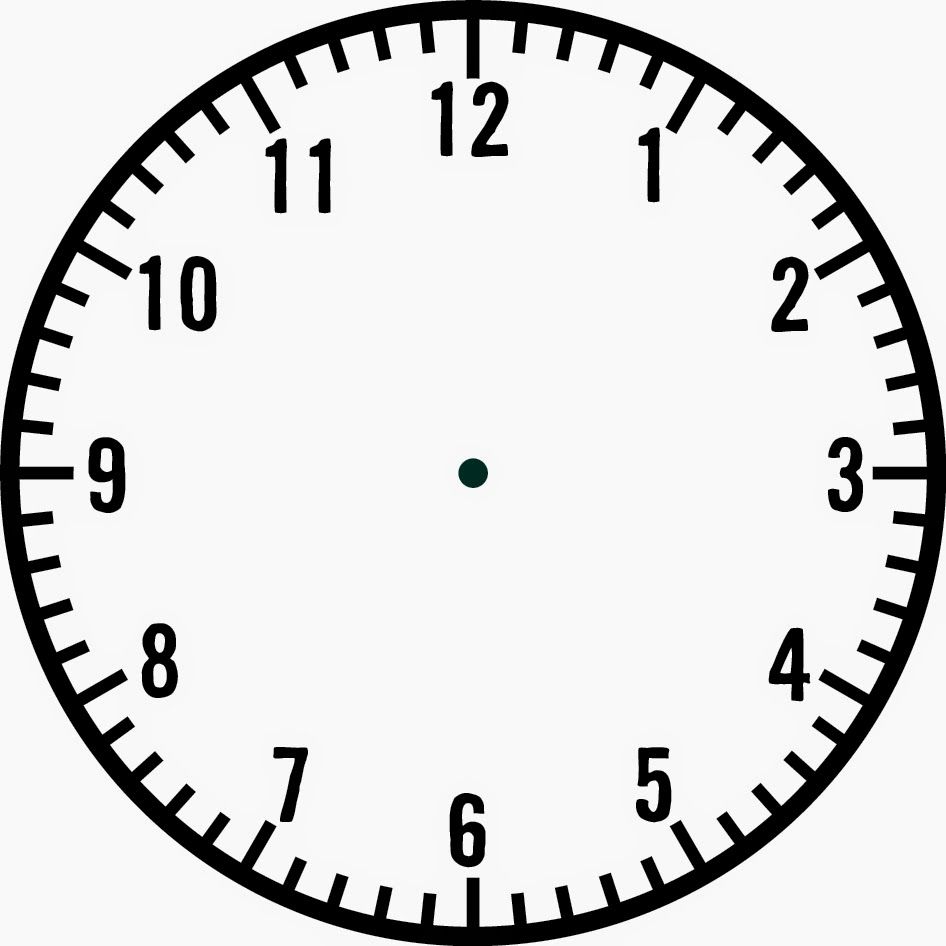 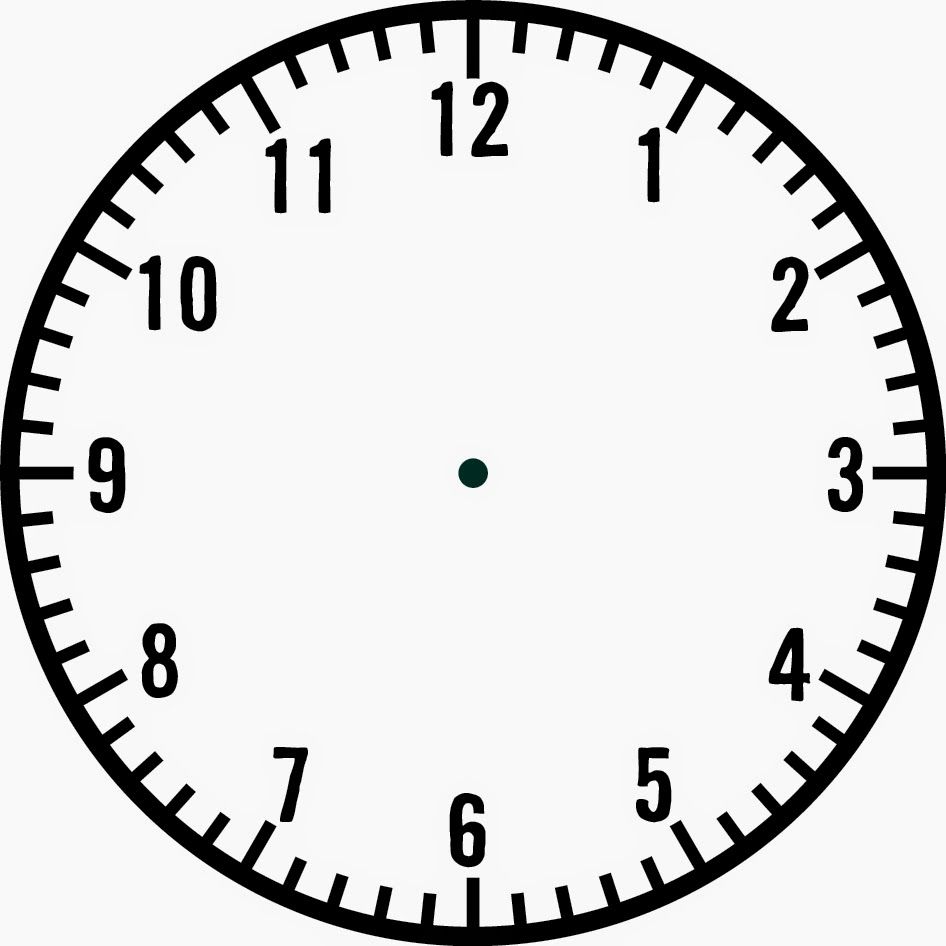 past
to
[Speaker Notes: Dessiner les aiguilles
Insister sur to=before]
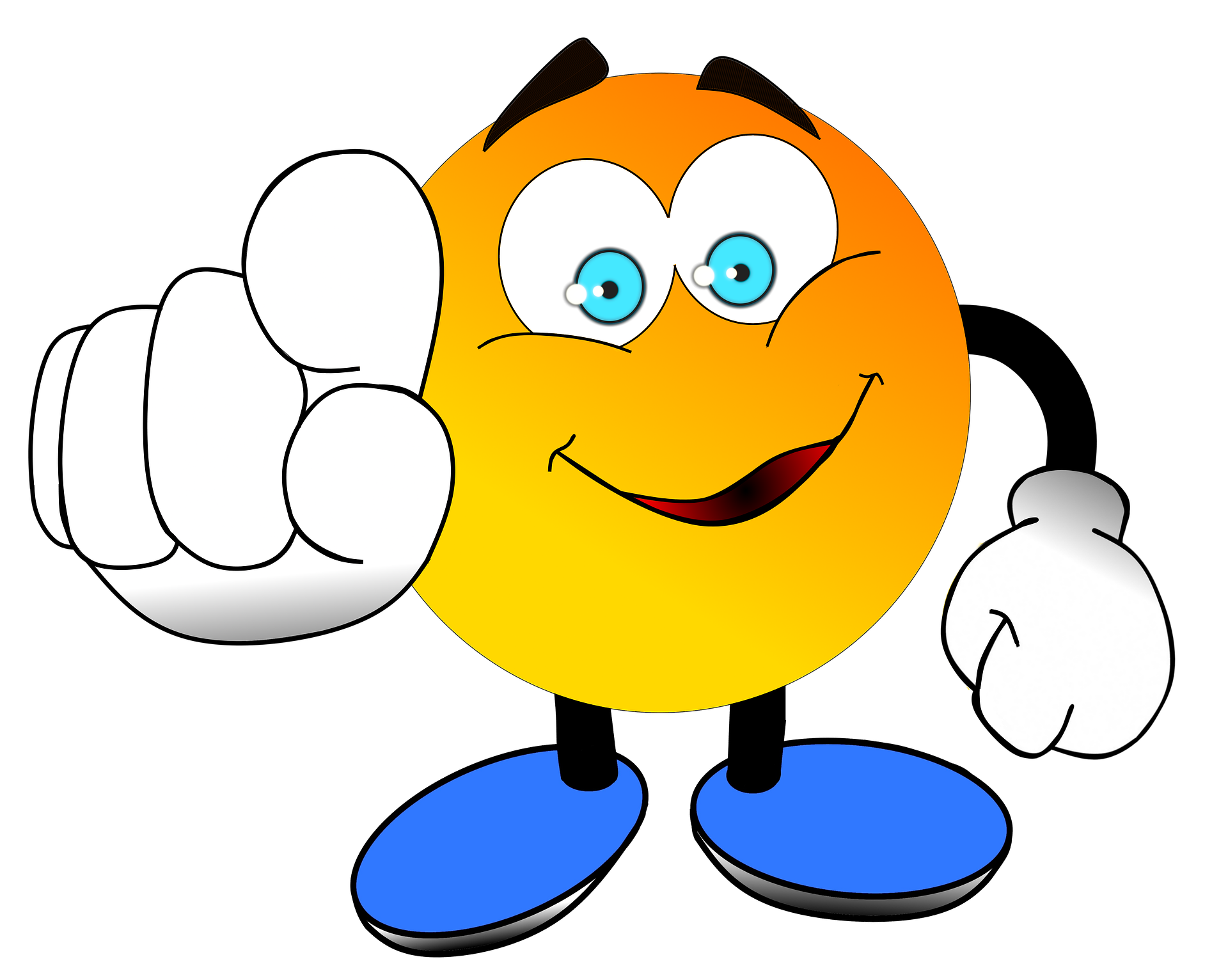 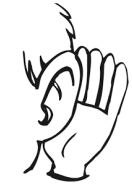 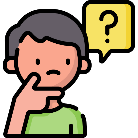 What time is it?
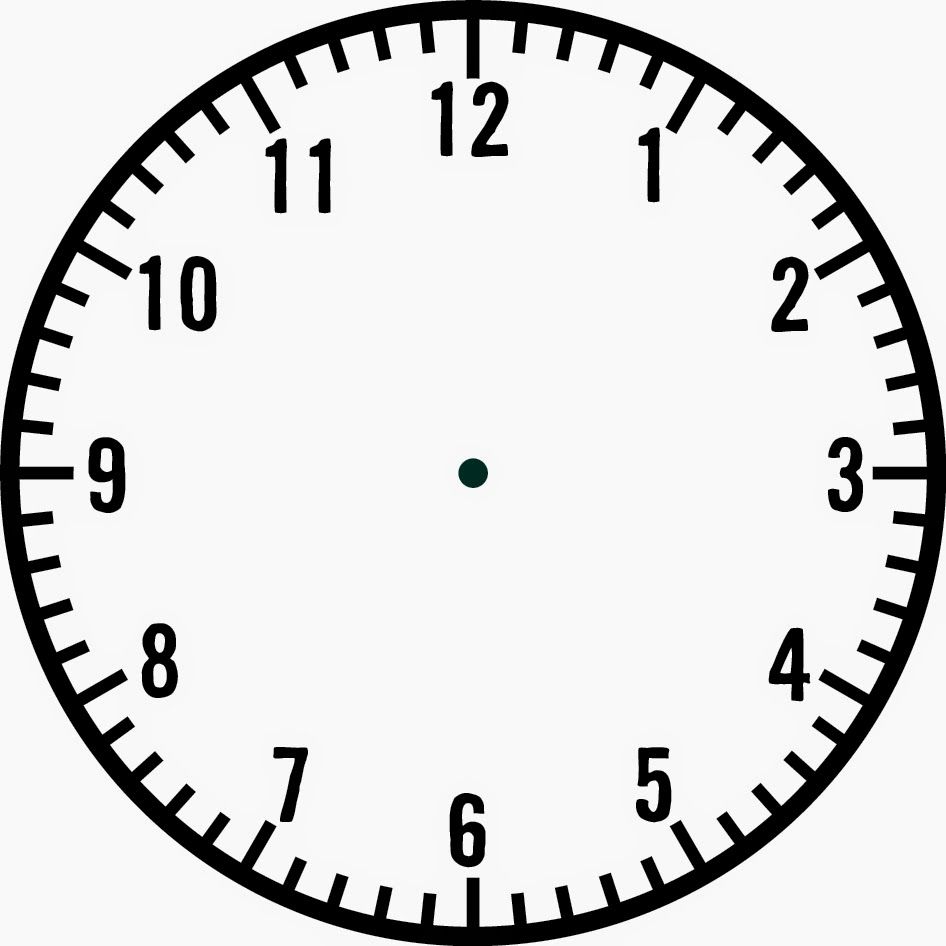 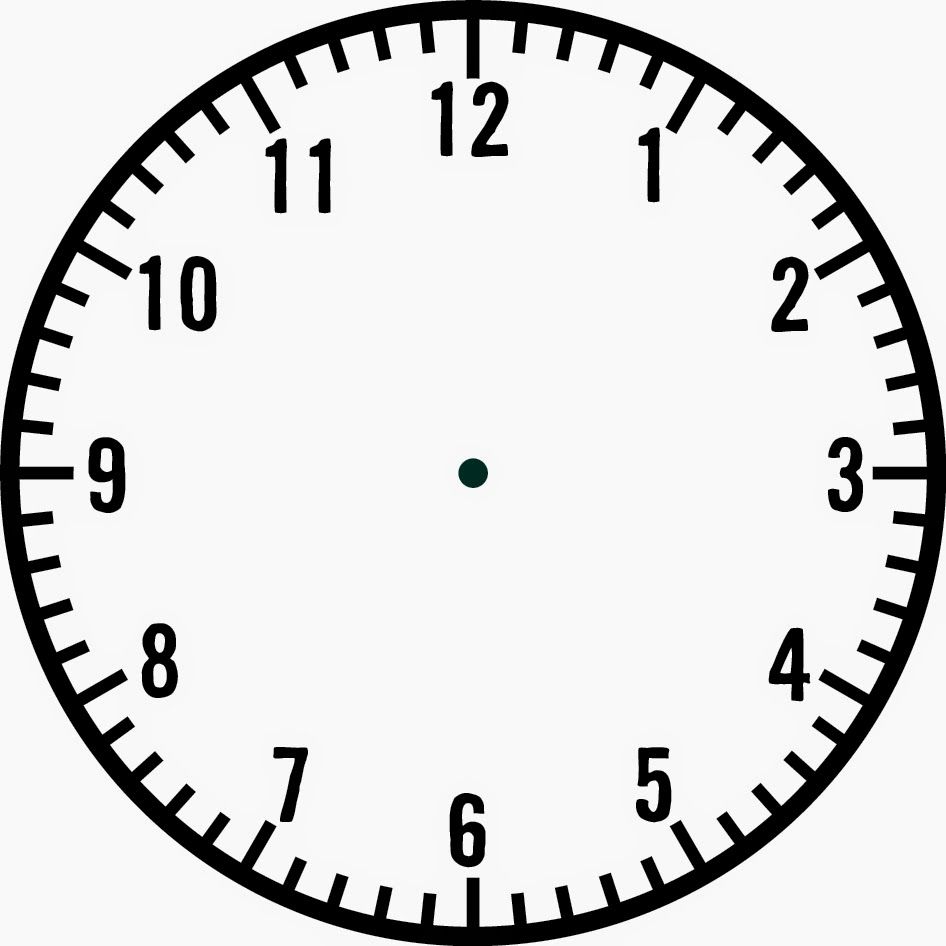 B
A
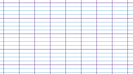 It’s quarter past 11
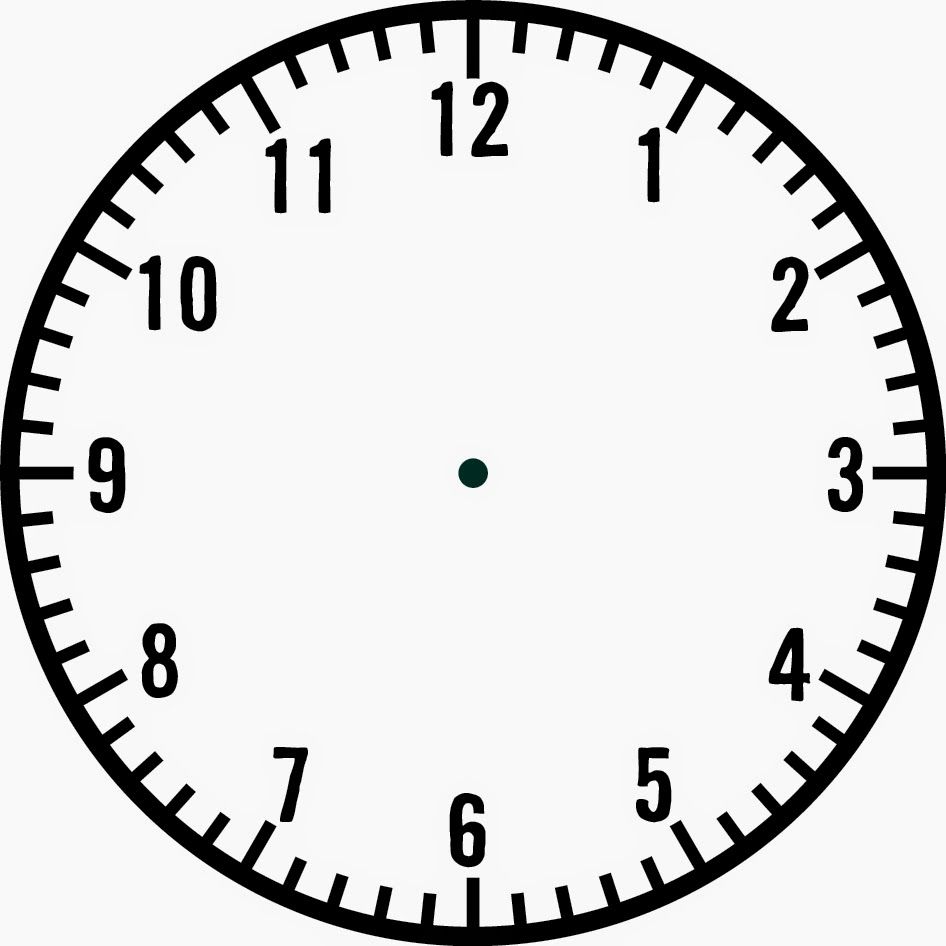 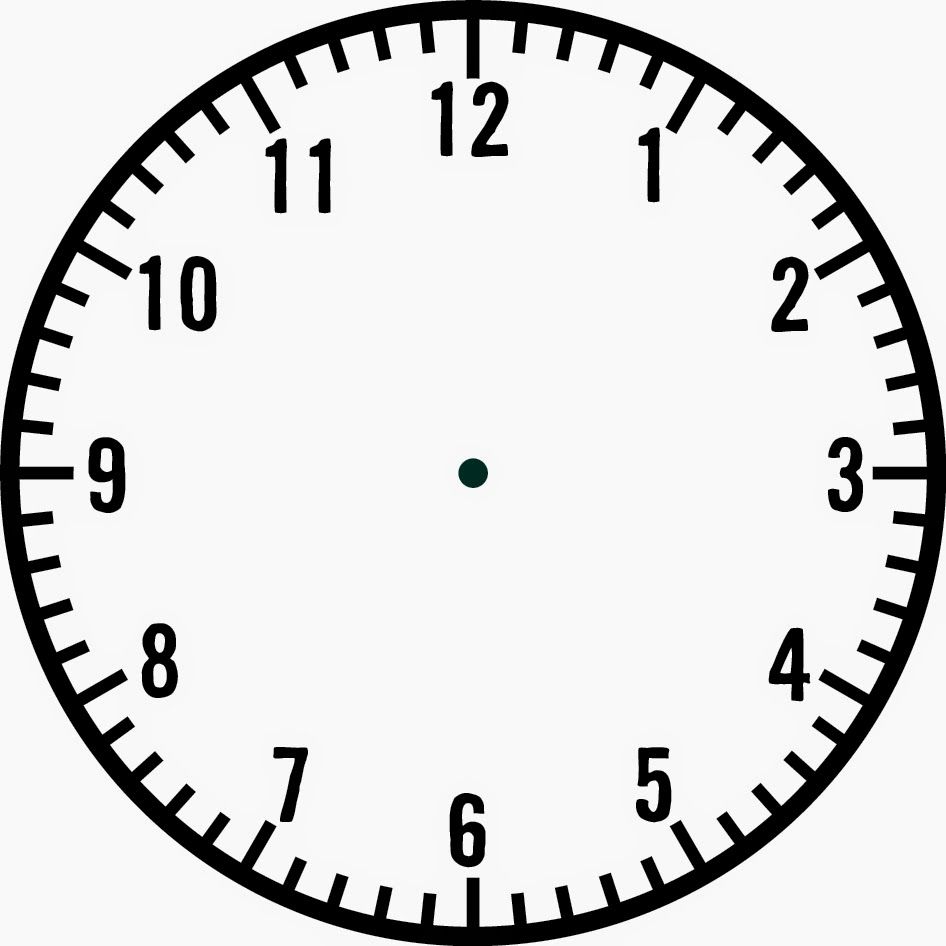 C
D
It’s quarter to 4
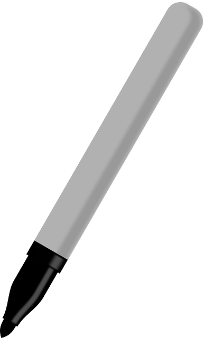 [Speaker Notes: Choose the right clock]
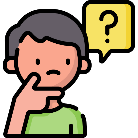 Your turn!
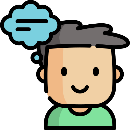 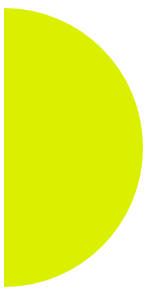 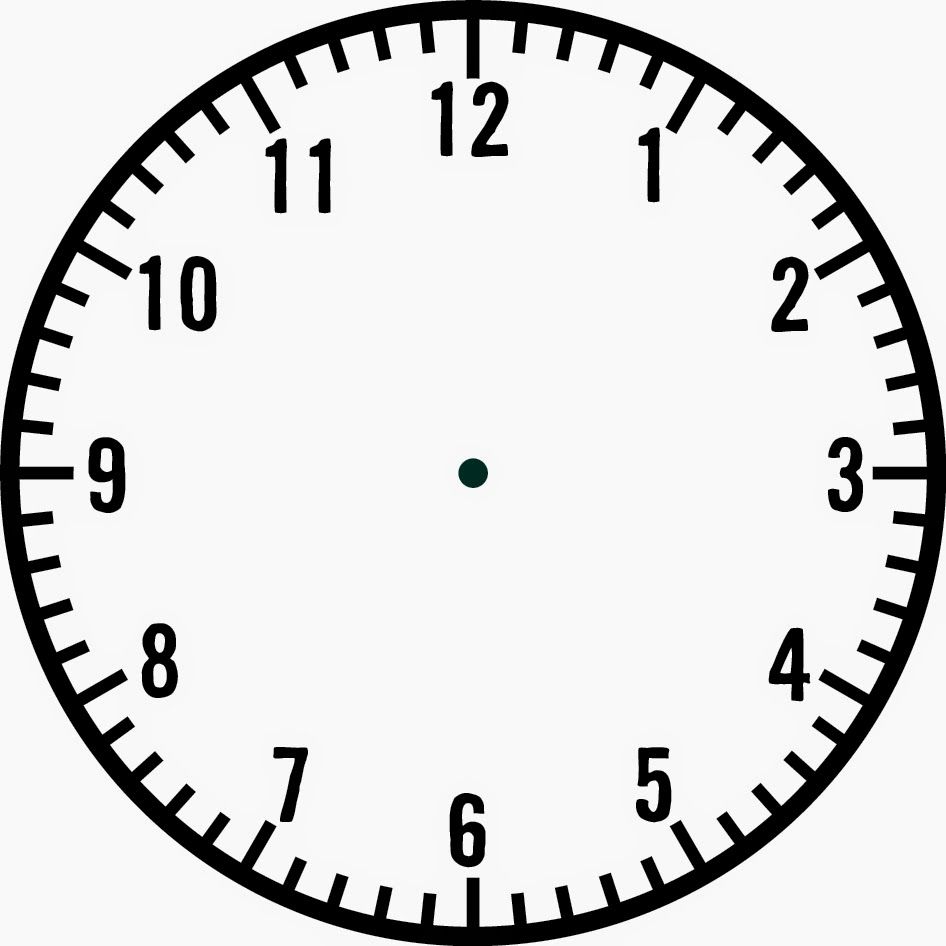 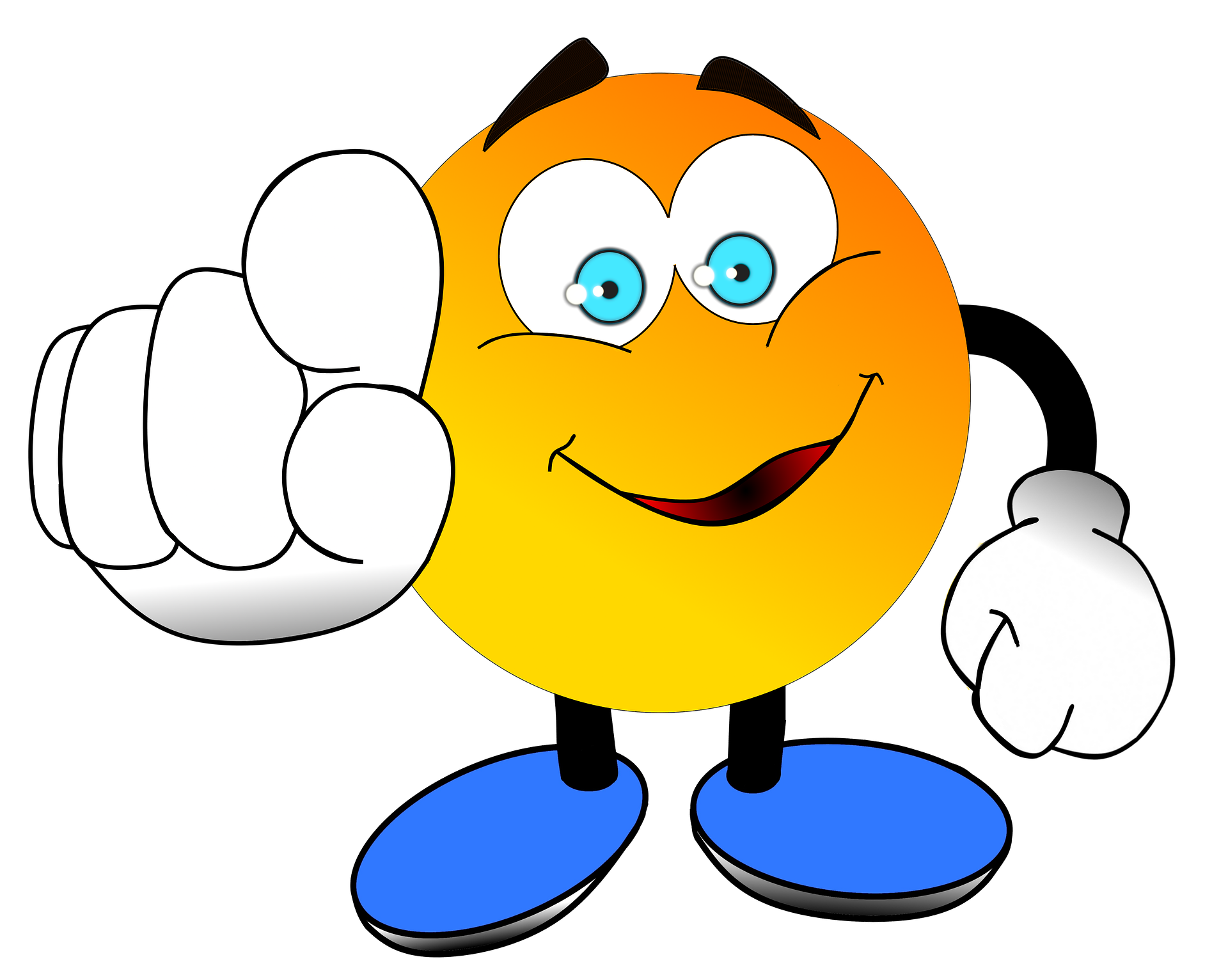 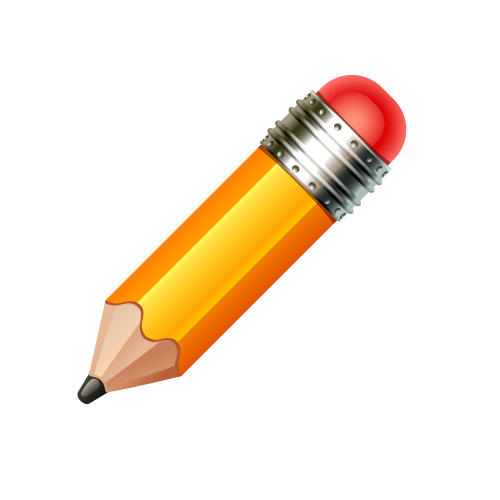 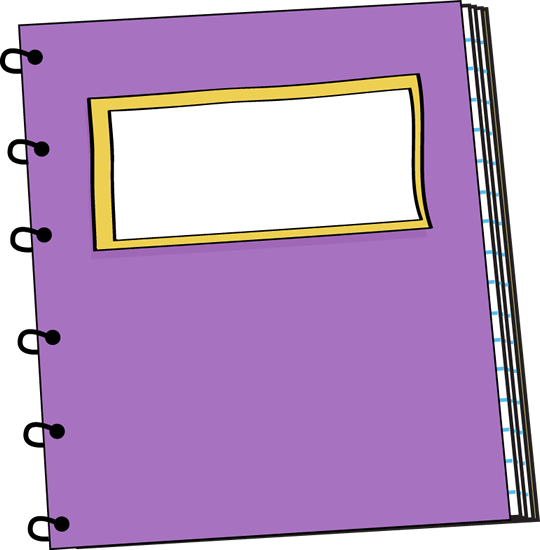 [Speaker Notes: Ecouter et dessiner l’heure.
2 o’clock
11 o’clock
midnight]
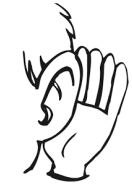 Tic Tac Toe!
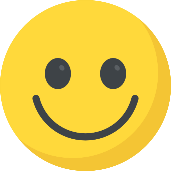 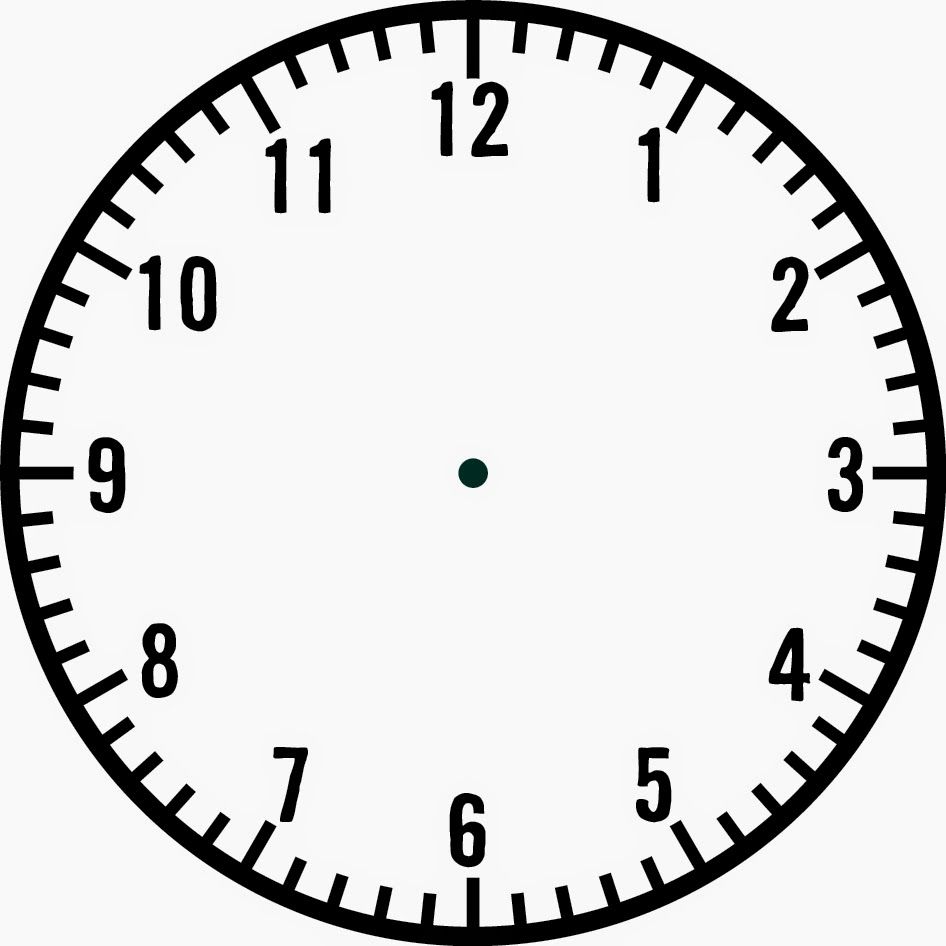 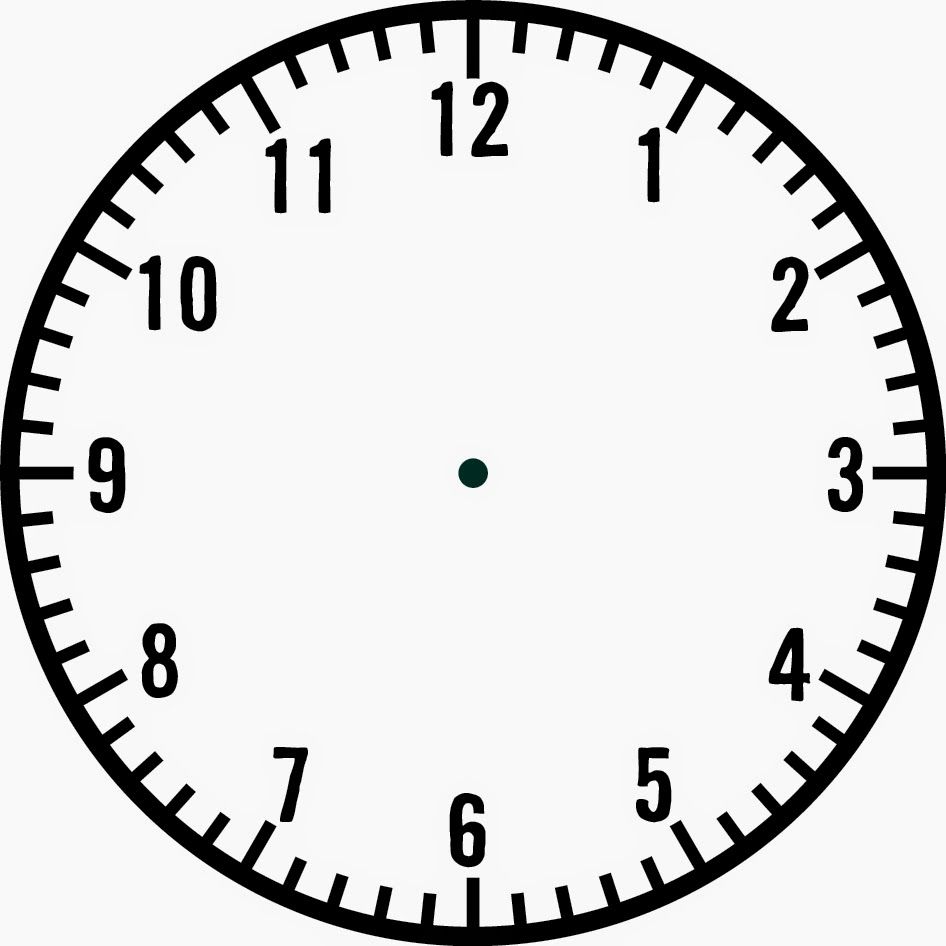 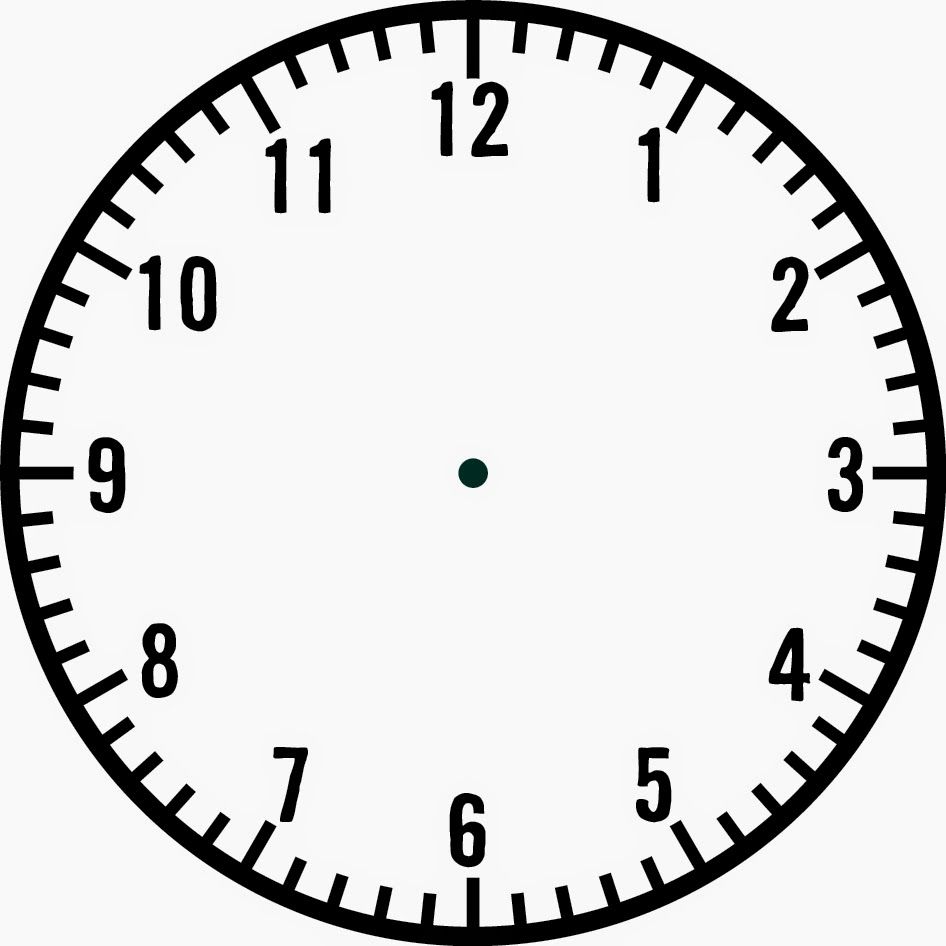 9:00
7:30
4:15
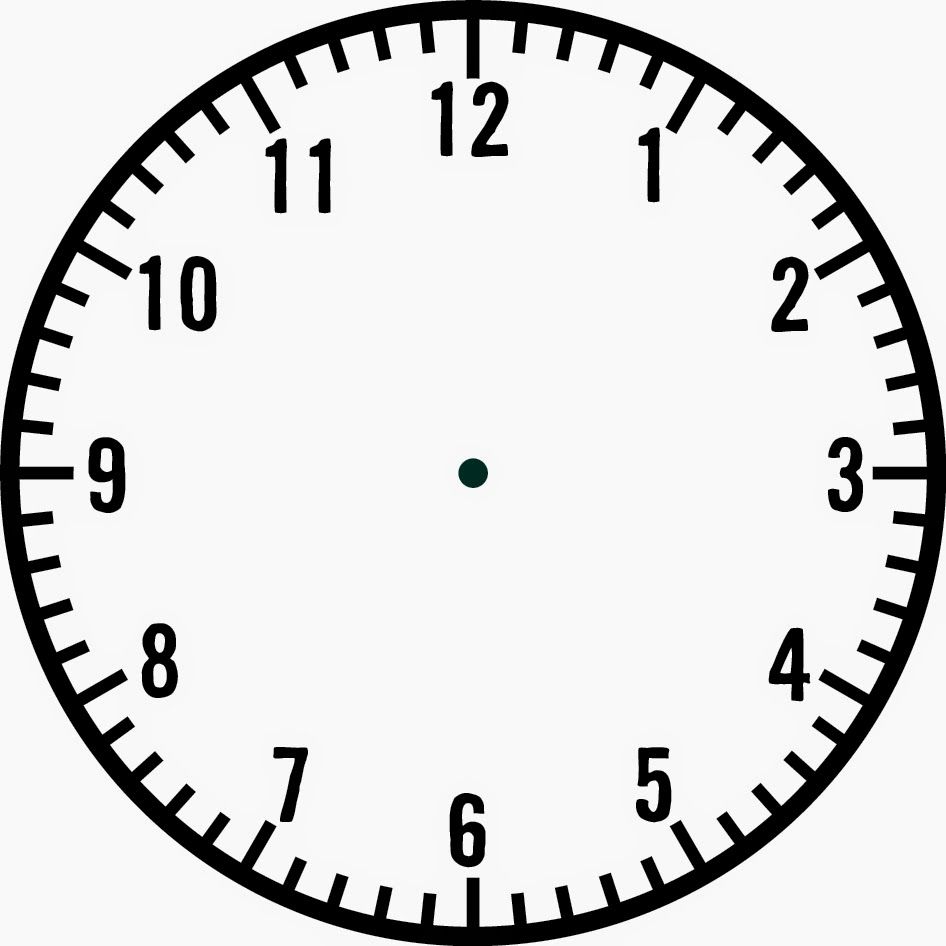 7:00
10:00
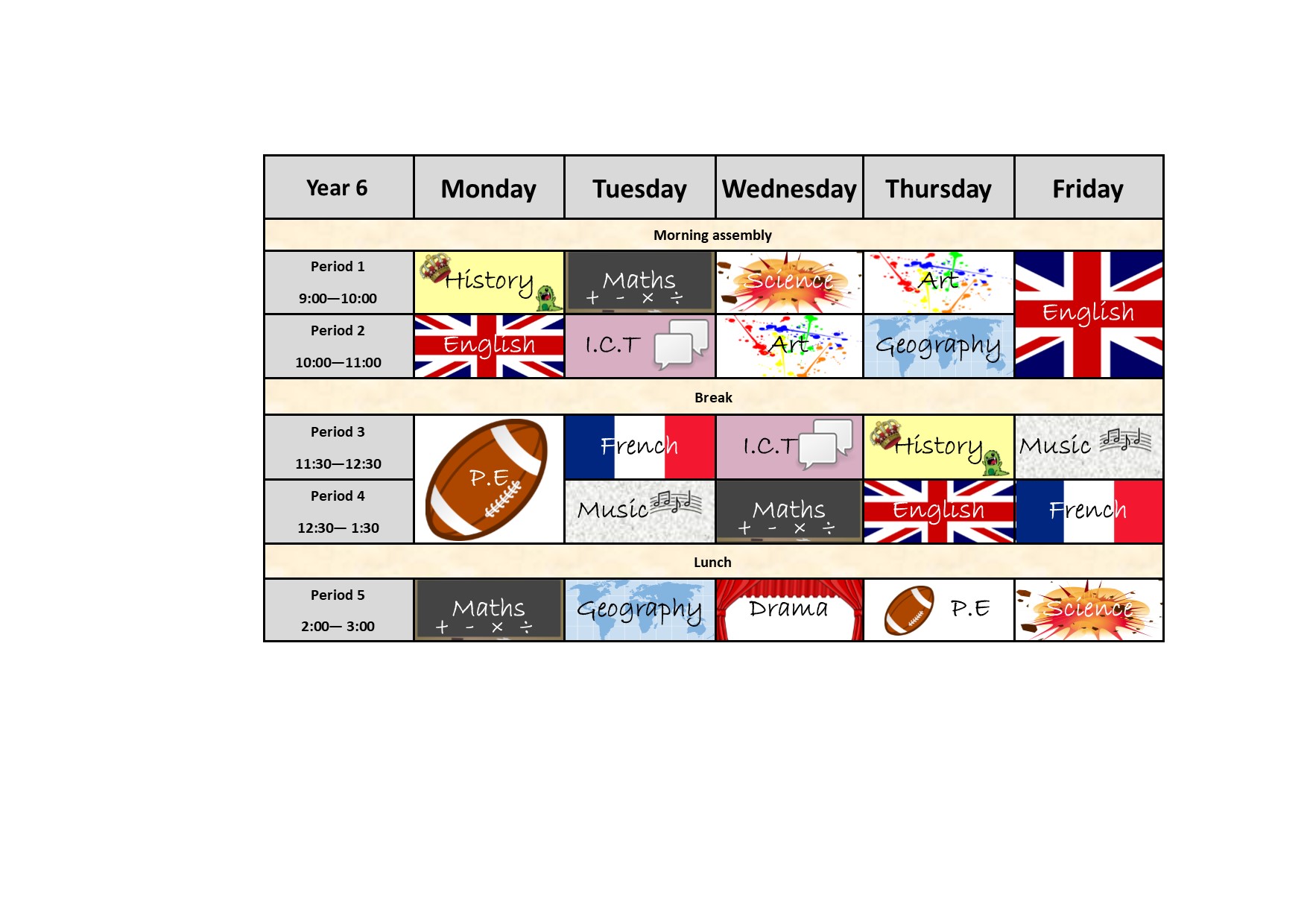 [Speaker Notes: Poser des questions Enseignantes 1 et 2
Associer day/ time/ subject
Interaction avec les élèves]
Sentence building
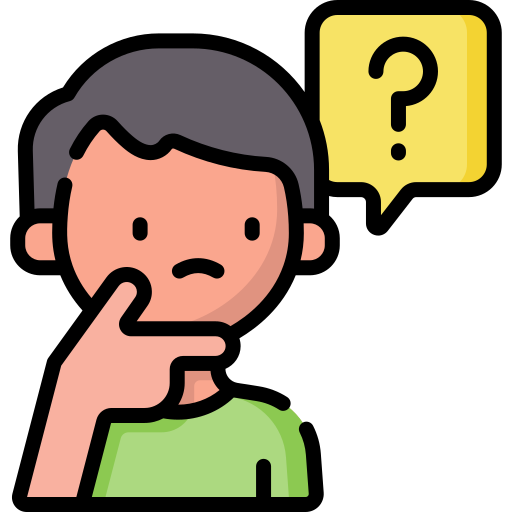 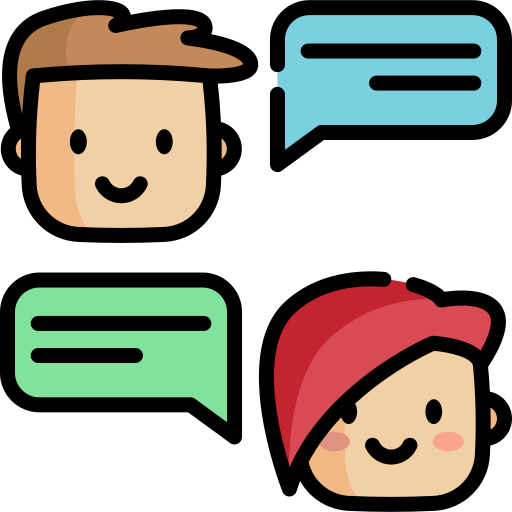 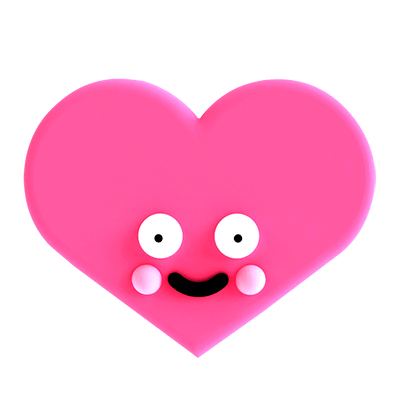 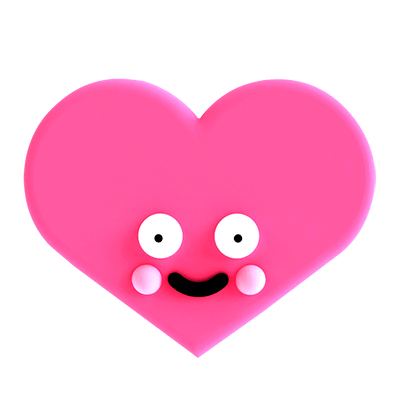 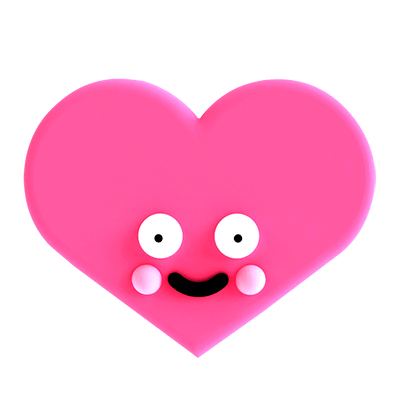 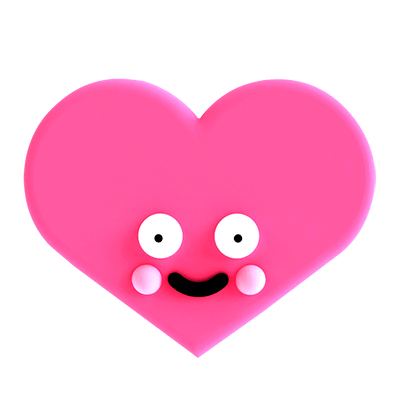 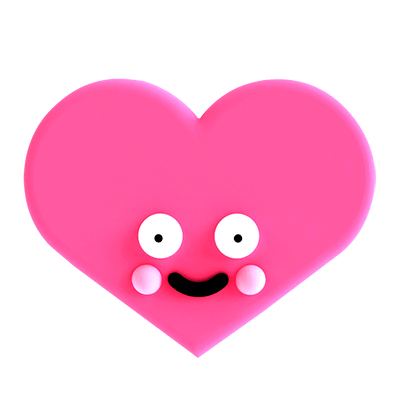 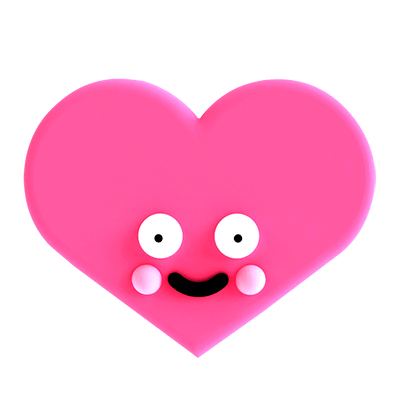 and
I
like
like
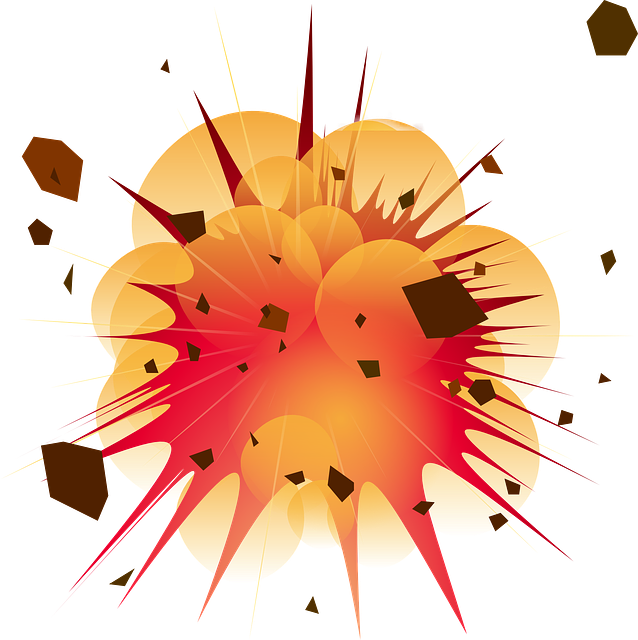 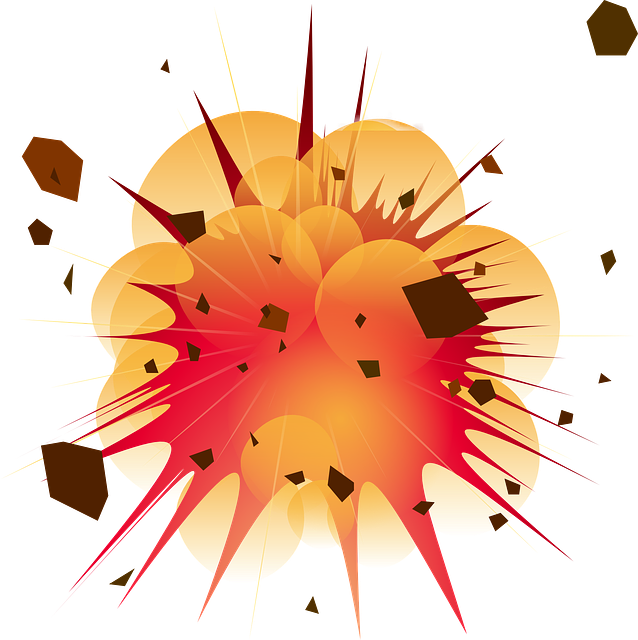 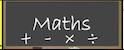 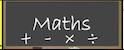 hate
hate
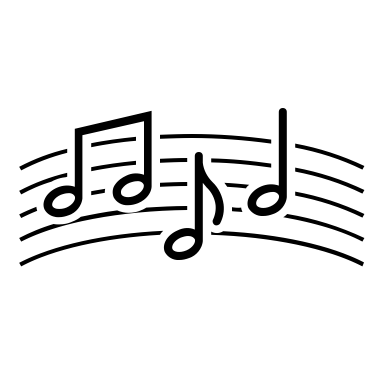 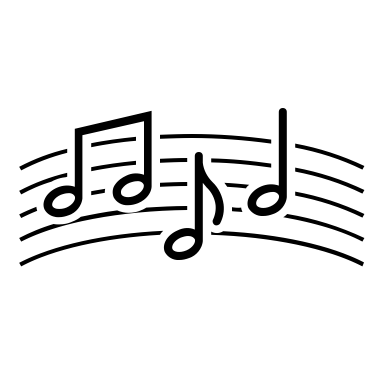 I
but
I
love
love
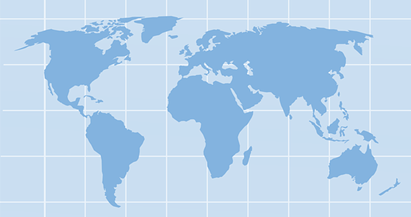 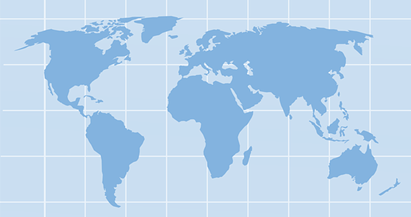 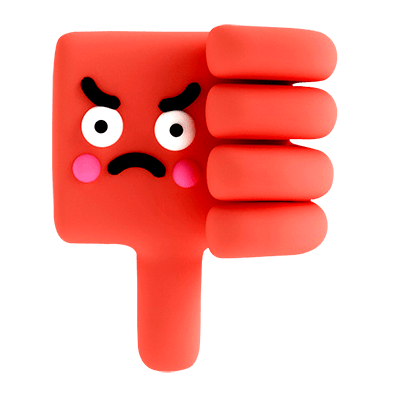 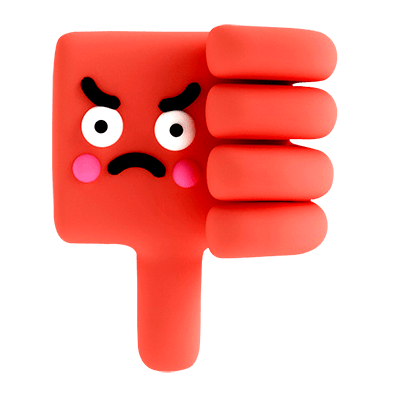 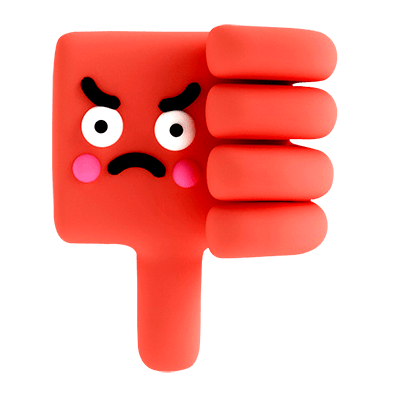 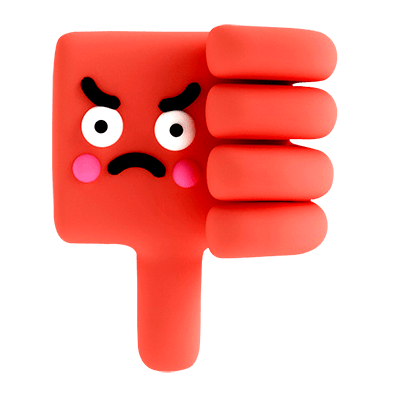 I
but
I
and
I
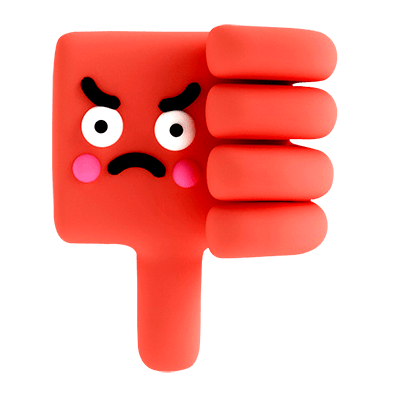 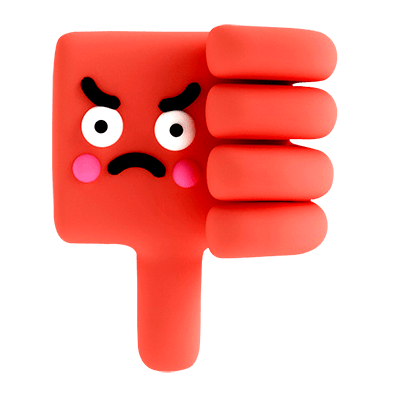 I
prefer
prefer
,
I
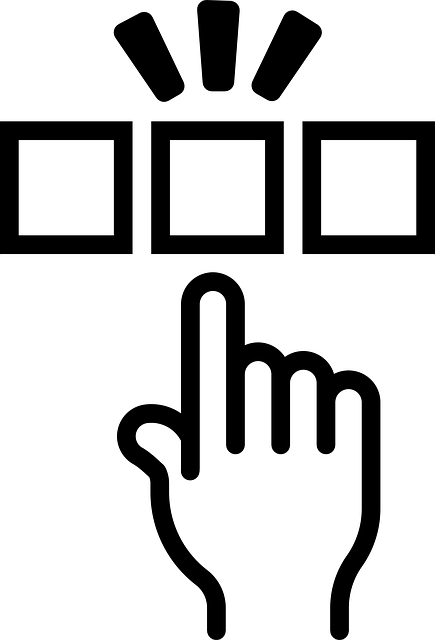 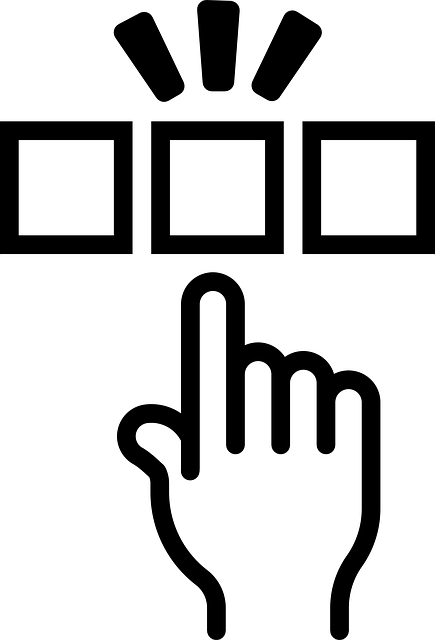 don’t like
don’t like
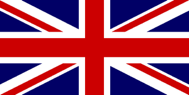 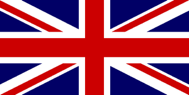 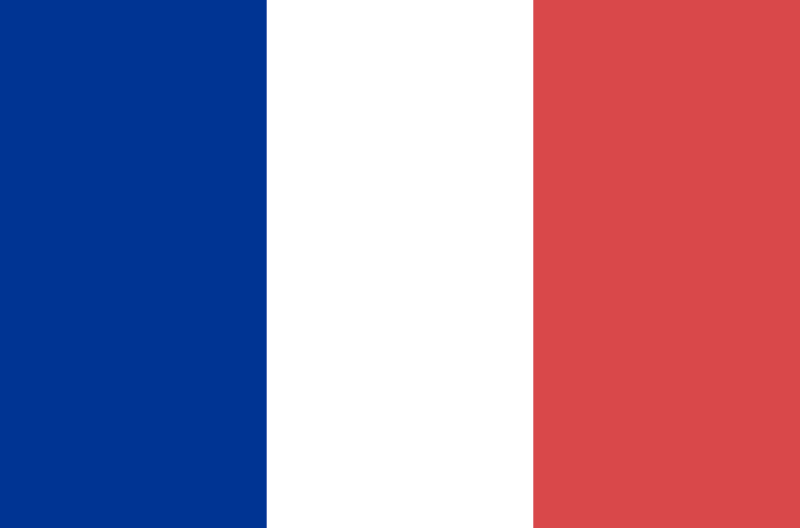 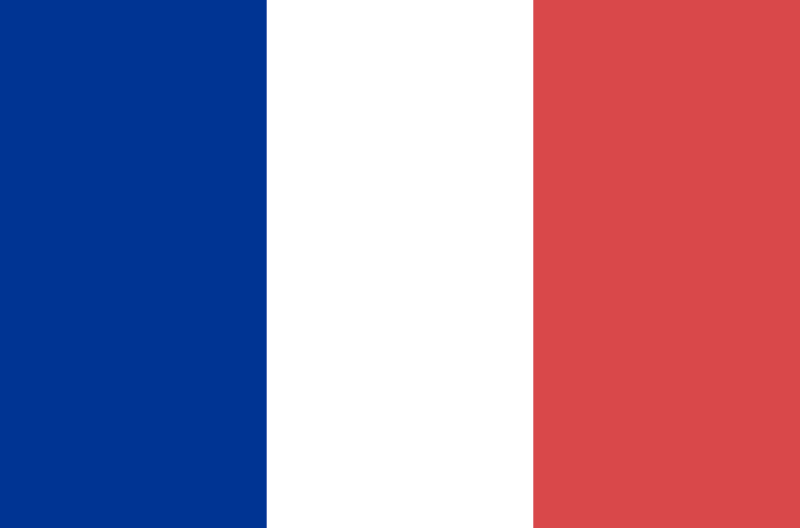 I
,
I
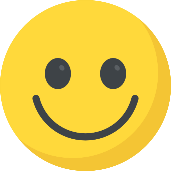 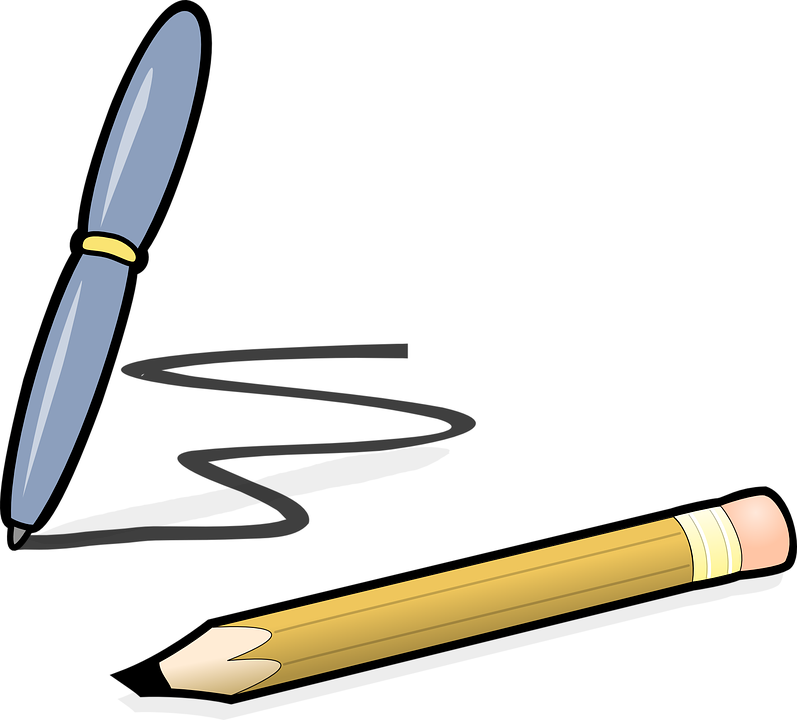 Challenge! Your timetable
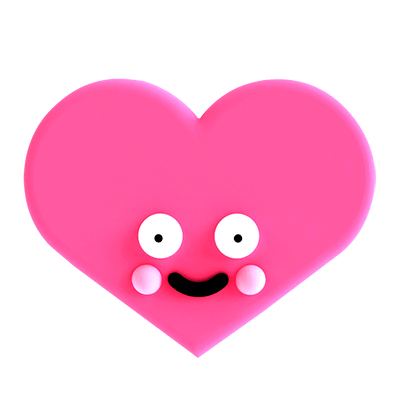 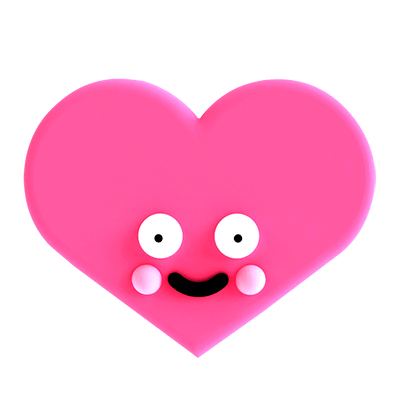 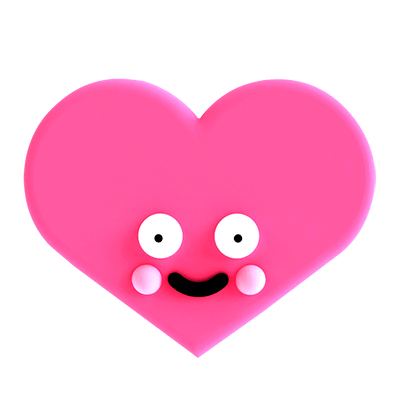 ?
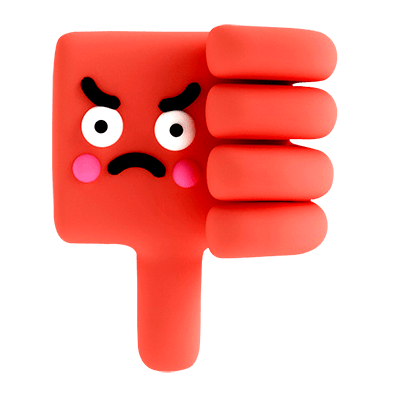 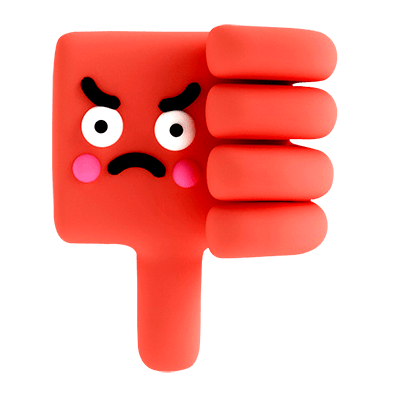 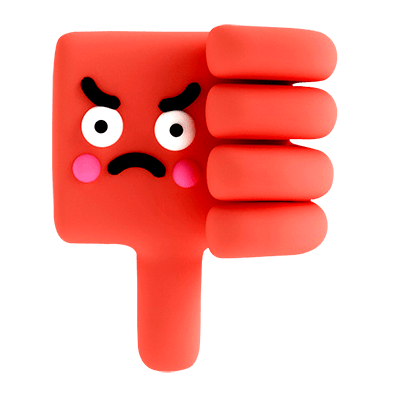 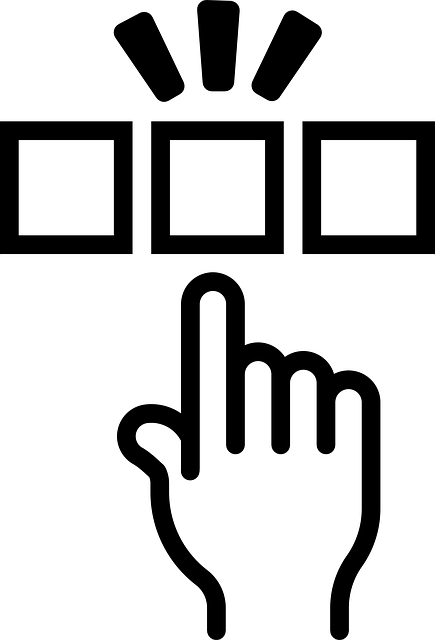 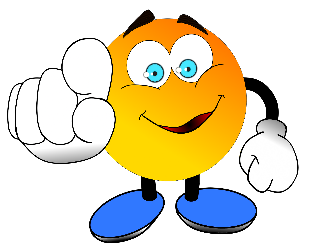 [Speaker Notes: Create your timetable.
Tell us what you like, what do don’t like and what you prefer like Emma and Immanuel.]
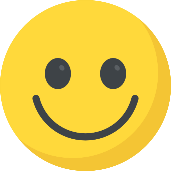 Challenge!
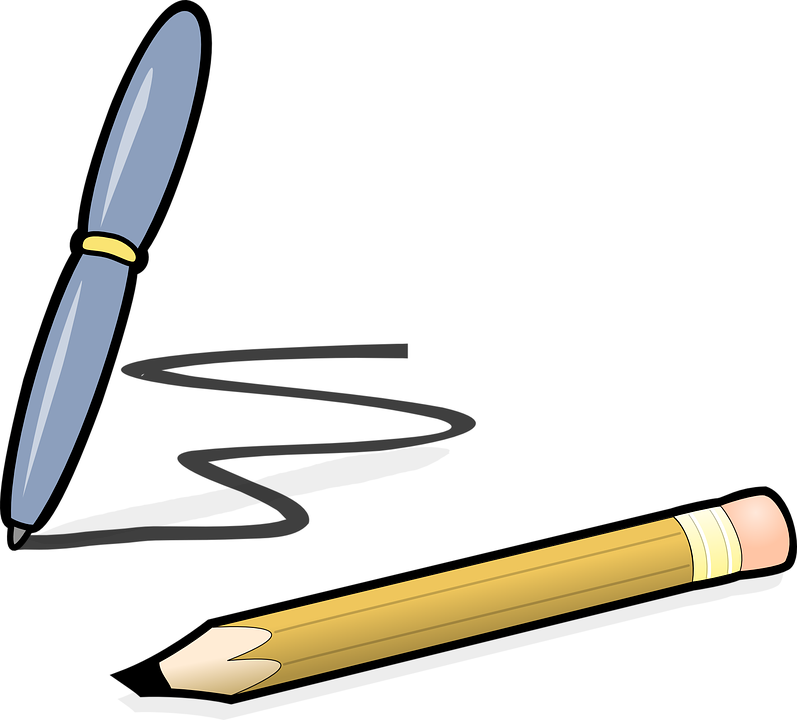 ?
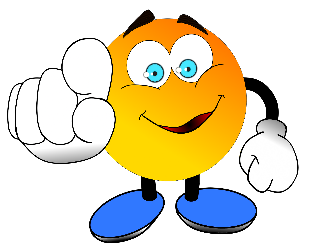 Post it with help of an adult on:
#Englishlumni
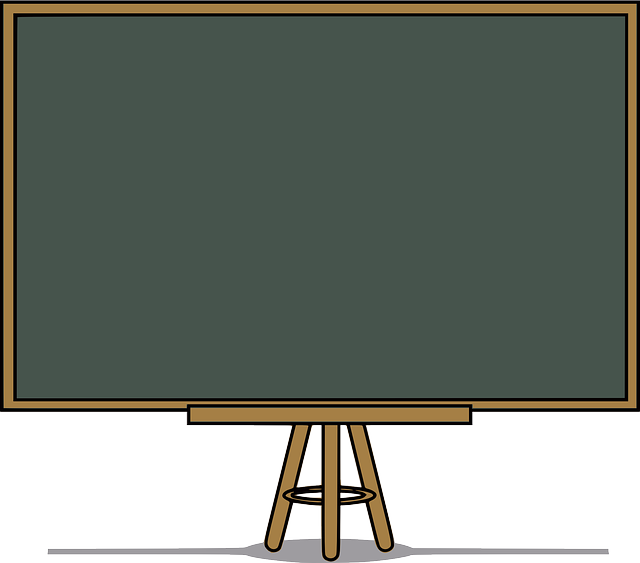 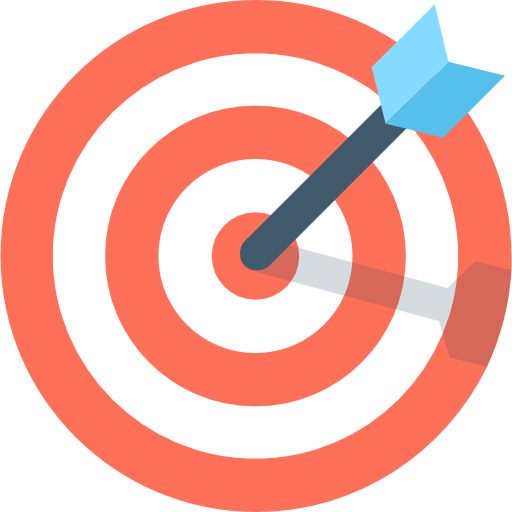 Today’s lesson
Réviser les jours de la semaine
Associer les mois et les saisons
Écouter des anglophones
Utiliser un emploi du temps
Exprimer une préférence
Apprendre à dire l’heure
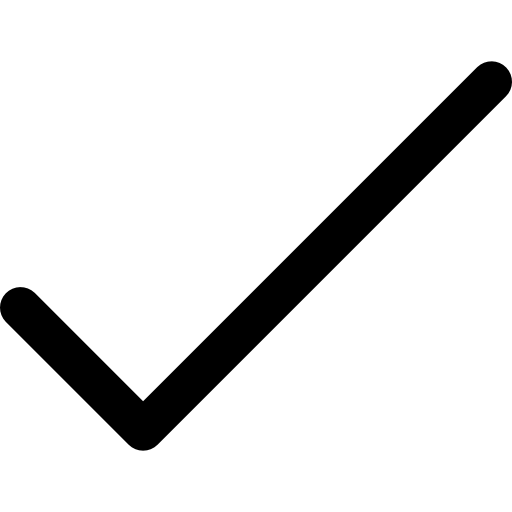 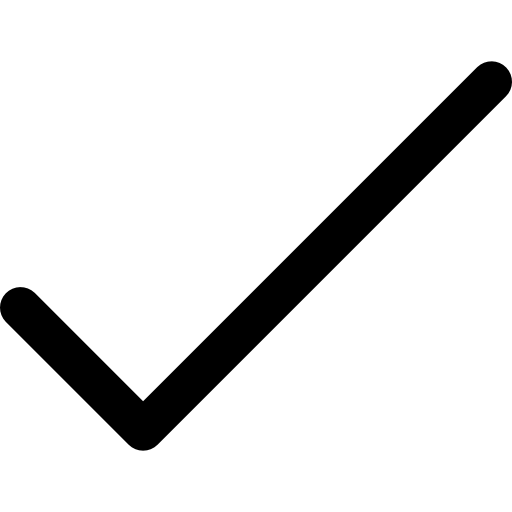 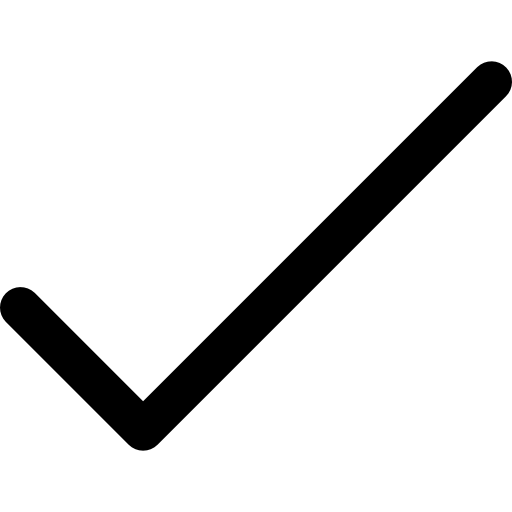 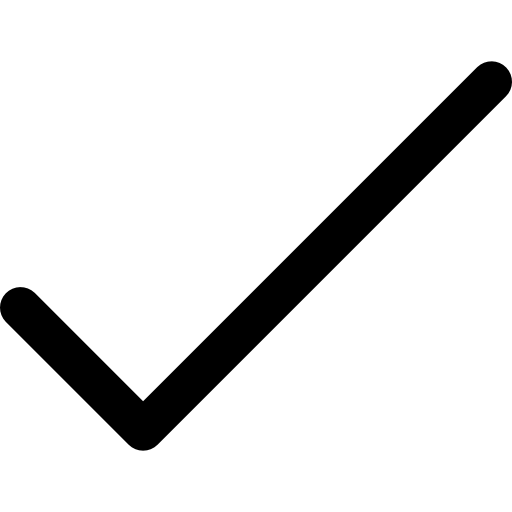 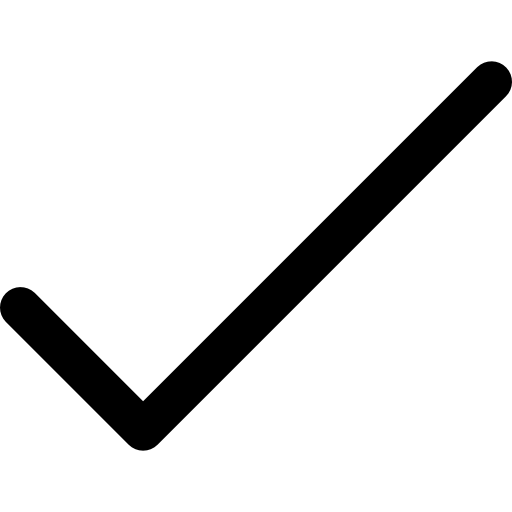 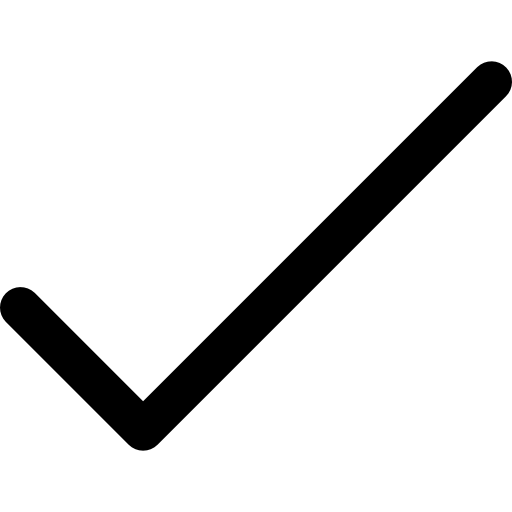 Goodbye song
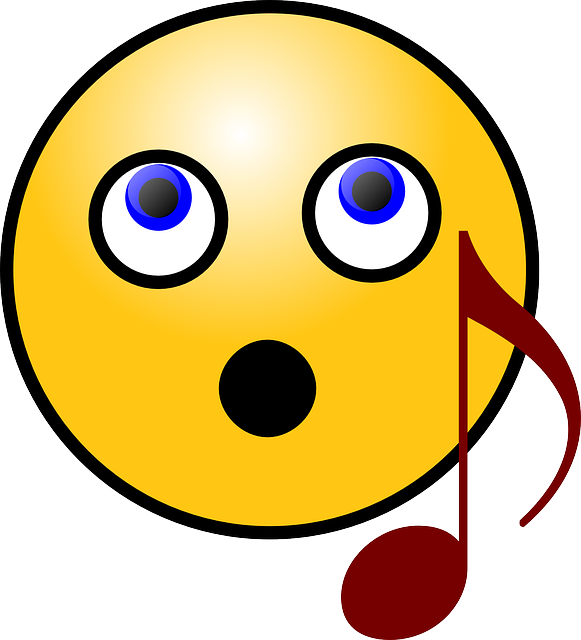 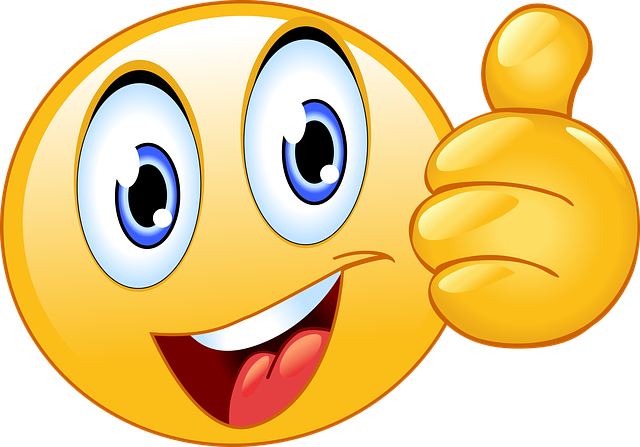 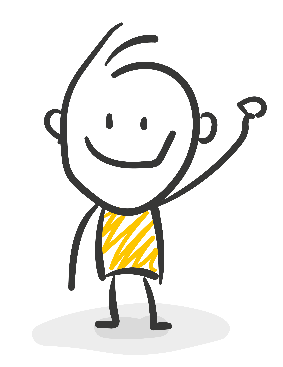 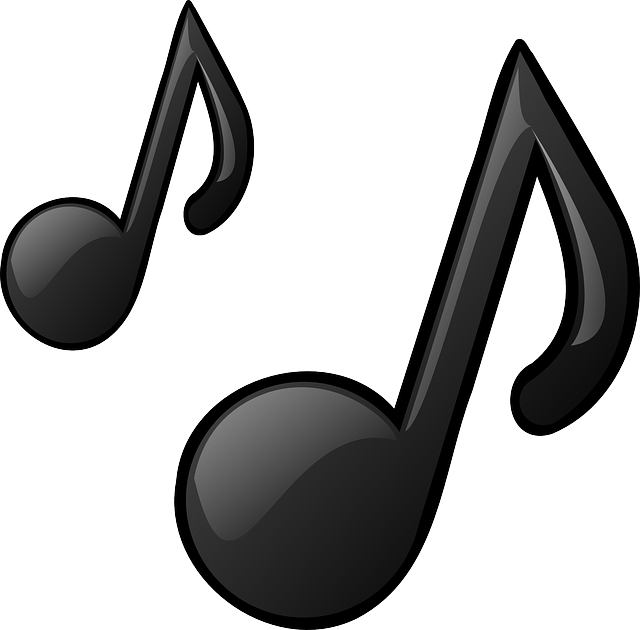 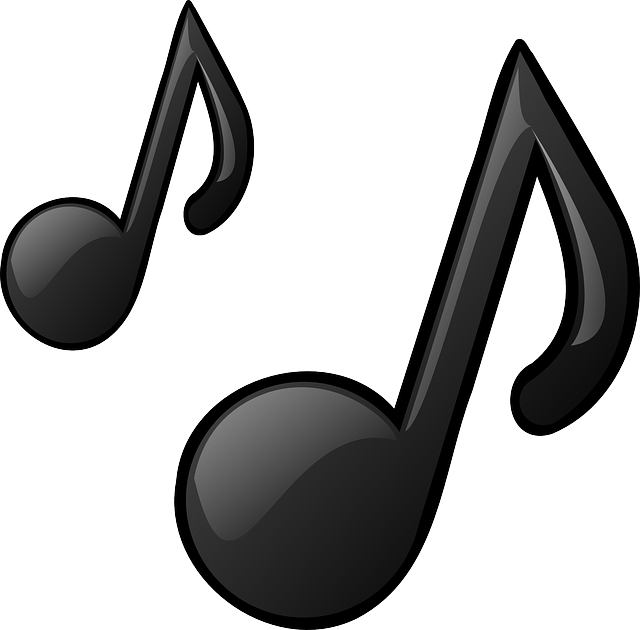 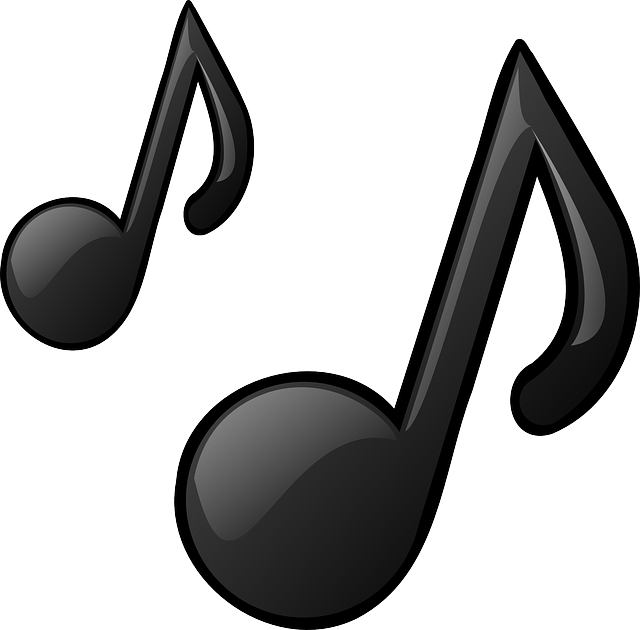 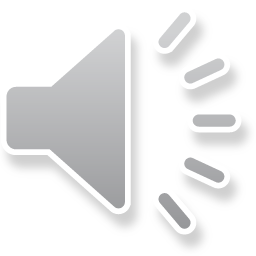 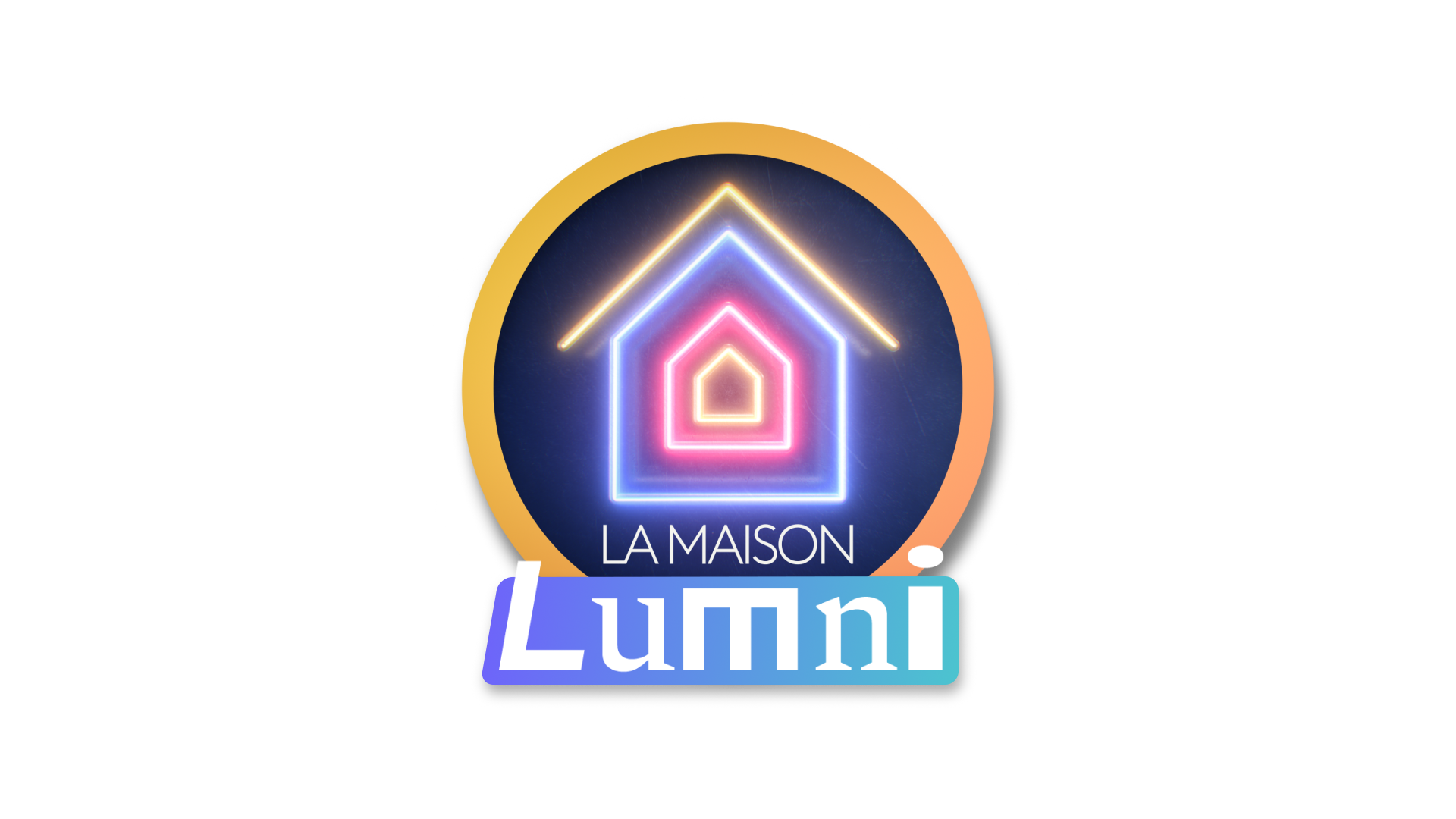 CM2 - Year 6
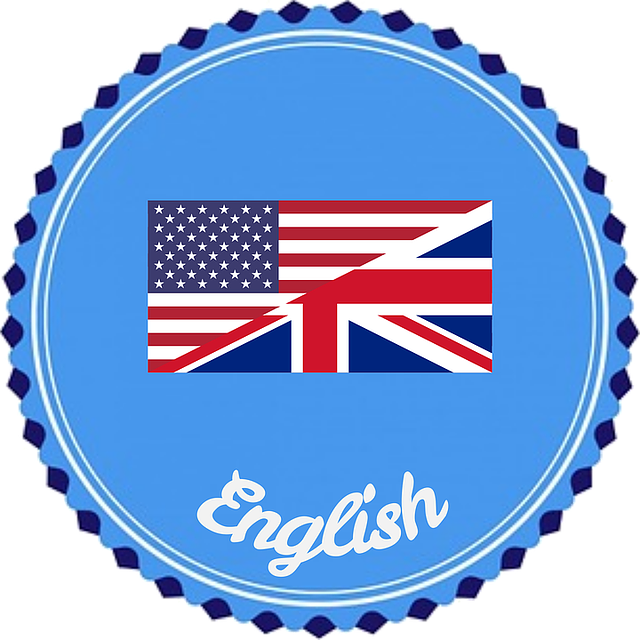 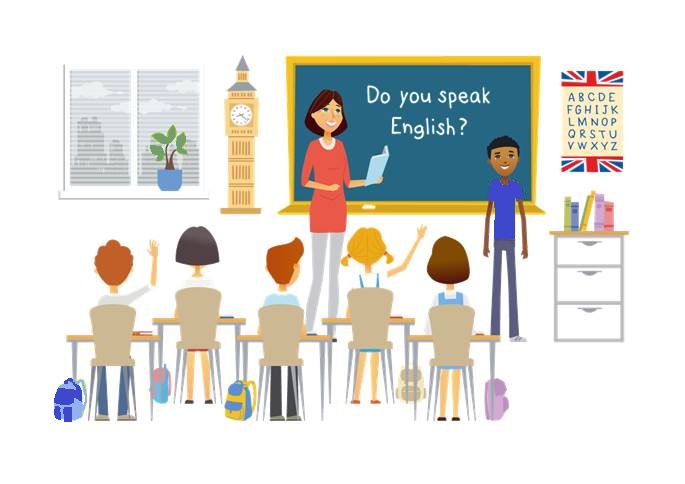 Goodbye
by Anne-Valérie and Anna
[Speaker Notes: /]
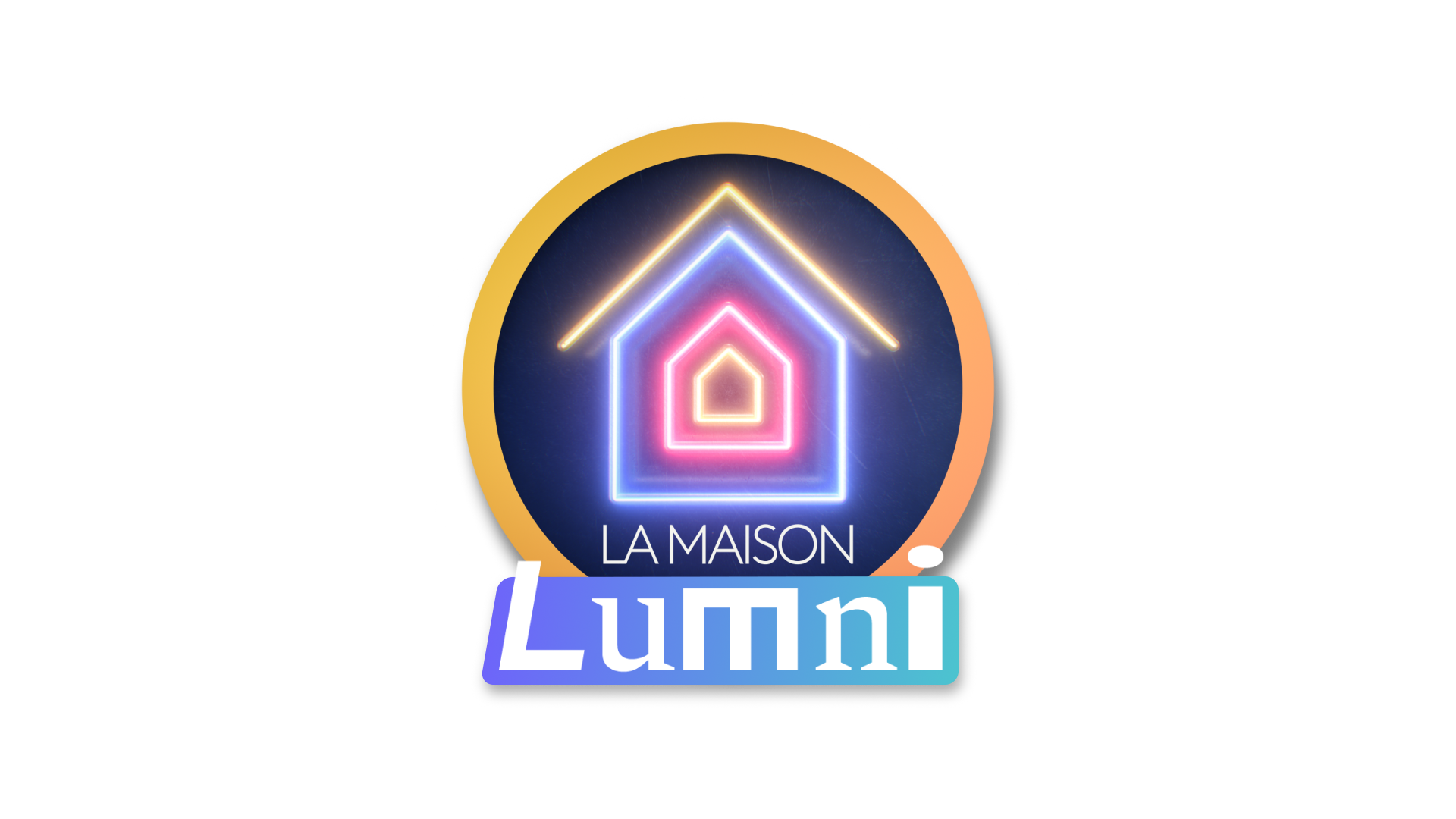 Ressources and contributions
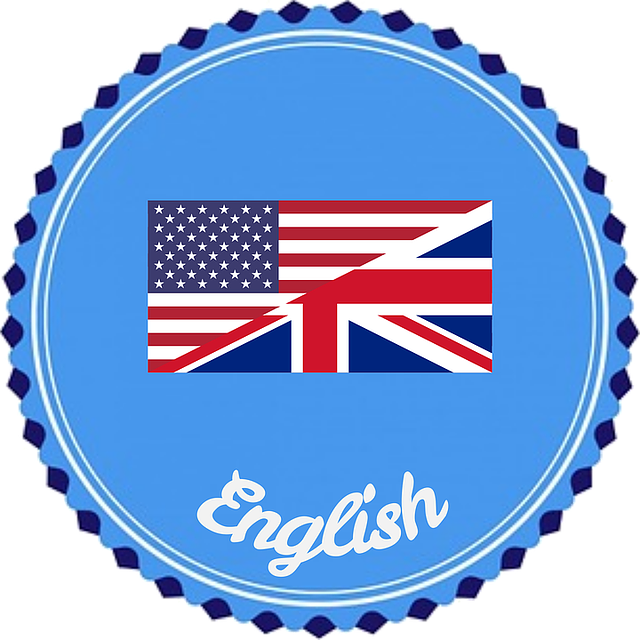 Pictures
https://stock.adobe.com/		https://pixabay.com/fr/
https://www.flaticon.com/		https://www.clipart.com/fr/index
Personal photos
 
Characters 
Sam Lumni and her friends drawn by Manon 

Audio recordings
Voices : Tess, Mansi, Lukas, Immanuel, Emily, Eddie, Sydny, Jacklyn, Richard, Dain, Erin
Music, melody and lyrics by Stephane and François

Conception
 Anna, Anne-Valérie, Mathilde, Sabrina et Sandrine